2
0
1
5
│Q2 │ Company Profile │
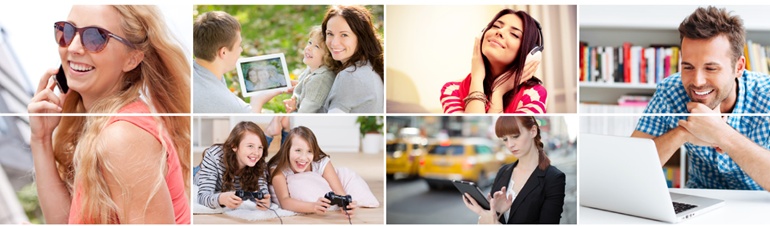 About PQI
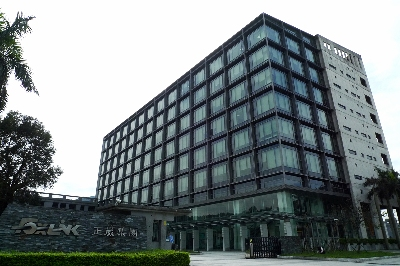 Founded 1997
Chairman: Mr. T.C. Gou
IPO at TSEC in 2003
Joined Foxlink Group in 2010
2013 Sales Revenue: US$ 370M
Market Capital: US$ 10 M
Number of Employees: 120+ worldwide
Foxlink Group
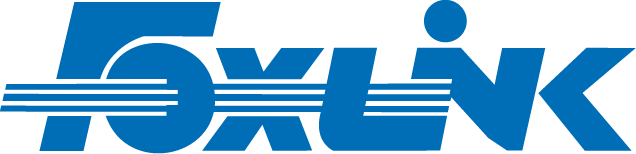 Chairman: T.C. Guo
Brother company of Foxconn
Apple’s OEM manufacture
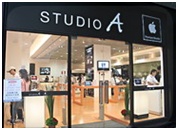 Milestones
Why PQI
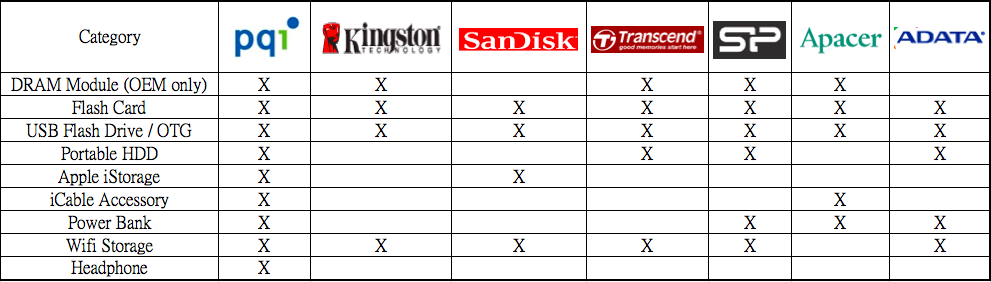 Wide and competitive product lines
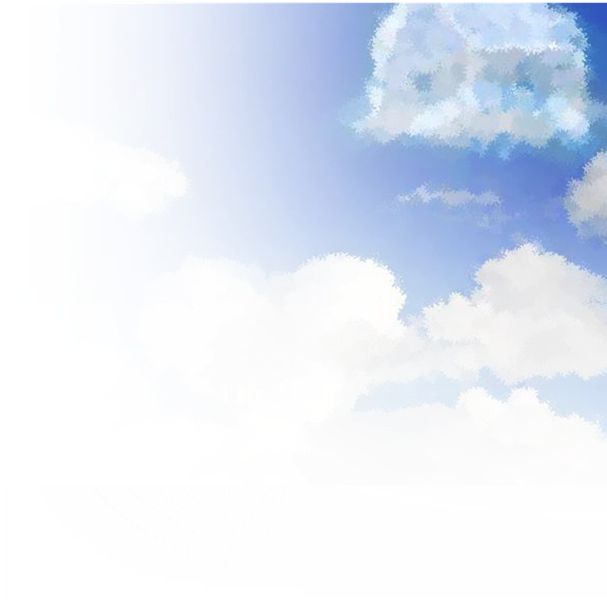 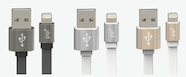 Flash Card & Drive
Air & OTG
Awards
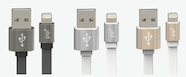 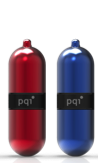 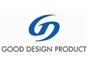 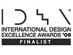 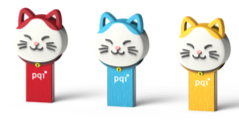 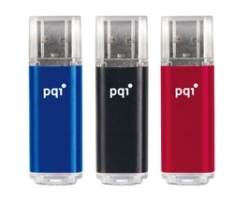 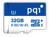 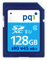 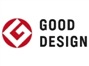 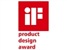 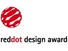 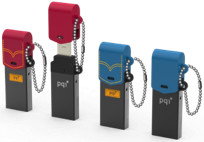 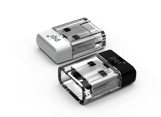 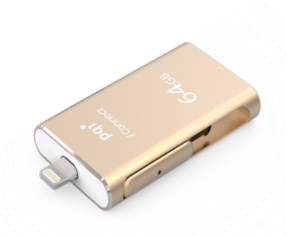 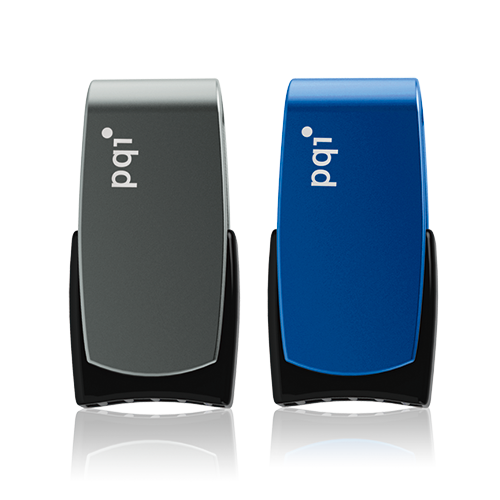 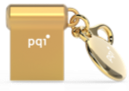 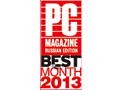 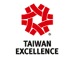 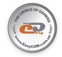 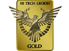 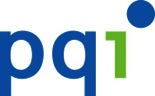 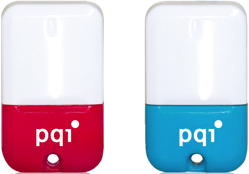 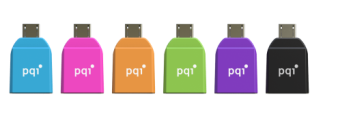 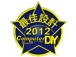 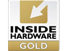 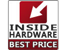 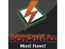 Product lines
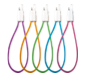 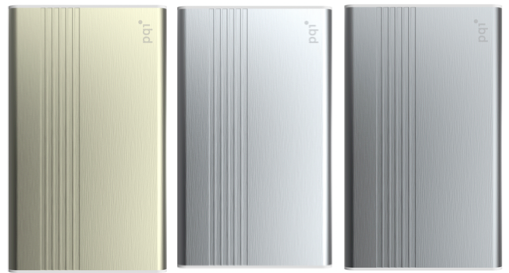 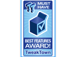 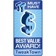 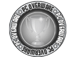 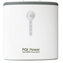 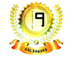 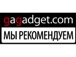 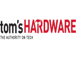 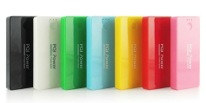 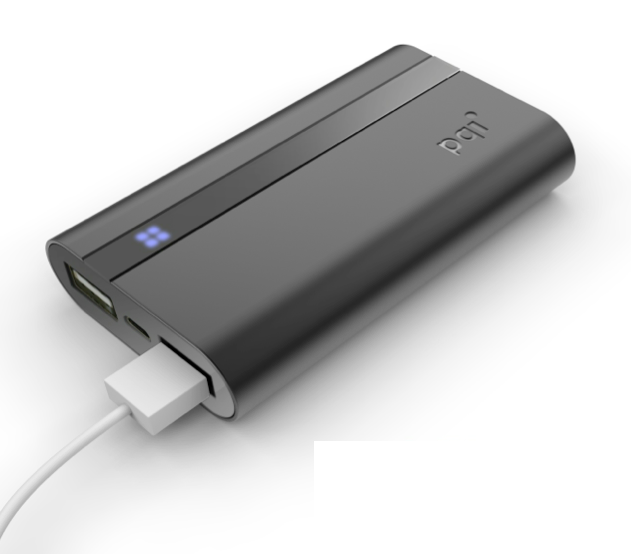 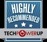 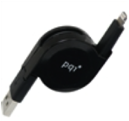 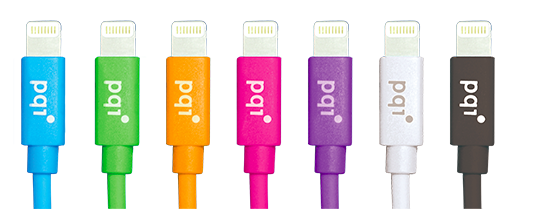 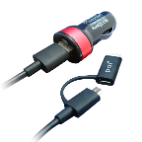 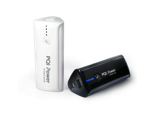 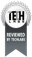 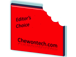 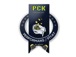 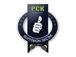 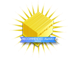 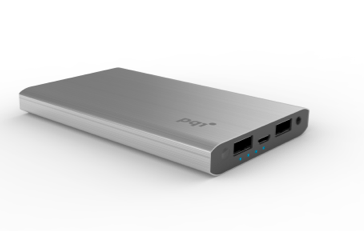 Mobile Cable & Charger
Mobile Power Bank
Apple iStorage
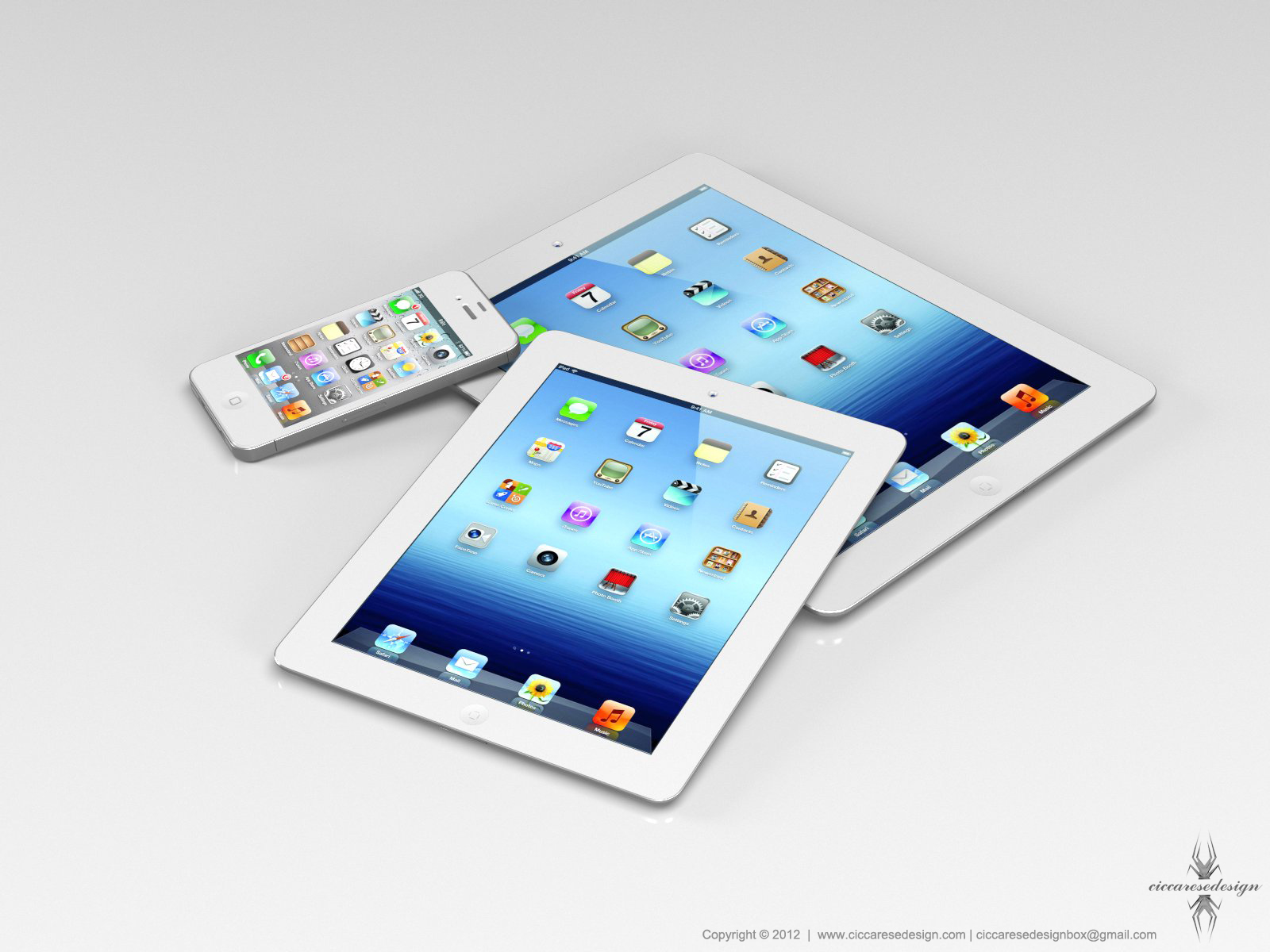 Bigger than Bigger
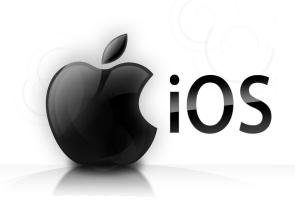 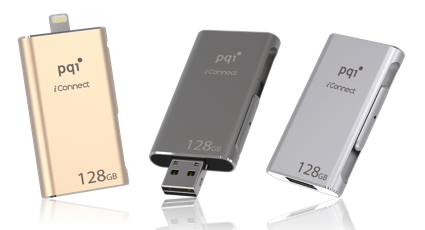 [Speaker Notes: 去年九月到今年三月16GB賣七千五百萬隻~~~~~~]
Storage Product Application
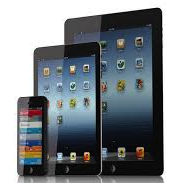 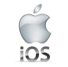 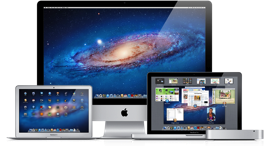 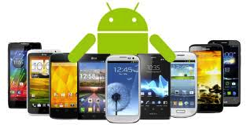 7
[Speaker Notes: 分成三個區塊]
iStorage Comparison
8
[Speaker Notes: Stand by 30 (?)  mini安培
蘋果很在意iStorage會不會影響到它本身的performance]
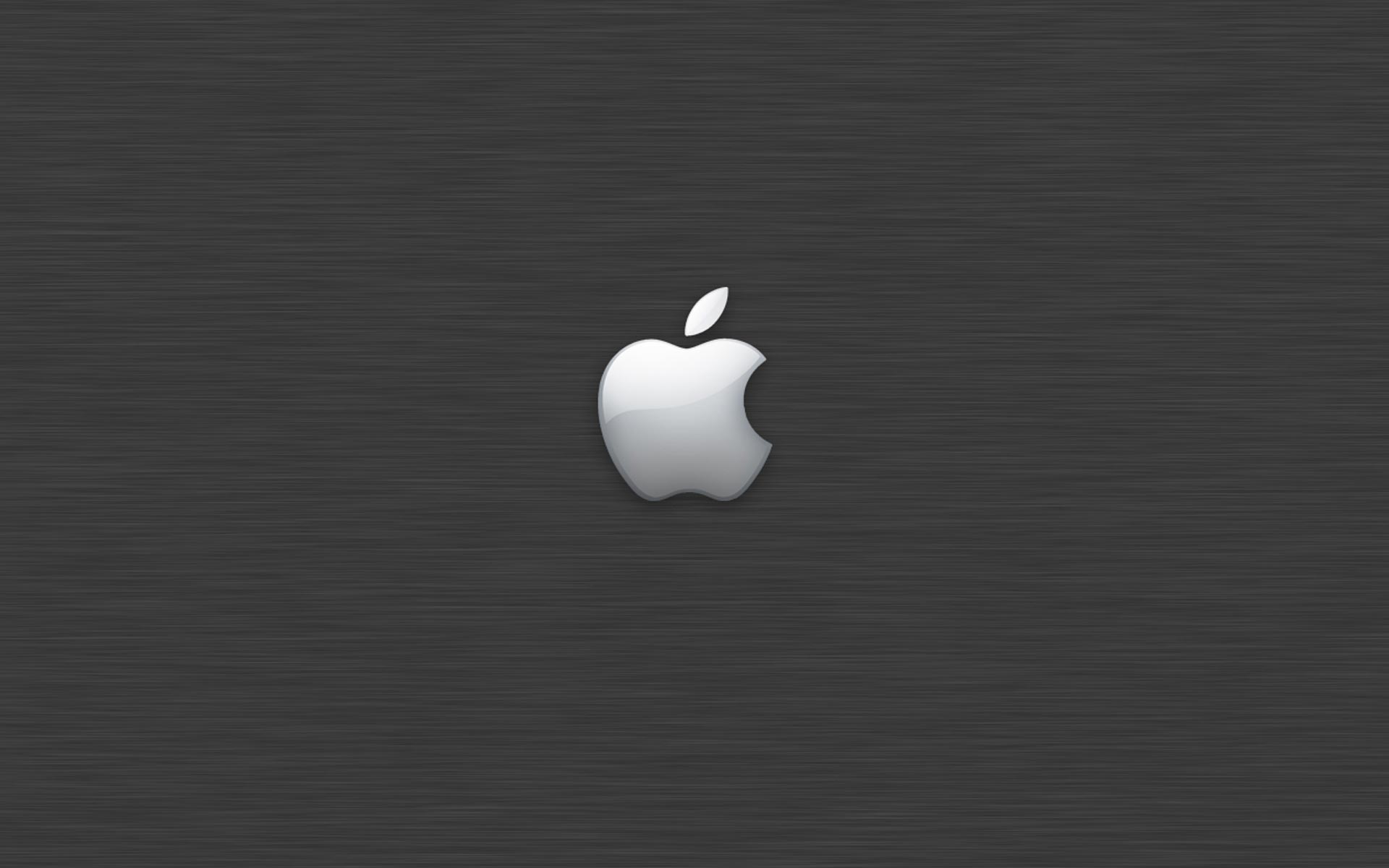 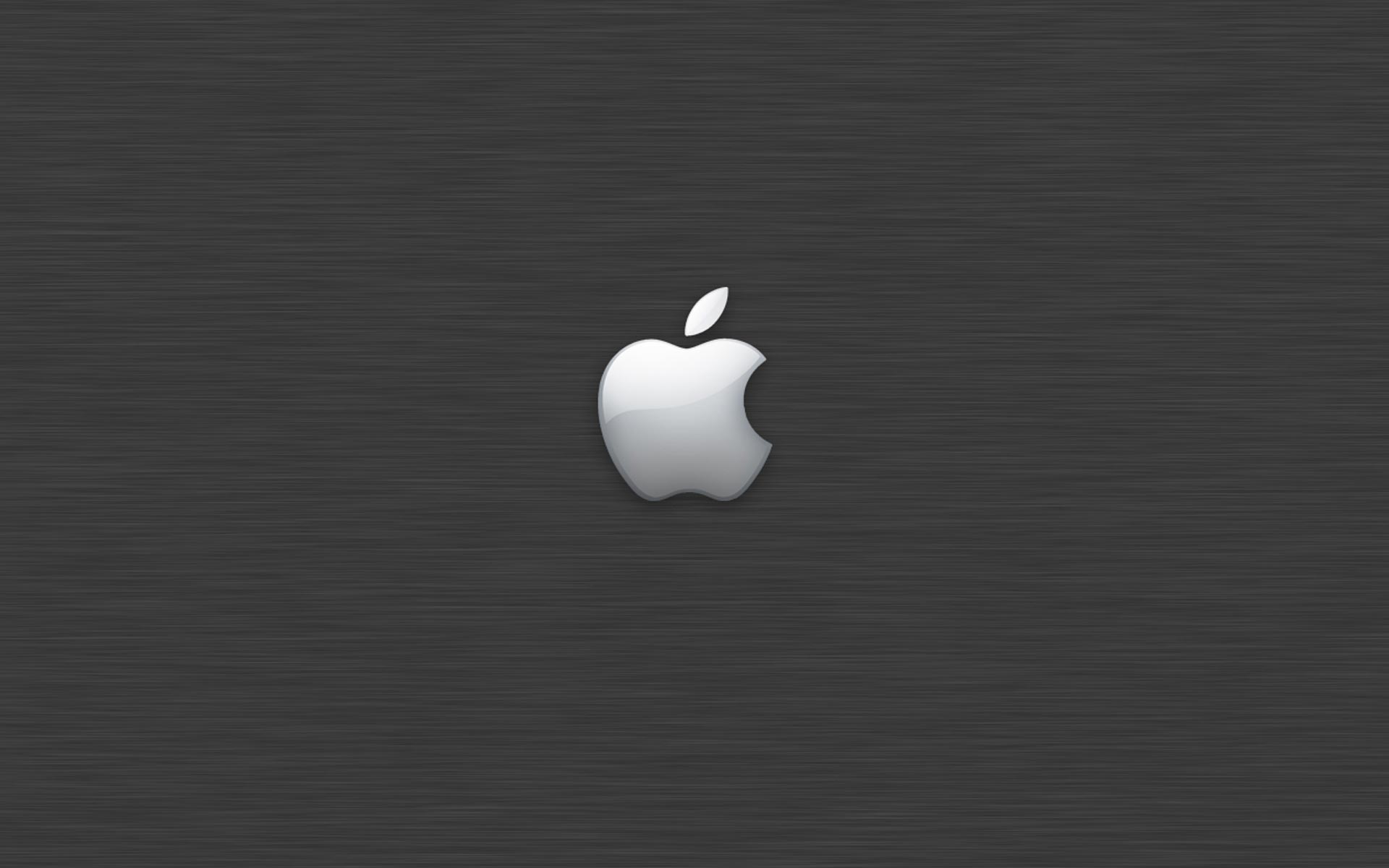 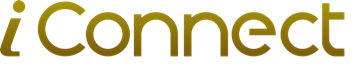 Get More Space for Your iPhone and iPad
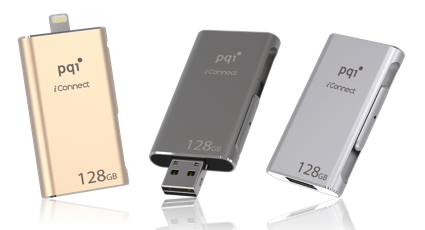 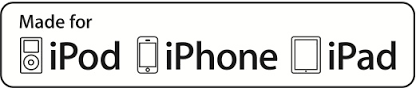 The World Fastest
～iConnect extreme high-speed dual flash drive, advanced efficiency, the world’s No.1 transferring speed
Feature：
Free up space
Two-way high-speed data transfer
       Lightning read/write speed: 30/15 MB/s;
       USB 3.0 read/write speed: 95/25 MB/s
Watch movie and play music anywhere, anytime
File encryption ＆ File compression
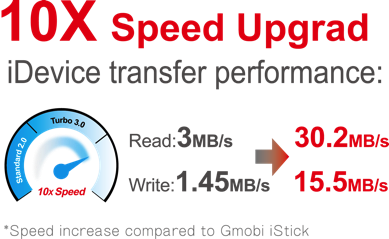 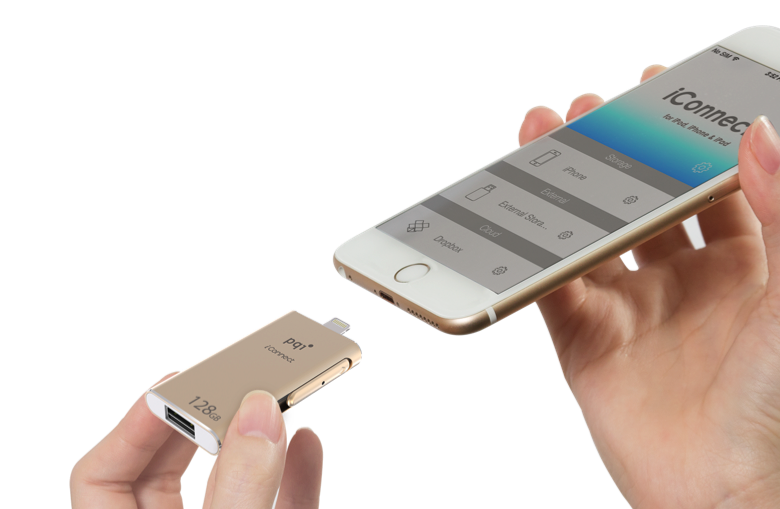 Interface：Apple MFi Certified Lightning Interface & Standard USB3.0 
Capacity：16GB / 32GB / 64GB / 128GB
OS Supported： Windows Vista, Windows 7, Windows 8, 
                                      Mac OS X v10.6+
Dimensions：54.2 x 31.3 x 8.3 mm
Weight：21g
Warranty：2 Years
Compatibility：iPhone 6 Plus, iPhone 6, iPhone 5s, iPhone 5c, iPhone 5, iPad Air 2,iPad Air, iPad (4th generation), iPad mini 3, iPad mini2, iPad mini, iPod touch (5th generation) and newer (iOS 7.1+)
9
[Speaker Notes: 需要手機的容量會越來越多**]
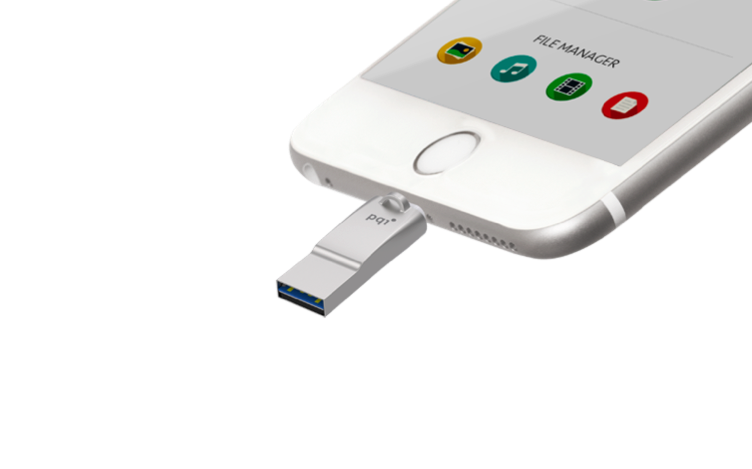 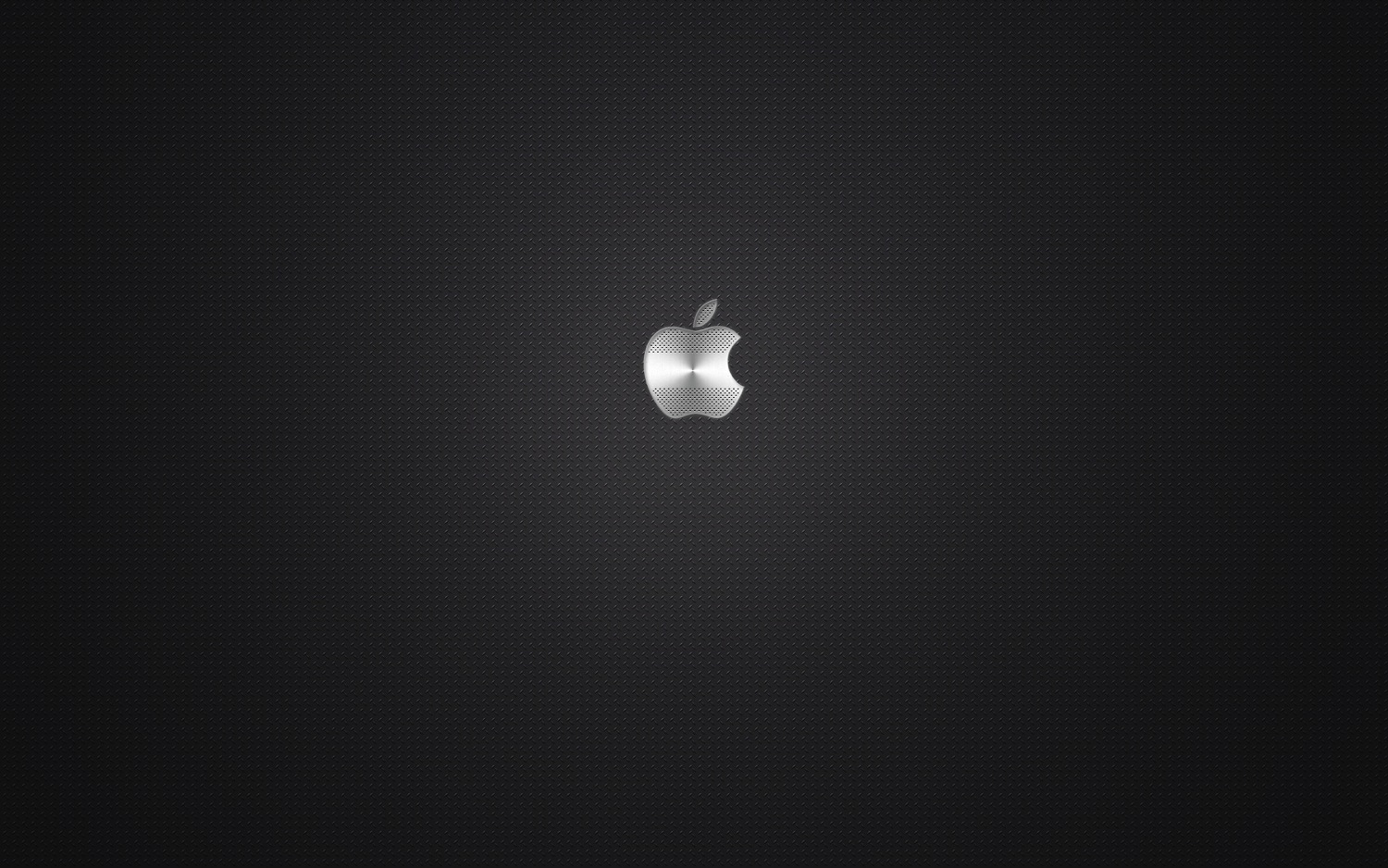 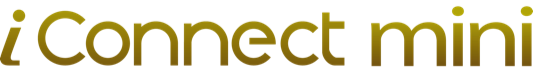 World smallest Lightning / USB 3.0 drive
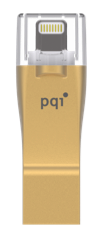 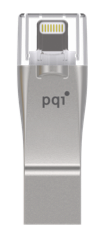 The World Smallest
～iConnect mini dual flash drive, 
exclusive PQI COB 3.0 patent, the world’s No.1 tiny size
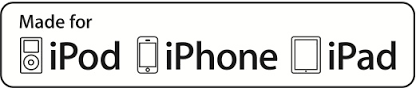 Feature：
Lightning / USB 3.0 dual-interface - easily share files between iOS, Mac and PC
USB 3.0 COB patented technology
Ultra slim with metal material design
Photo capture directly store to iConnect mini
Watch movie and play music anywhere, anytime
File encryption & File compression
Interface：Apple MFi Certified Lightning Interface & Standard USB3.0 
OS Supported： Windows Vista, Windows 7, Windows 8, Mac OS X v10.6+
Capacity：16GB / 32GB / 64GB / 128GB
Dimensions：45 x 15x 7.0 mm                 Warranty：2 Years
Compatibility：iPhone 6 Plus, iPhone 6, iPhone 5s, iPhone 5c, iPhone 5, iPad Air 2,iPad Air, iPad (4th generation), iPad mini 3, iPad mini2, iPad mini, iPod touch (5th generation) and newer (iOS 7.1+)
10
[Speaker Notes: 絕對是全世界最小 第二代是第一代30%的大小]
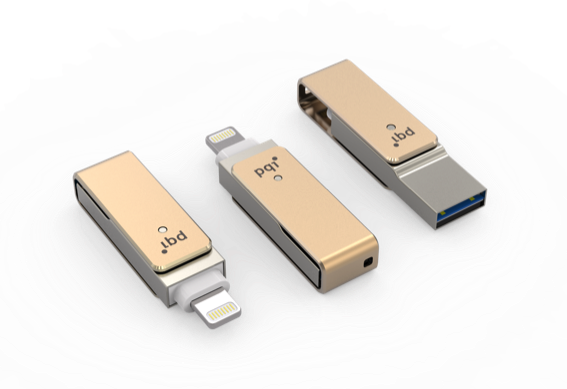 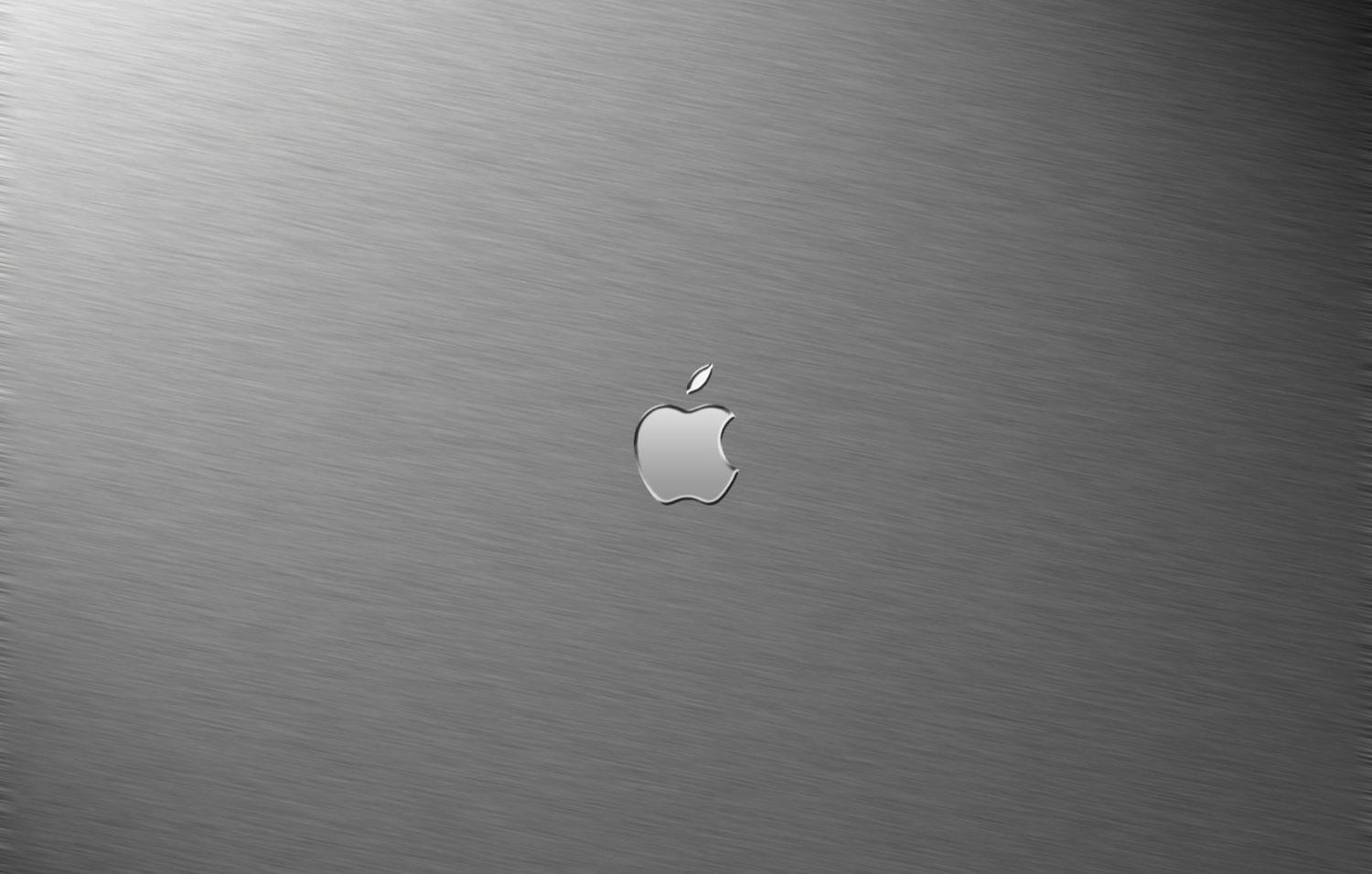 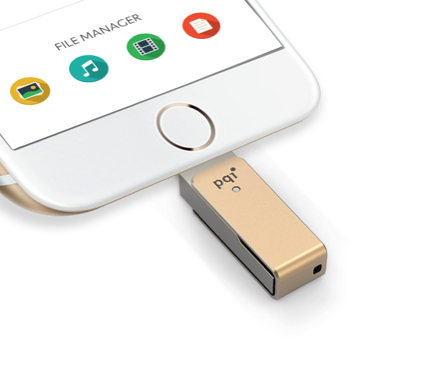 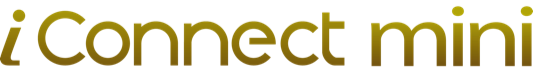 World smallest Lightning / USB 3.0 drive
The World Smallest
～iConnect mini dual flash drive, 
exclusive PQI COB 3.0 patent, the world’s No.1 tiny size
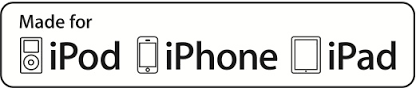 Feature：
Lightning / USB 3.0 dual-interface - easily share files between iOS, Mac and PC
USB 3.0 COB patented technology
Rotate, cap-less design
Photo capture directly store to iConnect mini
Watch movie and play music anywhere, anytime
File encryption & File compression
Interface：Apple MFi Certified Lightning Interface & Standard USB3.0 
OS Supported： Windows Vista, Windows 7, Windows 8, Mac OS X v10.6+
Capacity：16GB / 32GB / 64GB / 128GB
Dimensions：45 x 15x 7.0 mm                 Warranty：2 Years
Compatibility：iPhone 6 Plus, iPhone 6, iPhone 5s, iPhone 5c, iPhone 5, iPad Air 2,iPad Air, iPad (4th generation), iPad mini 3, iPad mini2, iPad mini, iPod touch (5th generation) and newer (iOS 7.1+)
11
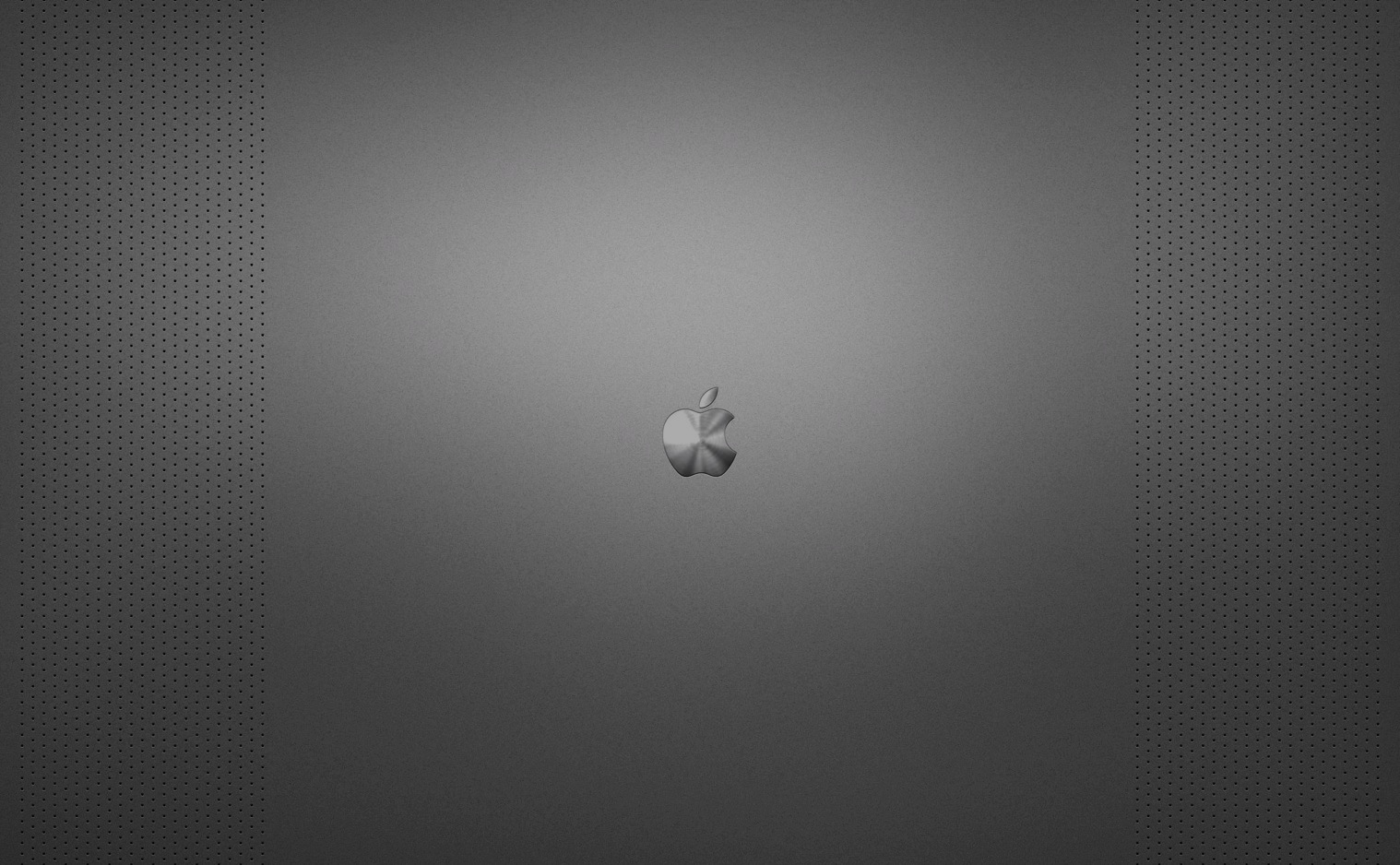 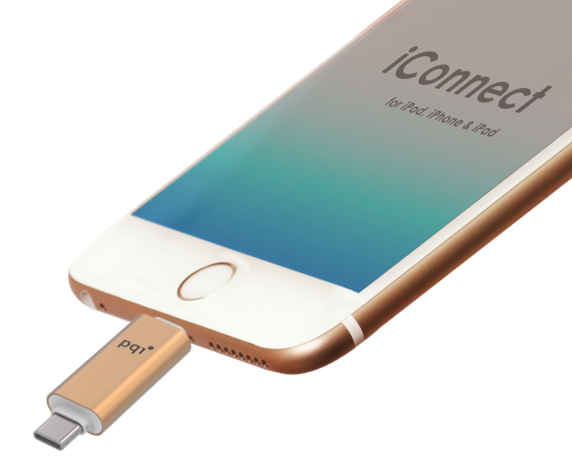 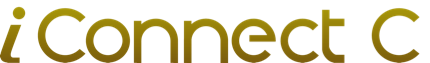 Lightning  & Type-CTM drive
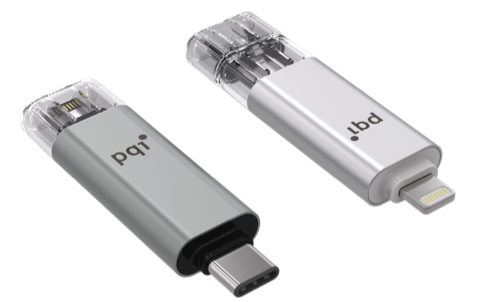 The World First
~ iConnect C (Lightning / Type-CTM)
dual-function flash drive, bidirectional
access, the world’s No.1 technology
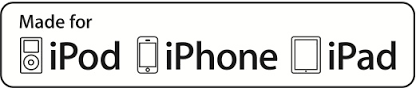 Feature：
Lightning / Type-C TM dual-interface - easily share files between iOS, Mac and PC
Free up space
Ultra slim with metal material design
Photo capture directly store to iConnect C
Watch movie and play music anywhere, anytime
File encryption & File compression
Interface：Apple MFi Certified Lightning Interface & Type-CTM 
OS Supported： Windows Vista, Windows 7, Windows 8, Mac OS X v10.6+
Capacity：16GB / 32GB / 64GB / 128GB
Dimensions：54 x 16x 7.5 mm                 Warranty：2 Years
Compatibility：iPhone 6 Plus, iPhone 6, iPhone 5s, iPhone 5c, iPhone 5, iPad Air 2,iPad Air, iPad (4th generation), iPad mini 3, iPad mini2, iPad mini, iPod touch (5th generation) and newer (iOS 7.1+)
12
[Speaker Notes: 現當今我們最快展出]
Connect Series
USB3.1 Type C
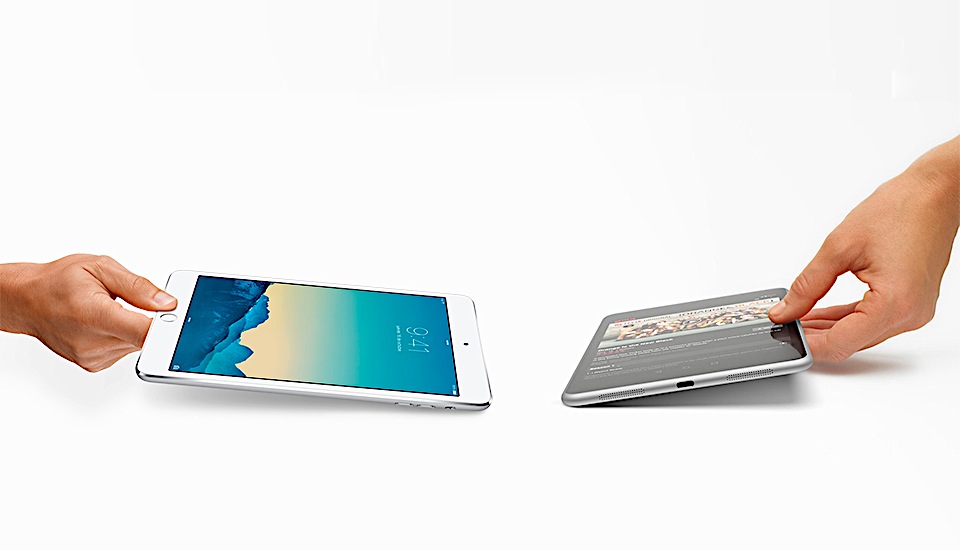 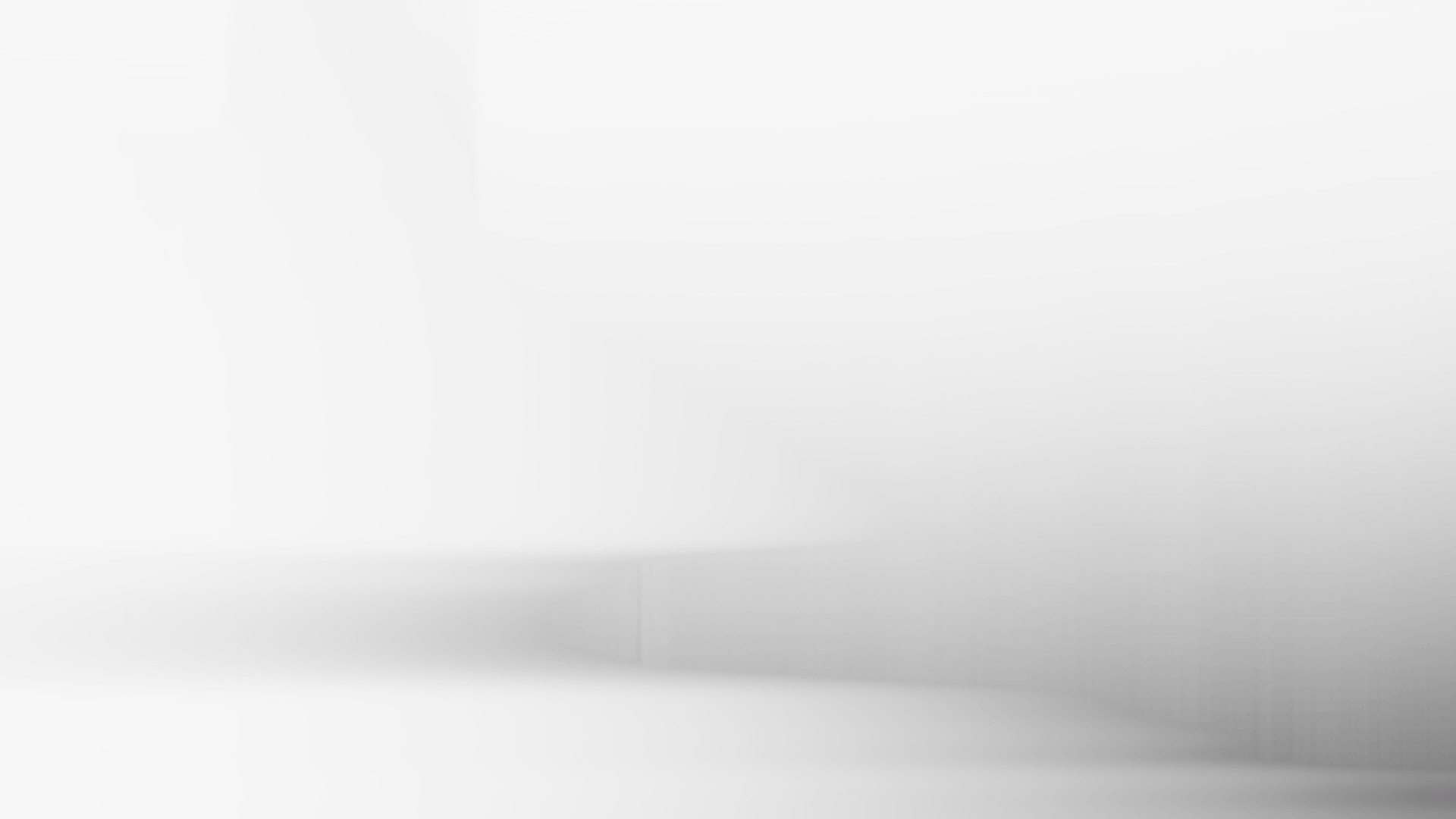 Nokia N1
Apple mini 3
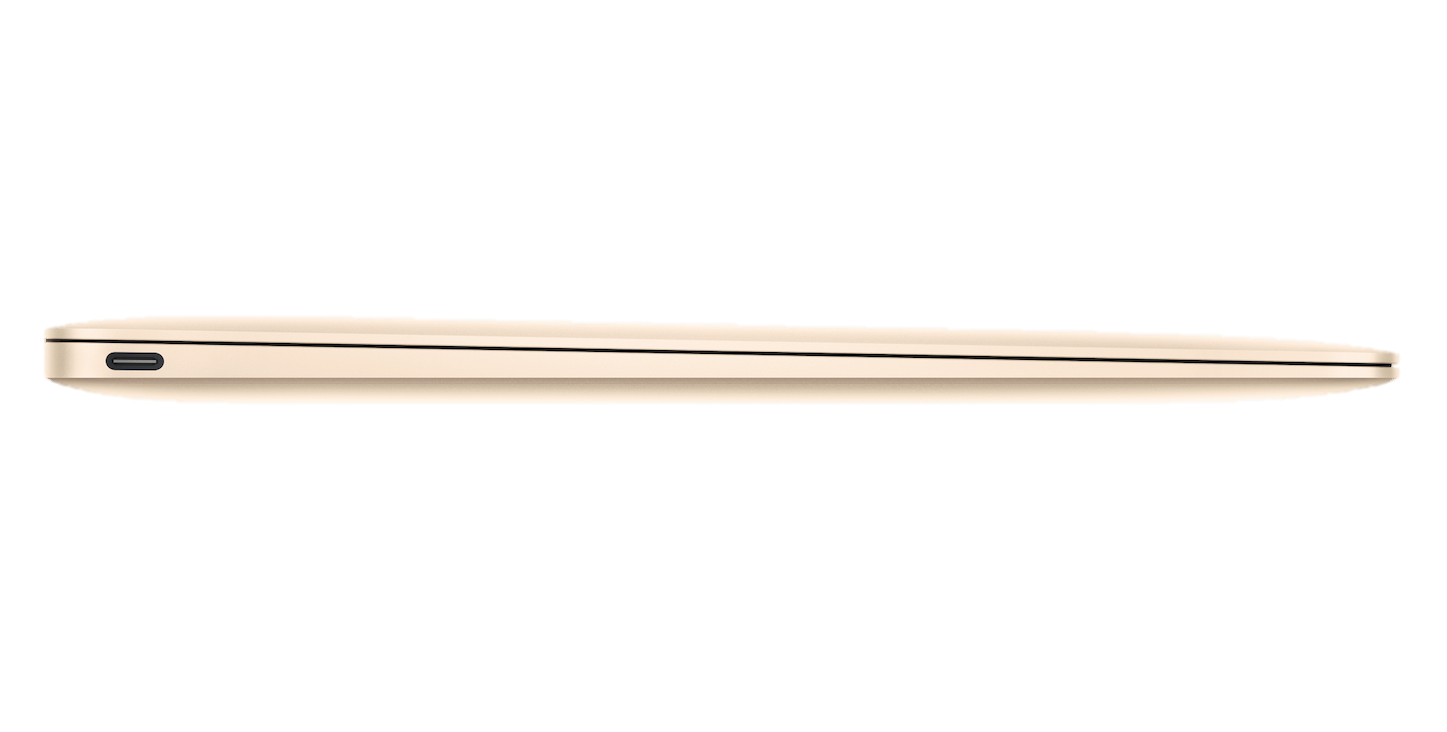 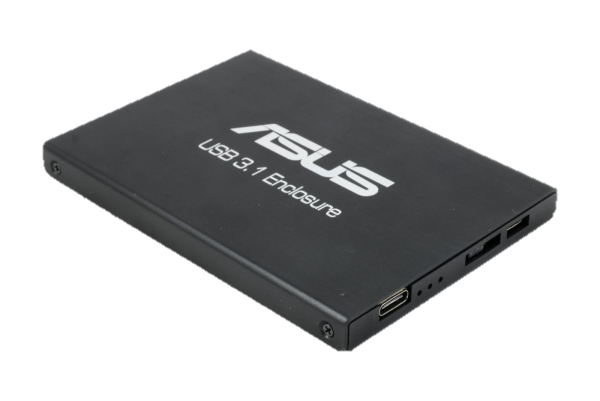 Apple Macbook
PQI has bundle project with ASUS MB with Type C
ASUS USB 3.1 Enclosure
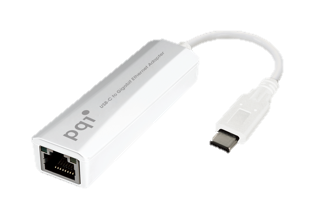 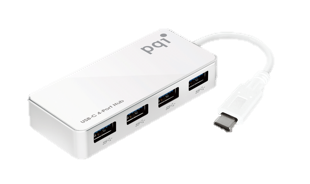 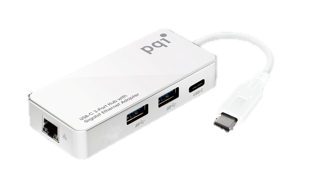 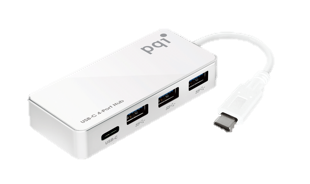 USB-C 3-Port Hub with Gigabit Ethernet Adapter
USB-C to Gigabit Ethernet Adapter
USB-C 4-Port Hub
USB-C 4-Port Hub
[Speaker Notes: 為什麼ASUS會挑選PQI 
在產品還沒出來之前 我們已經在ASUS作相容性測試]
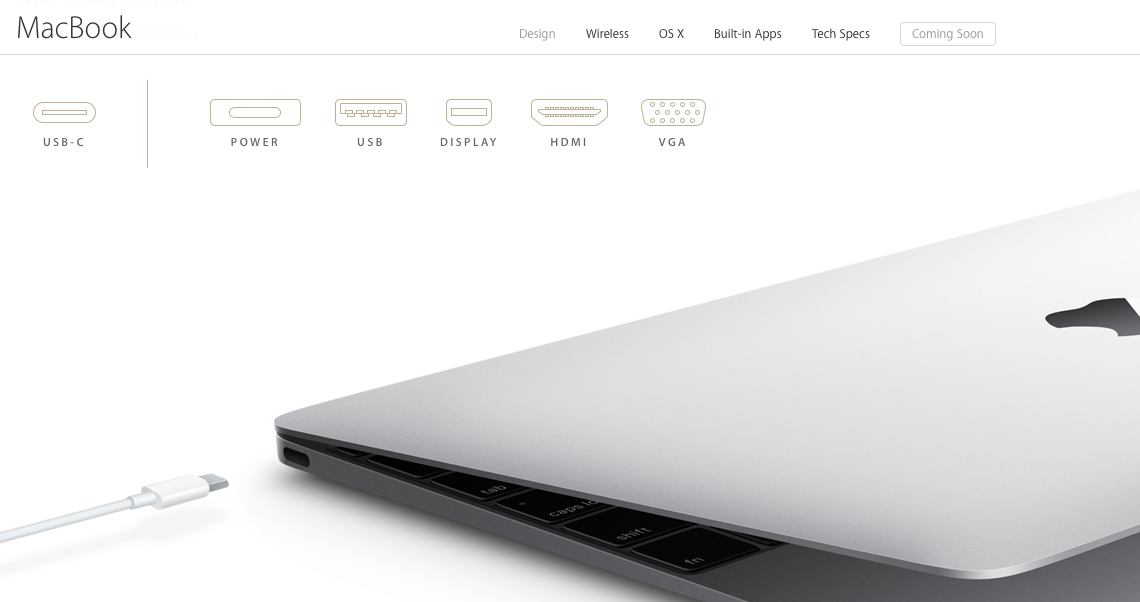 Incredibly portable.With one amazing port- USB Type C
14
[Speaker Notes: Macbook pioneer 
typeC 取代 各種聲音影像電源]
Connect Series Roadmap
USB3.1 Type C
USB3.0
Connect 301
Connect 302
Connect 303/304
Connect
311
Connect 312
Connect 313
Connect 314
Connect 315
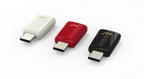 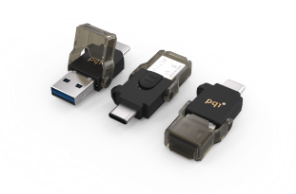 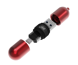 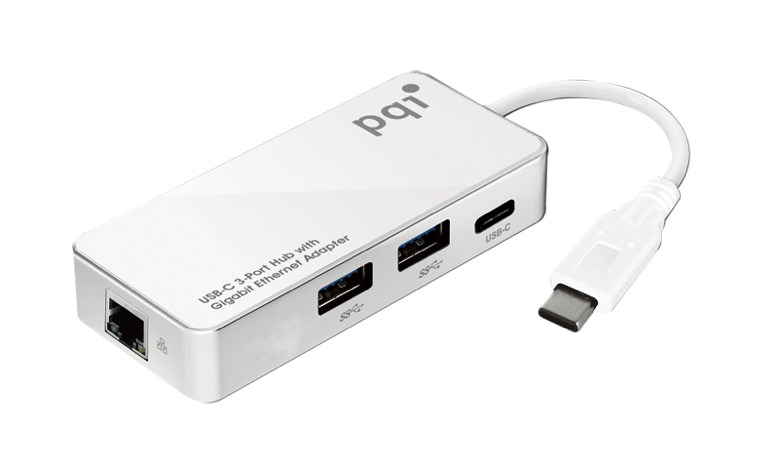 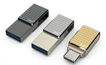 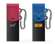 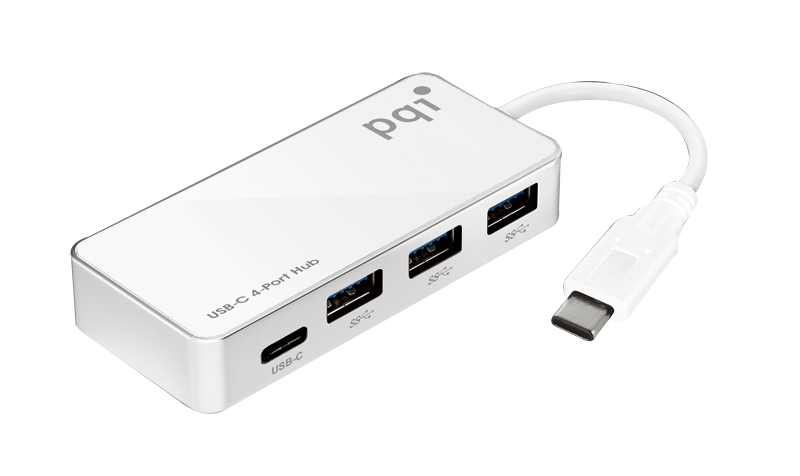 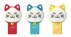 USB2.0, 4~32G
USB3.1 C, OTG Flash Drive
16GB~64GB
USB3.1 C, OTG Reader 
16GB~64GB
USB2.0, 8GB
USB3.0, 8GB-64GB
USB3.0, 
8GB-64GB
USB3.0, 
8GB-64GB
USB3.1 C, 
0GB
USB3.1 C, 4Port HUB+ Earthernet
USB3.1 C, 4Port HUB
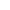 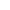 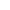 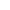 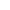 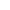 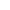 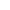 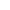 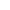 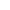 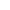 Mass Production
2015 Q2
USB2.0
Connect 201
Connect 203/204
Connect 210/211
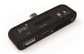 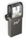 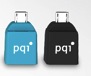 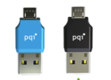 USB2.0, 8GB-32GB
TF/SD/UFD/MHL
 0GB
USB2.0, 8GB
USB2.0, 8GB
USB2.0, 0GB
15
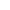 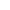 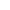 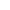 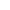 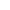 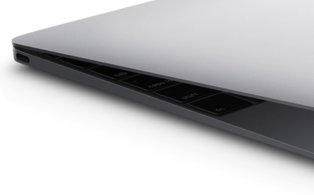 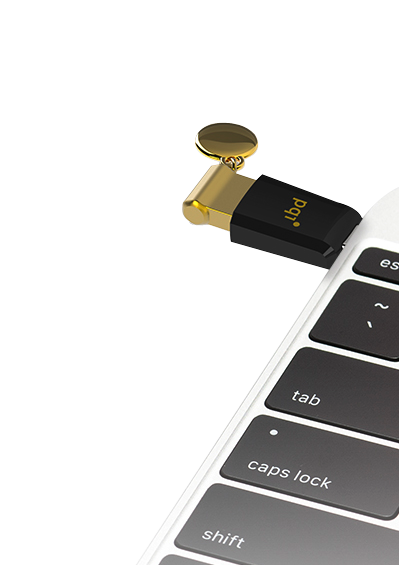 Connect 311
~ World’s newest USB3.1 Type-C™ Adaptor
Feature：
For USB Type C –
An entirely new design tailored to work  well with emerging product design.
New smaller size- similar in size to the existing USB 2.0 Micro-B.
Usability enhancements- users will no longer need to be concerned with plug orientation /cable direction , making it easier to plug in.
The Type-C connector and cable will support scalable power charging.

For USB  3.1 –
The USB3.1 introducing a faster transfer mode called
 “SuperSpeed USB 10 Gbps”;its logo features a SuperSpeed+(stylized as SuperSpeed+) caption.
The USB 3.1 standard increases the signaling rate to 10 Gbit/s, double that of USB 3.0.
Add Type C interface , sockets and wires are not compatible with the  original Type A and and Type B.
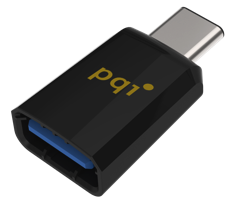 Interface：USB 3.1 Type-C™; USB 3.1 Type-A female
Capacity：16G Depends on UFD capacity
Dimensions：31 x 16 x 8.8 mm                 
Weight ：2.64 g
Warranty：2 Years
16
[Speaker Notes: TypeC 必定是將來不只是mobile, notebook所有會用的街頭]
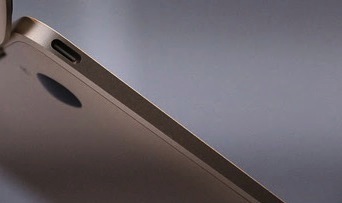 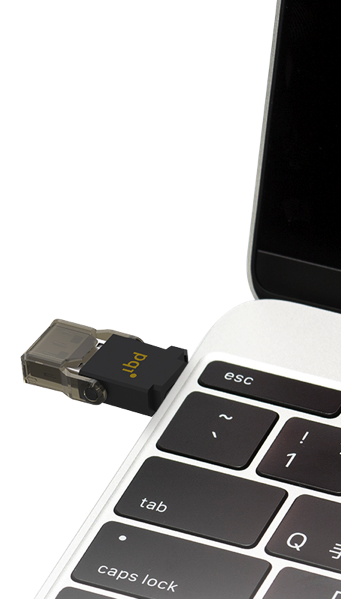 Connect 312
~ USB 3.1 Type-C™ OTG reader
Feature：
Support micro SD card
True plug & play, and hot swapping
View, edit and copy photos/data/music
USB 3.0 Superspeed data/files access and transferrate up to 5Gbps
No driver is needed for Windows XP , Vista ,WIN 7,WIN 8,WIN 8.1,Mac OS 10.4+, Android 4.0+, Linux 2.4+,Chromium OS. 
Compatible with PC & Mac & Chrome & Android
Support microSD, microSDHC, microSD USH1
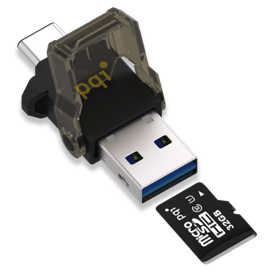 Interface：USB 3.1 Type-C™; USB 3.1 G1 Type A; micro SD
Capacity：Base on TF Card (4~128GB)
Dimensions：42.4 x 20.4x 8.4 mm 
Weight：4.9 g                
Warranty：2 Years
17
NOTE: The microSD card does not support hot-swap capability
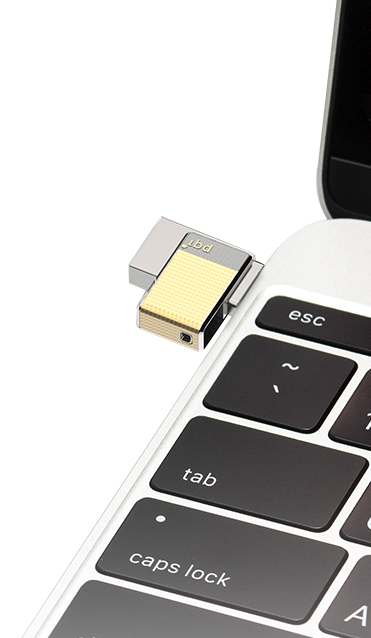 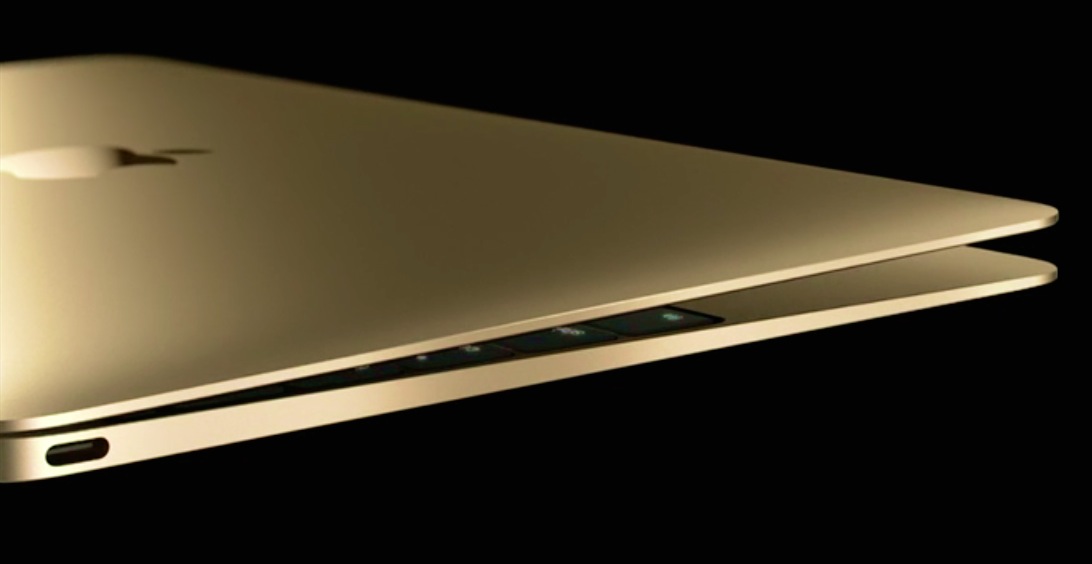 Connect 313
~ USB 3.1 Type-C™ OTG flash drive
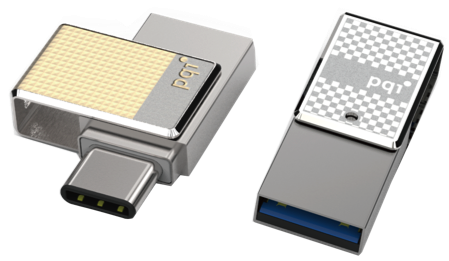 Feature：
Expand new MacBook & Mobile memory
USB 3.0 COB patented technology
Rotate, cap-less design
Faster and reliable
Interface：USB 3.1 G1 Type-A & USB 3.1 Type-C™
Capacity：16/32/64/128GB
Dimensions：30.8 x 12.2 x 6.6 (mm)
Weight：4.8g
Warranty：2 Years
18
Compatible with the newest generation of MacBook
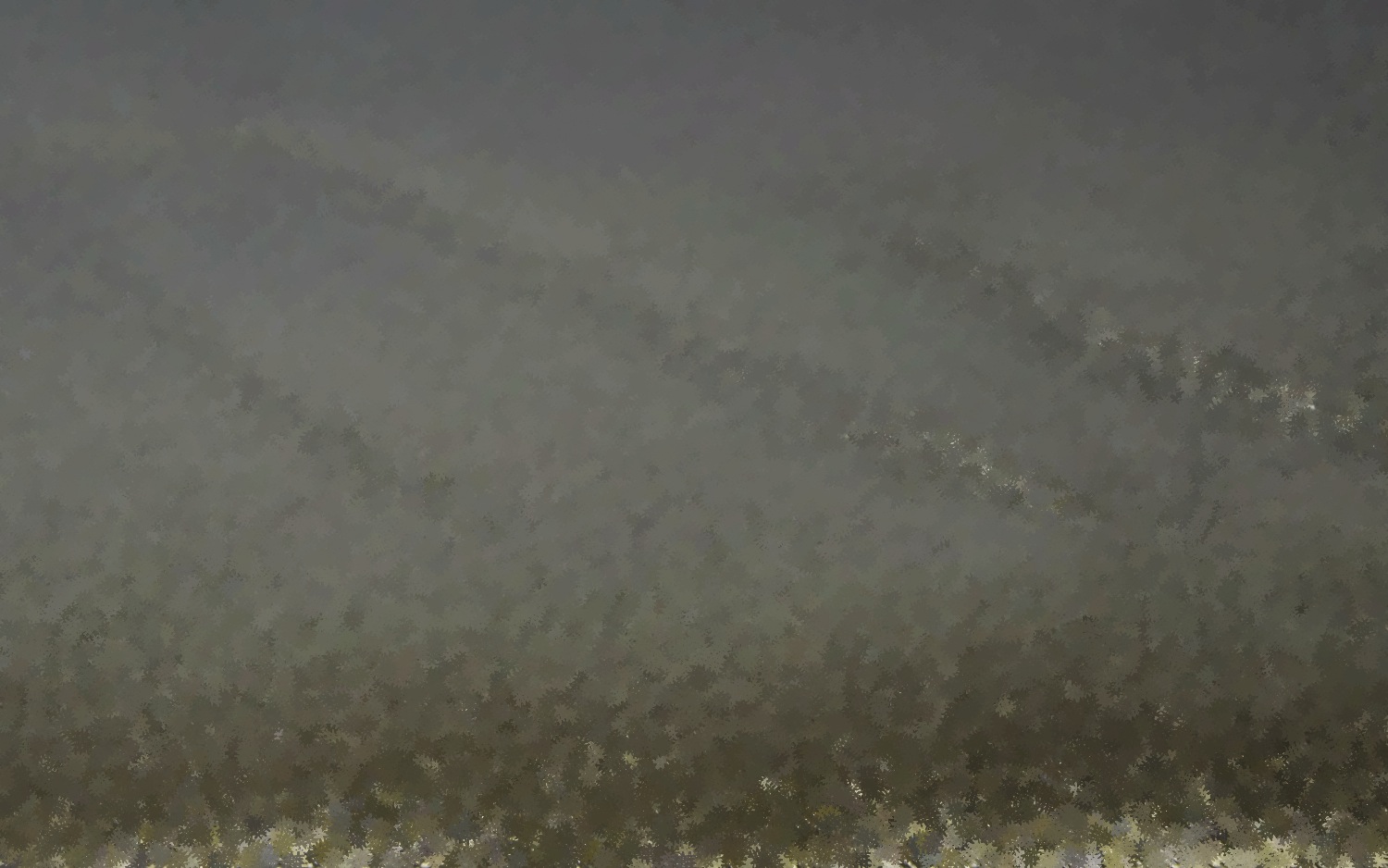 Connect  314
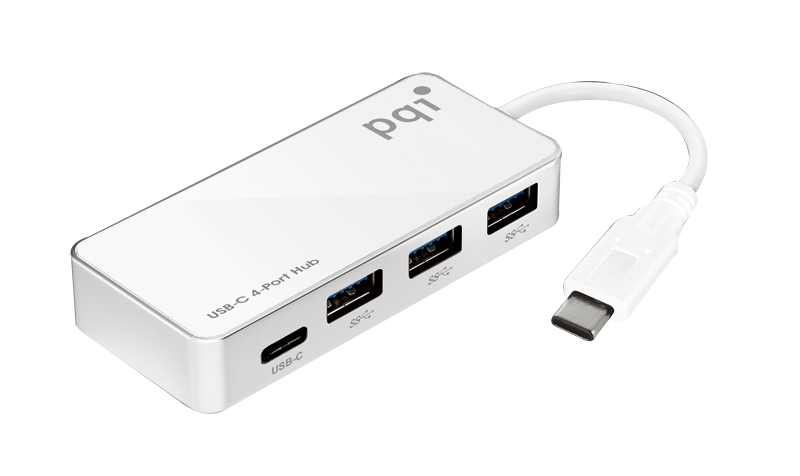 ~ USB-C™ 4 Port Hub
Feature：
USB 3.0 Output Port x4
Type-C Input Port x1
Support auto switching between self-powered
Interface:
USB 3.0 Output Port x4
   - Hub downstream link, USB 3.0 type C female x1, charging power up to 15W
   - Hub downstream link, USB 3.0 type A female x3
USB 3.0 Input Port x1
        - Host upstream link, USB 3.0 type C male
DC Power Jack x 1
 
Power Supply:
Self-Power
Switching power adapter
        - Input: AC 100-240V / Output: DC 5V 4
Dimensions:91 x 40.5 x 16 (mm) 
Weight:50g 
Warranty:2 Years
OS Supported:Wndows® 7, Windows® 8, Windows® 8.1, Mac OS®
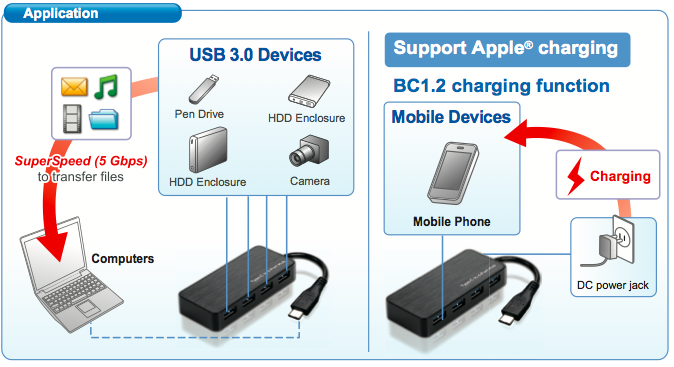 19
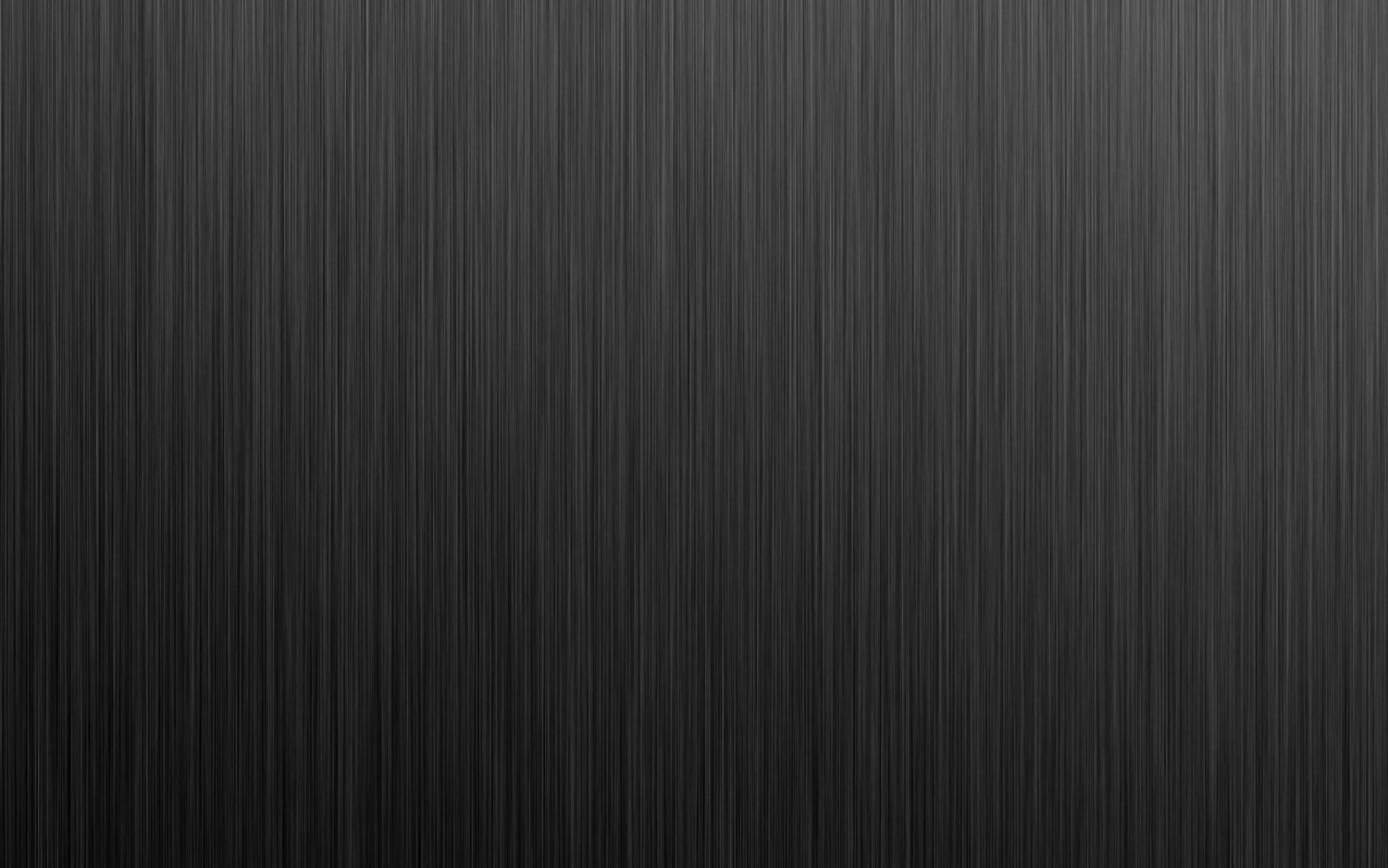 Connect  315
~ Type-CTM to 3-Port Hub with Gigabit Ethernet
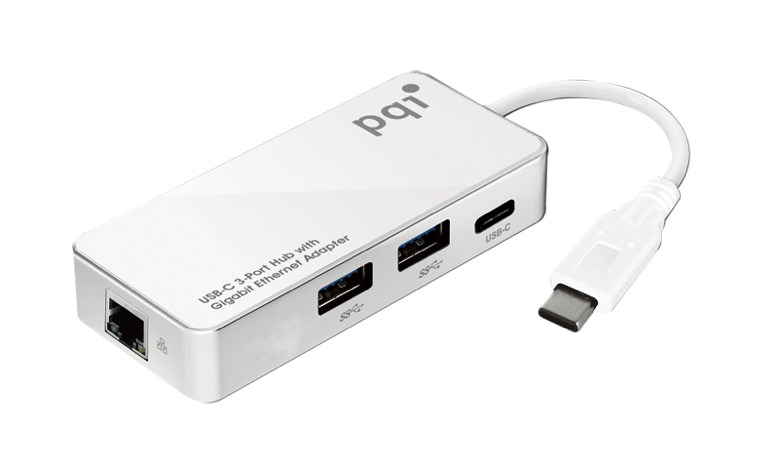 Feature：
USB 3.0 Output Port x3
Type-CTM Input Port x1
Gigabit Ethernet Output Port
Support wake-on-LAN function
Support Green Ethernet
Support IEEE 802.3az(Energy Efficient Ethernet)
Support IPV4/IPV6 pack Checksum Offload Engine(COE) to reduce
Interface：
USB 3.0 Output Port x3
      - Hub downstream link, USB 3.0 type C female x1, charging power up to 15W
      - Hub downstream link, USB 3.0 type A female x2
USB 3.0 Input Port x1
      - Host upstream link, USB 3.0 type C male
RJ-45 x 1 (Ethernet 10/100/1000M Gigabit):
      - Complies with the Full-duplex with flow control 
        and Half-duplex with
     backpressure operation
Power Supply：Bus-Powered
Dimensions：91 x 40.5 x 16 (mm)
Weight：50g             
 Warranty：2 Years
OS Supported：Windows® 7, Windows® 8, Windows® 8.1, Mac OS®
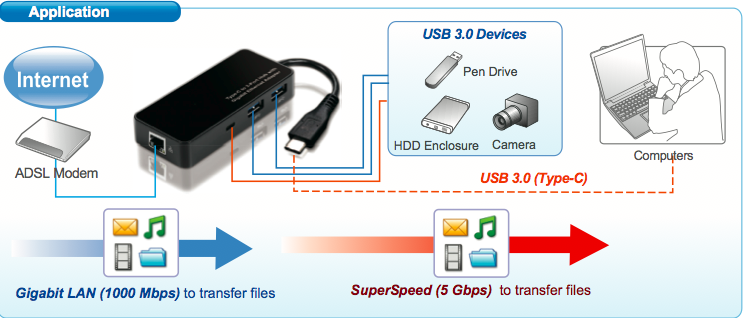 20
Power
Bank
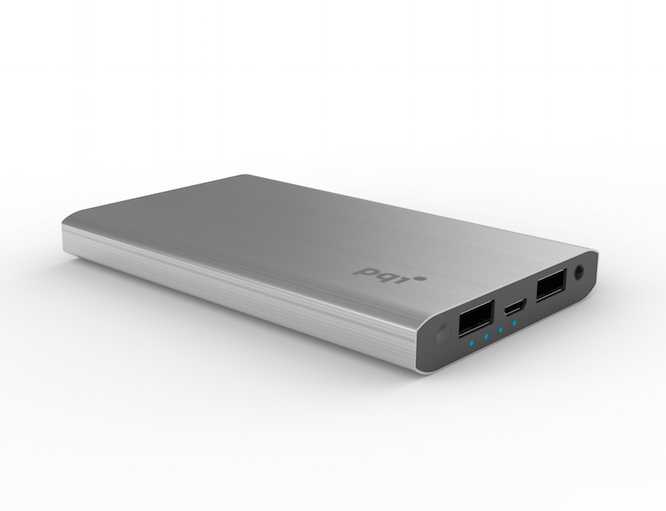 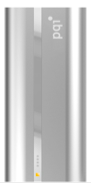 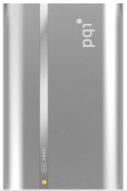 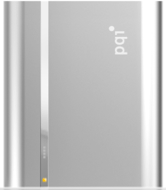 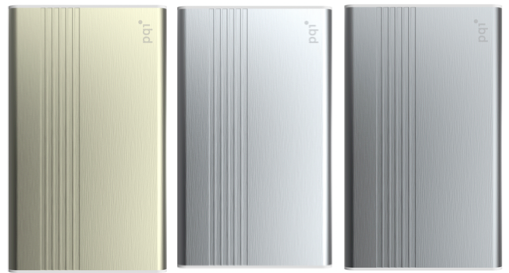 Metallic type
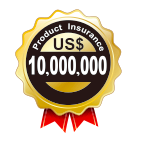 Super Slim 5000mAh
Ultra Slim 10000mAh
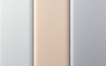 6000mAh/9000mAh/12000mAh
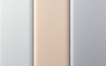 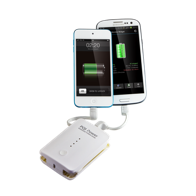 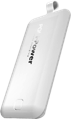 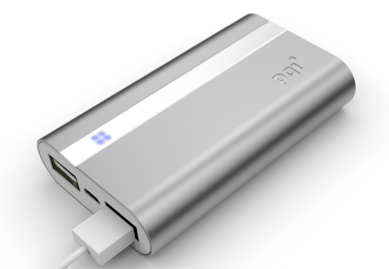 Value
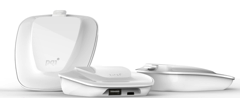 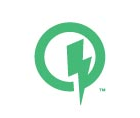 Embedded Micro USB style
QC 2.0 9000mAh
Wireless [Qi]
MFI certify power bank
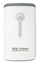 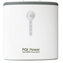 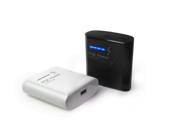 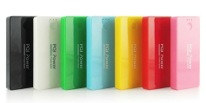 Basic
6000e/12000e Power bank
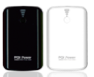 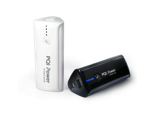 5200mAh
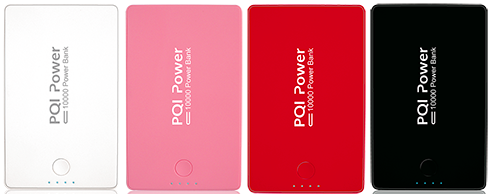 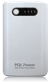 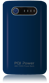 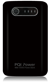 9000T Power bank
7800mAh
15000 Power bank
Colorful design 5000C/10000C
2015 Metallic Power Bank
PQI Power 6000V
Perfect Dimension of Metallic Power Bank
One for All

Smart Capacity



Safe
support dual USB ports charging table and smart phone simultaneously

Perfect dimension of Metallic Power bank
Perfect weight.
Support charging i-Phone 6 2.4 Times/6+ 1.5 Times 

Overcharging protection
Over-discharging protection
Short-circuiting protection
Current overflow protection
Electrical leakage protection
US$10 Million Products Liability Insurance
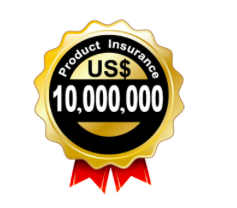 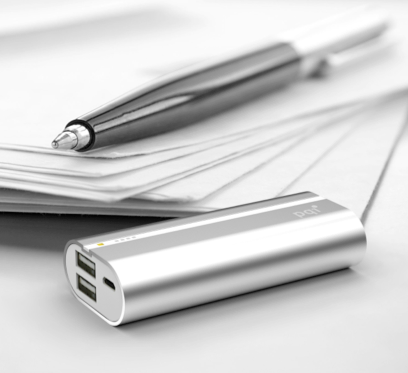 91 mm
USB 2.4A 
Output
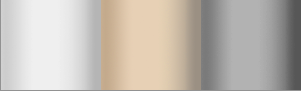 41.7 mm
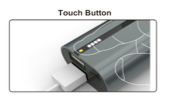 Micro USB 
2A input
Capacity:6000mAh	Interface: USB x 2, Micro USB x 1
Input: 5V 2A		Output: Total output 5V 3.9A          
                                                      (5V1.5A/5V2.4A)
Charging cable included
USB 1.5A 
Output
PQI Power 9000V
Perfect Dimension of Metallic Power Bank
One for All

Big Capacity

Safe
support dual USB ports charging table and smart phone simultaneously

Support charging i-Phone 6 3.6 Times/6+ 2.2Times 

Overcharging protection
Over-discharging protection
Short-circuiting protection
Current overflow protection
Electrical leakage protection
US$10 Million Products Liability Insurance
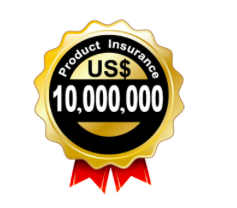 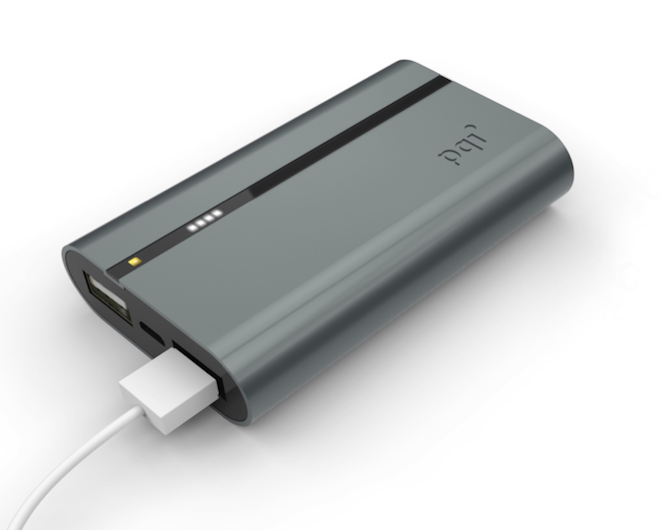 58.7mm
95.7 mm
USB 2.4A 
Output
USB 2A 
input
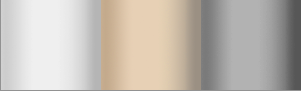 USB 1.5A 
Output
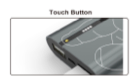 Capacity:9000mAh	Interface: USB x 2, Micro USB x 1
Input: 5V 2A		Output: Total output 5V 3.9A          
                                                      (5V1.5A/5V2.4A)
Charging cable included
PQI Power 12000V
Huge capacity Metallic Power Bank
One for All

Huge Capacity



Safe
support dual USB ports charging table and smart phone simultaneously

Perfect dimension of Metallic Power bank
Perfect weight.
Support charging i-Phone 6 4.8 Times/6+ 2.9 Times 

Overcharging protection
Over-discharging protection
Short-circuiting protection
Current overflow protection
Electrical leakage protection
US$10 Million Products Liability Insurance
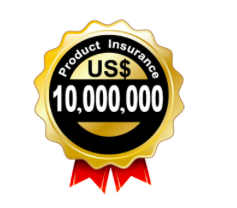 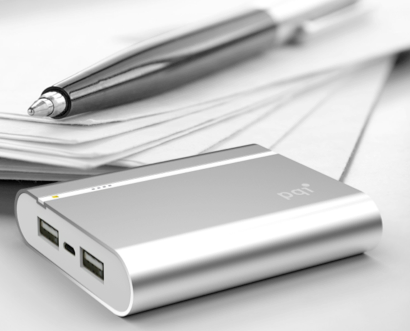 77.4mm
96.7 mm
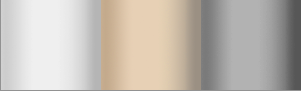 USB 2.4A 
Output
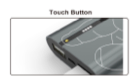 USB 2A 
input
Capacity:12000mAh	Interface: USB x 2, Micro USB x 1
Input: 5V 2A		Output: Total output 5V 3.9A          
                                                      (5V1.5A/5V2.4A)
Charging cable included
USB 1.5A 
Output
PQI Power 5000V
Ultra-slim power bank
for charging smartphones and tablets
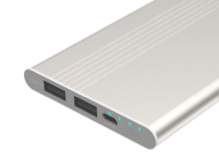 One for All

Smart Capacity


Safe
support dual USB ports charging
Fast charging of Power bank

Ultra Slim Li-polymer Metallic Power bank
Support charging i-Phone 6 1.8 Times/6+ 1 Times 

Overcharging protection
Over-discharging protection
Short-circuiting protection
Current overflow protection
Electrical leakage protection
US$10 Million Products Liability Insurance
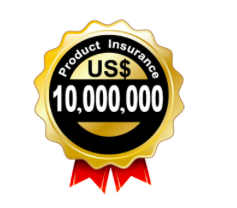 USB 2.4A 
Output
USB 1.5A 
Output
USB2A 
input
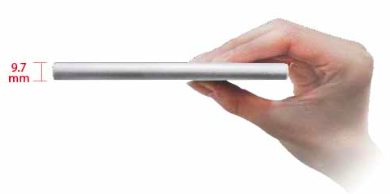 90.8 mm
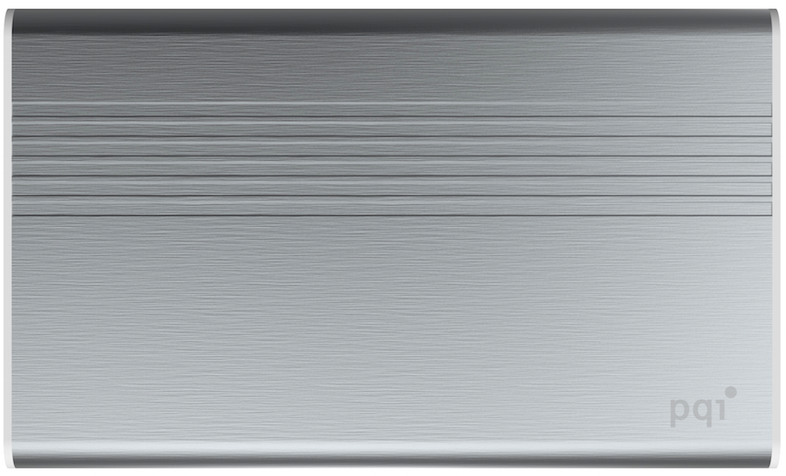 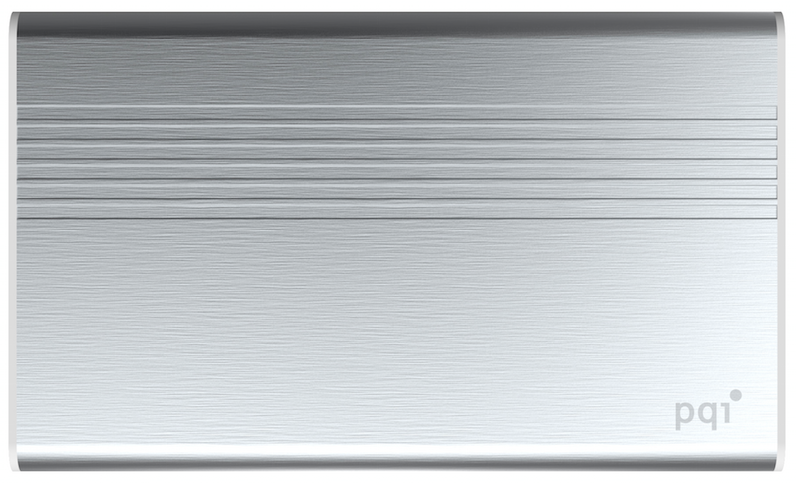 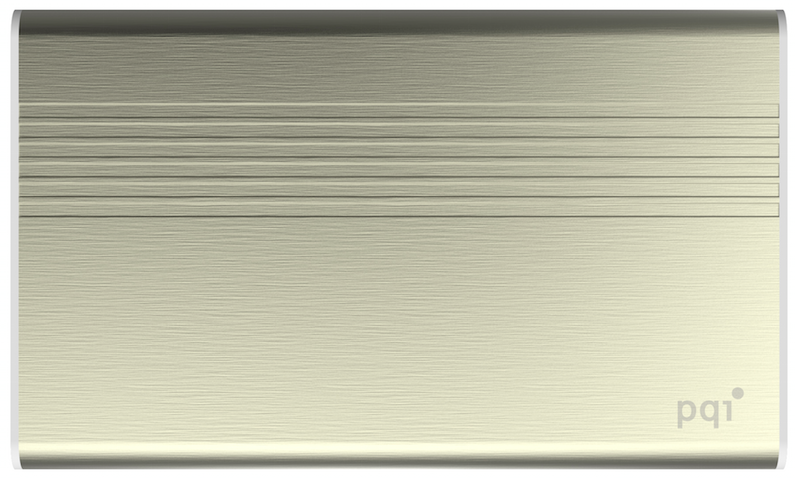 Capacity:5000mAh	Interface: USB x 2, Micro USB x 1
Input: 5V 2A		Output: Total output 5V 2.4A max          
                                                      (5V1A/5V2.4A)
Charging cable included
72.2mm
PQI Power 10000V
Ultra-slim huge capacity power bank
for charging smartphones and tablets
One for All

Huge  Capacity


Safe
support dual USB ports charging
Fast charging of Power bank

Ultra Slim Li-polymer Metallic Power bank
Support charging i-Phone 6 3.5 Times/6+ 2.2 Time 

Overcharging protection
Over-discharging protection
Short-circuiting protection
Current overflow protection
Electrical leakage protection
US$10 Million Products Liability Insurance
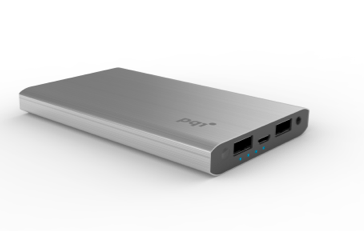 LED flashlight
USB2A 
input
USB 1.5A 
Output
USB 2.1A 
Output
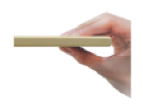 90.8 mm
13.5mm
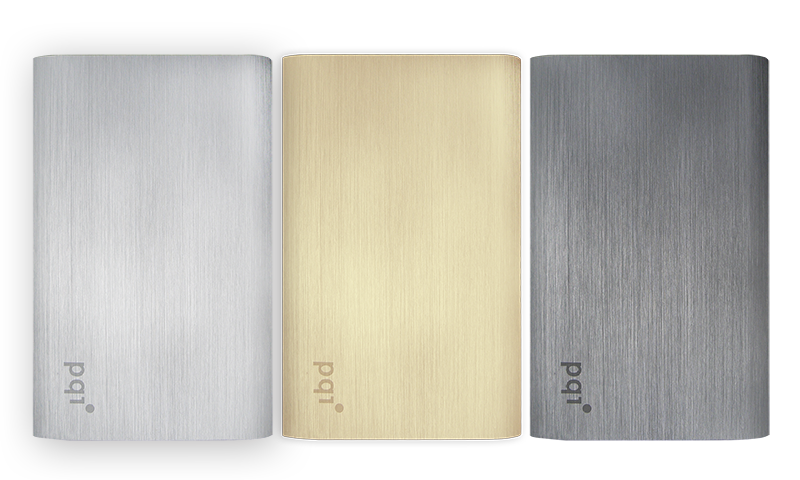 Capacity:10000mAh	Interface: USB x 2, Micro USB x 1
Input: 5V 2A		Output: Total output 5V 3.6A max          
                                                      (5V1.5A/5V2.1A)
Charging cable included
72.2mm
Micro USB embedded Power Bank- 9000R
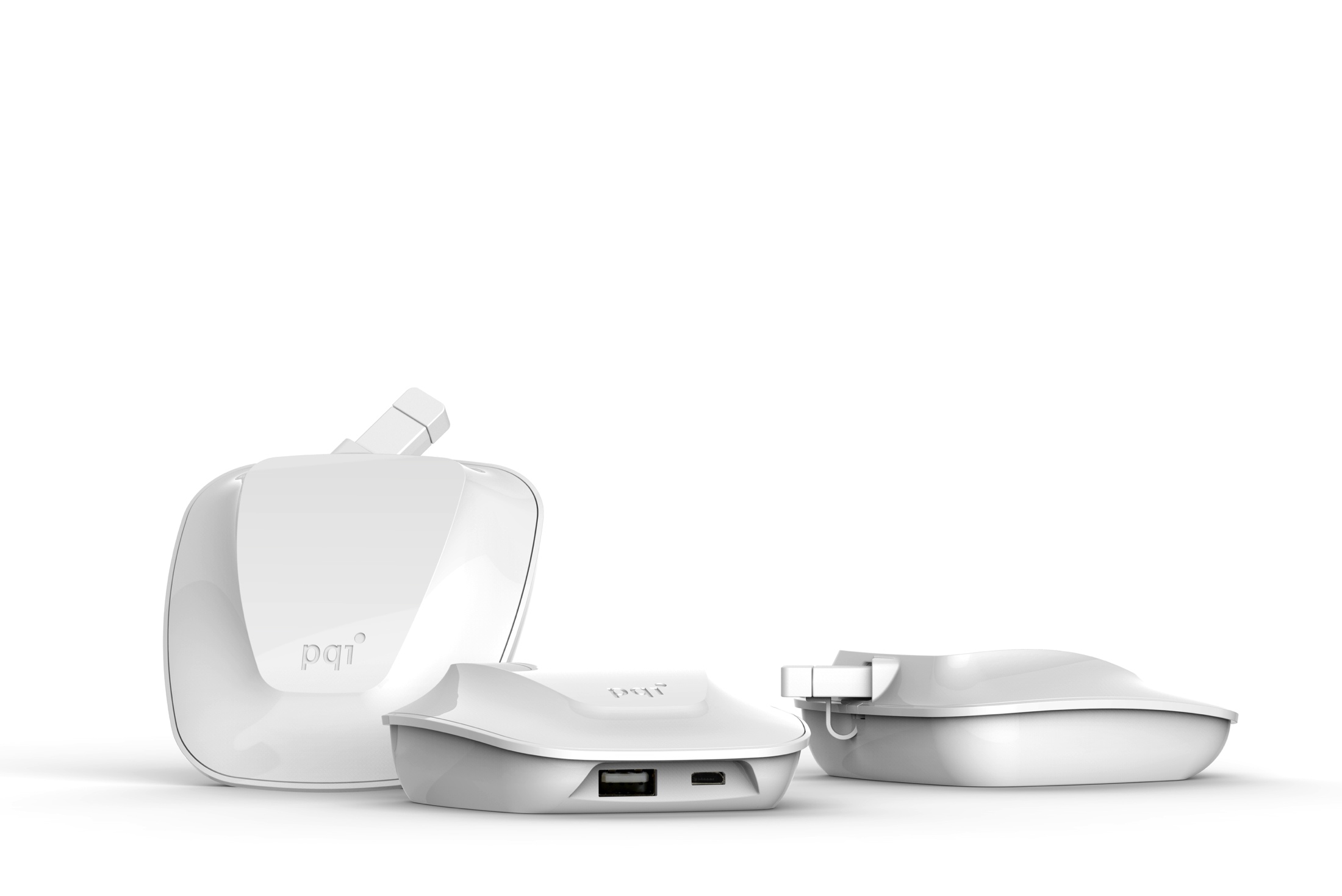 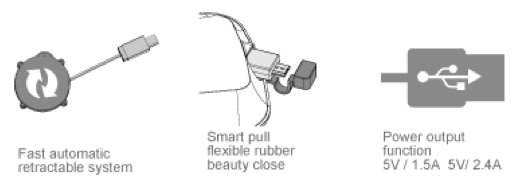 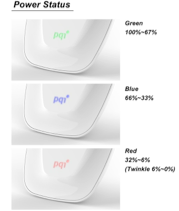 5V 1.5A 
output
5V 2.4A 
output
5V 2A 
input
Power Indicator
28
PQI Power 5200M
Apple and Android Devices Compatible
Build in Apple lightning cable 
Second USB cable support output and charging 

5200mAh support 2.1A output and power bank fast Charging 2A input 

Overcharging protection
Over-discharging protection
Short-circuiting protection
Current overflow protection
Electrical leakage protection
US$10 Million Products Liability Insurance
Support Android and Apple Cell phone simultaneously
Made for 
iphone/iPod



Fast


Safe
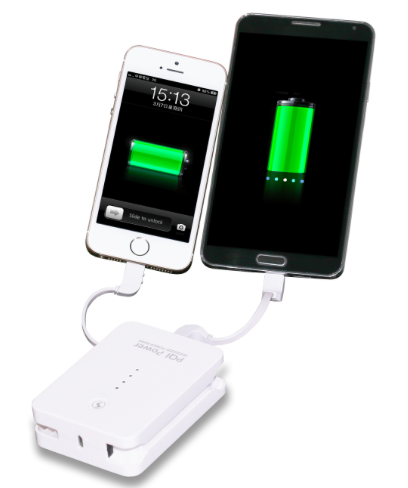 Fix Apple lightning cable
Power Indicator
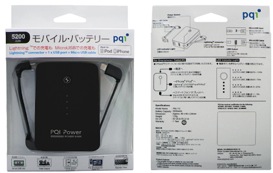 USB Output
Power Indicator
Button
Micro USB 
 Input and output
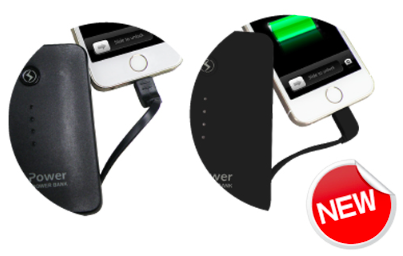 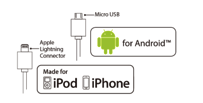 Capacity:5200mAh	Interface: USB x 1, Micro USB x 1
Input: 5V 2A		Output: 5V 2.1A
Charging cable included
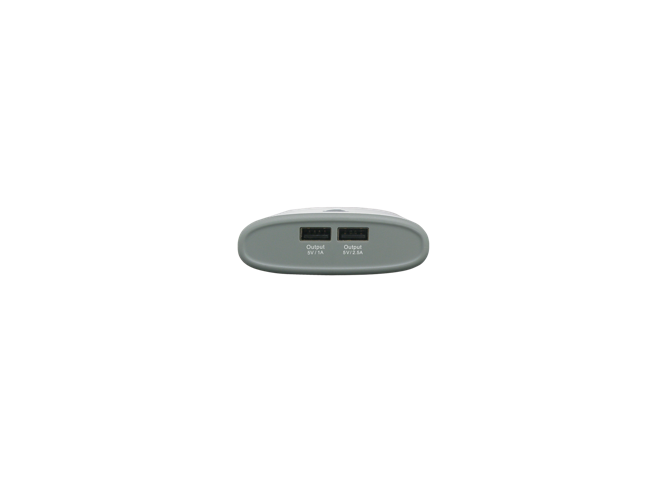 PQI Power 12000e
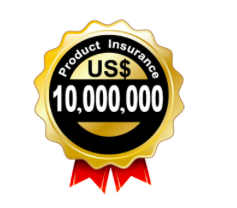 One for All

High Capacity

Safe
support dual USB ports charging table and smart phone simultaneously

Samsung/LG 18650 3000nAh*4
fully charge iPhone for 6 times

Overcharging protection
Over-discharging protection
Short-circuiting protection
Current overflow protection
Electrical leakage protection
US$10 Million Products Liability Insurance
Micro USB 
2.5A input
USB 1A 
Output
USB 2.5A 
Output
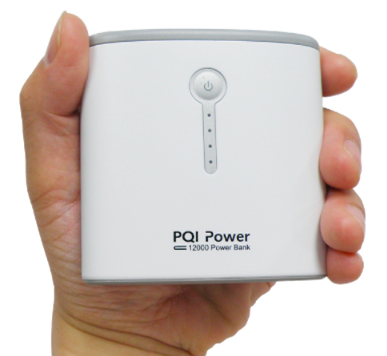 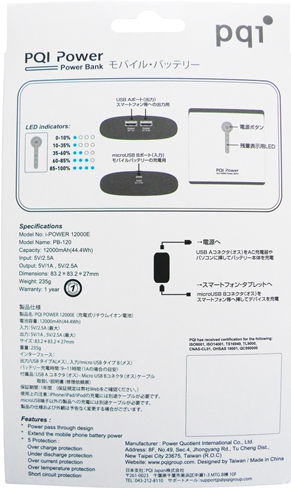 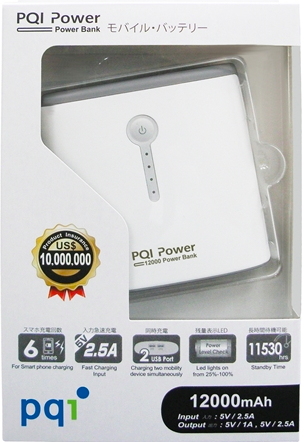 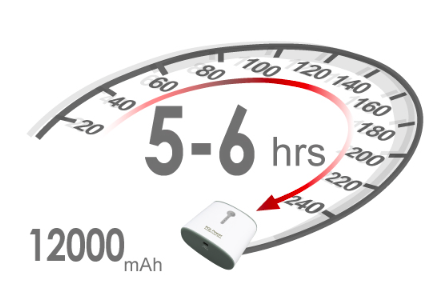 Capacity:12000mAh	Interface: USB x 2, Micro USB x 1
Input: 5V 2.5A                    Output: Total output 5V 3.5A          
                                                      (5V1A/5V2.5A)
Charging cable included
Power Bank
fast charging
PQI Power 6000e
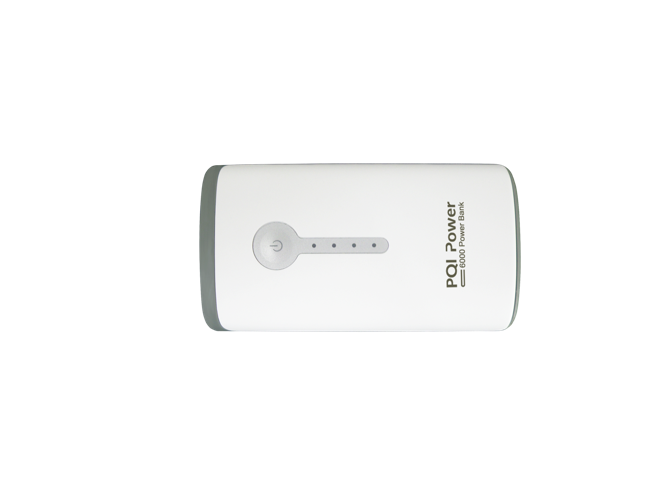 Micro USB 
2.5A input
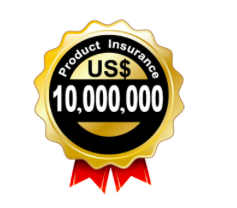 One for All

High Capacity

Safe
support dual USB ports charging table and smart phone simultaneously

Samsung/LG 18650 3000nAh*2
fully charge iPhone for 4 times

Overcharging protection
Over-discharging protection
Short-circuiting protection
Current overflow protection
Electrical leakage protection
US$10 Million Products Liability Insurance
USB 1A 
Output
USB 2.5A 
Output
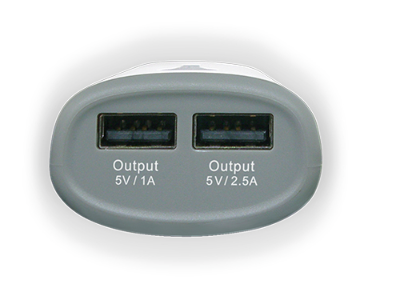 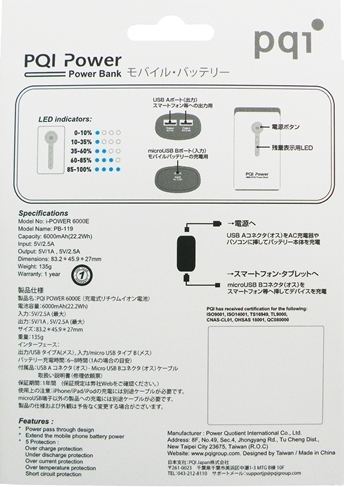 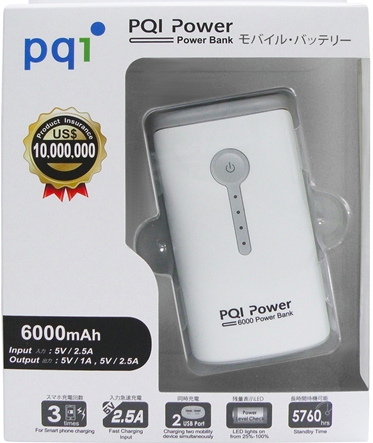 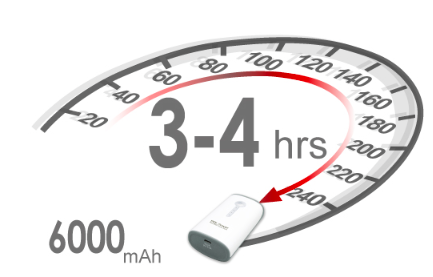 Capacity:6000mAh	Interface: USB x 2, Micro USB x 1
Input: 5V 2.5A                    Output: Total output 5V 3.5A          
                                                      (5V1A/5V2.5A)
Charging cable included
Power Bank
fast charging
i-Power 13000- July MP
Onefor All

High Capacity

Safe
Work with iPhone, iPad and most smartphones & tablets

13000 mAh high capacity, fully charge iPhone for 5 to 6 times

Overcharging protection
Over-discharging protection
Short-circuiting protection
Current overflow protection
Electrical leakage protection
US$10 Million Products Liability Insurance
Power bank
for charging smartphones and tablets
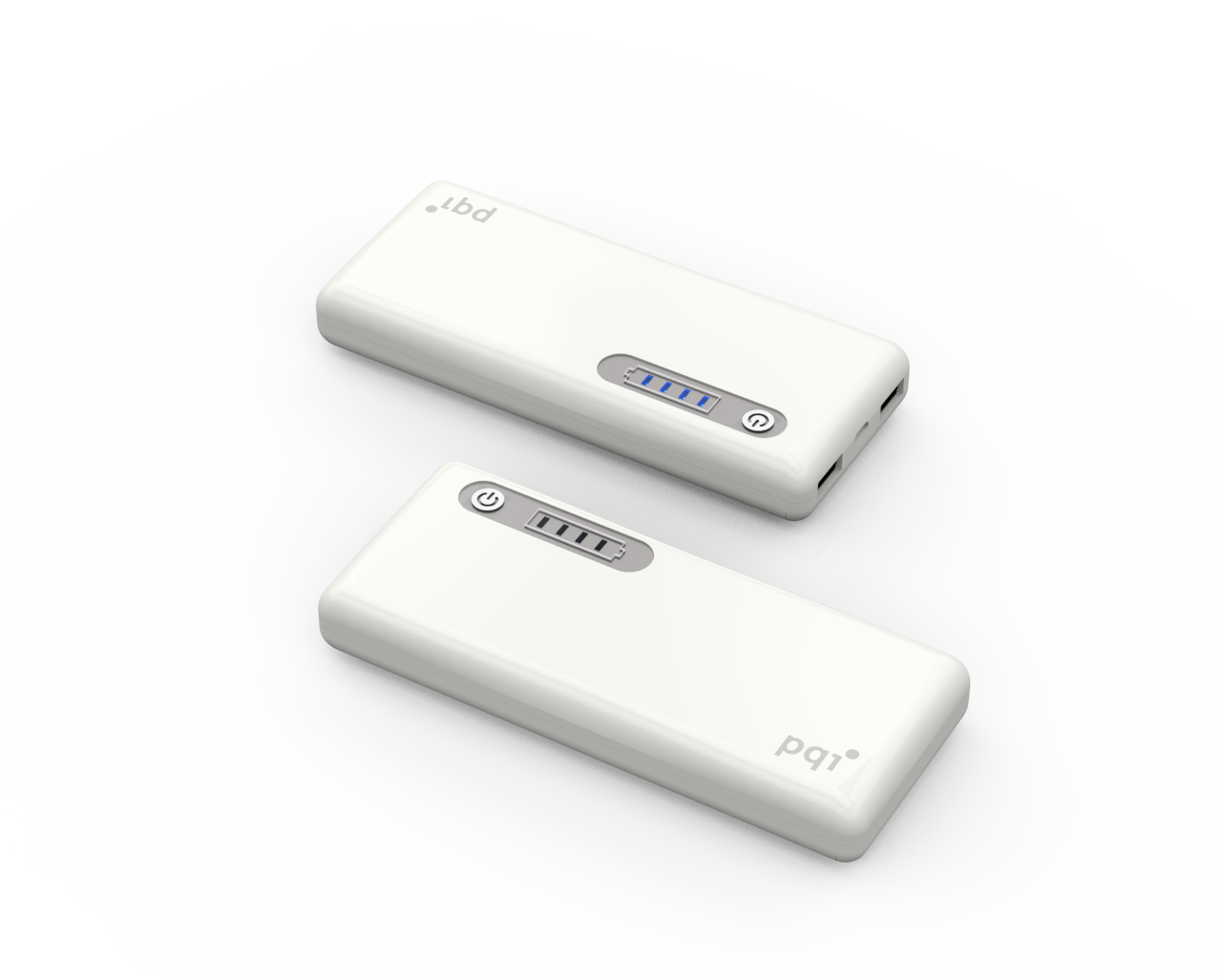 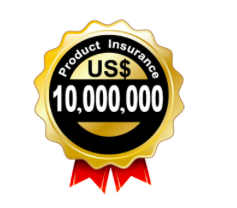 Power Indicator
Button
Power Indicator
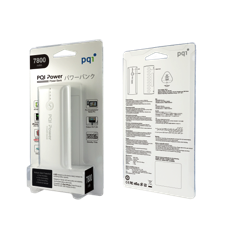 USB Output
Micro USB
Input
LG cells
inside
Example
Capacity: 13000mAh	Interface: USB x 2, Micro USB x 1
Input: 5V 2A		Output: 5V 3.1A Max
Charging cable included
i-Power 5200
One for All

High Capacity

Safe
Work with iPhone and most smartphones and digital cameras

5200mAh high capacity, fully charge iPhone for 3 to 4 times

Overcharging protection
Over-discharging protection
Short-circuiting protection
Current overflow protection
Electrical leakage protection
US$10 Million Products Liability Insurance
Power bank
for charging smartphones
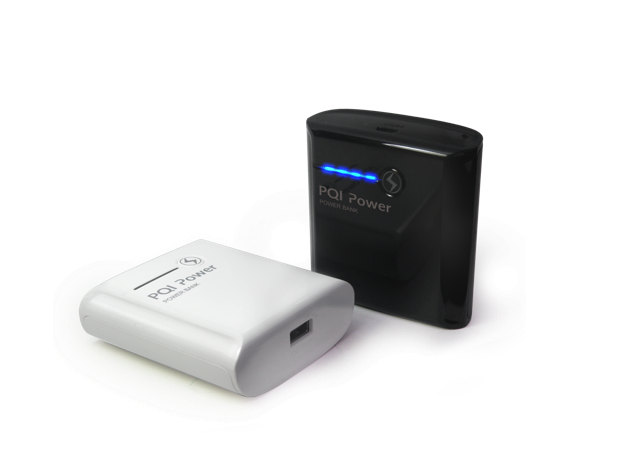 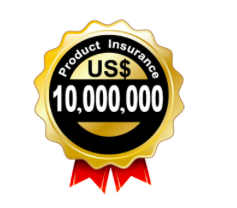 Micro USB Input
Power Indicator
Power Indicator
Button
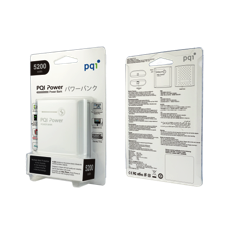 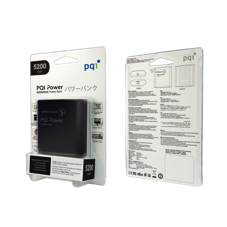 LG cells
inside
USB Output
Capacity: 5200mAh	Interface: USB x 1, Micro USB x 1
Input: 5V 1A		Output: 5V 1A
Charging cable included
i-Power 7800
Onefor All

High Capacity

Safe
Work with iPhone, iPad and most smartphones & tablets

7800mAh high capacity, fully charge iPhone for 5 to 6 times

Overcharging protection
Over-discharging protection
Short-circuiting protection
Current overflow protection
Electrical leakage protection
US$10 Million Products Liability Insurance
Power bank
for charging smartphones and tablets
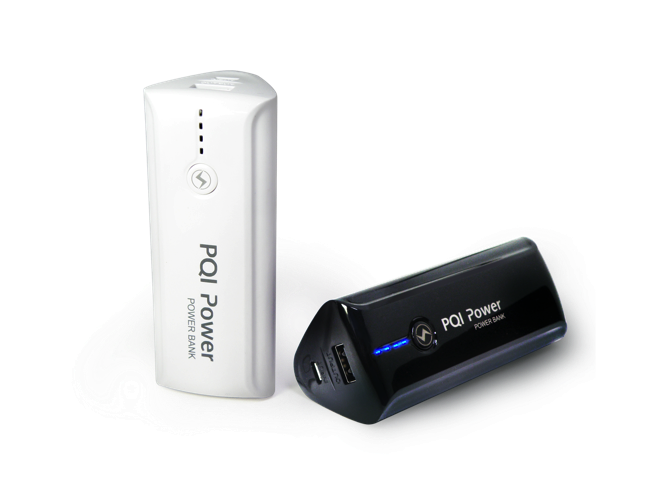 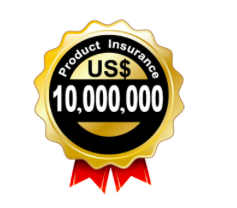 Power Indicator
Button
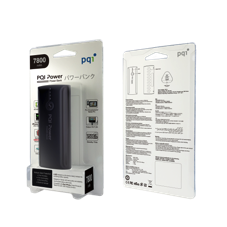 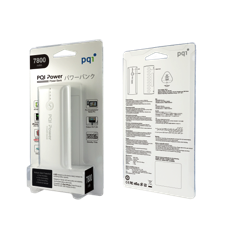 Power Indicator
LG cells
inside
Capacity: 7800mAh	Interface: USB x 1, Micro USB x 1
Input: 5V 1A		Output: 5V 1.5A
Charging cable included
Micro USB
Input
USB Output
i-Power 9000T
All in one 



Fast

Safe
Support Dual USB ports power bank
Unique design
Easily read LED indicator 

Output 2.1A Fast Charging mobility device 

Overcharging protection
Over-discharging protection
Short-circuiting protection
Current overflow protection
Electrical leakage protection
US$10 Million Products Liability Insurance
Power bank
for charging smartphones and tablets
Micro USB Input
USB Output
USB Output
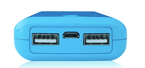 Power Indicator
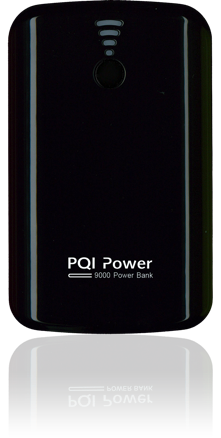 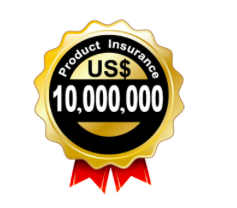 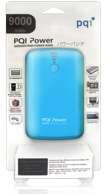 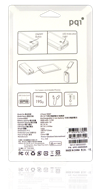 Power Indicator
Button
Capacity:9000mAh	Interface: USB x 2, Micro USB x 1
Input: 5V 1A		Output: 5V 2.1A
Charging cable included
Samsung Cell 
 inside
PQI Power 15000
For Tablet Power Bank
One for All

High Capacity

Safe
support dual USB ports charging table and smart phone simultaneously

Samsung 18650 3000nAh*5
fully charge iPhone for 6.6 times

Overcharging protection
Over-discharging protection
Short-circuiting protection
Current overflow protection
Electrical leakage protection
US$10 Million Products Liability Insurance
70cm
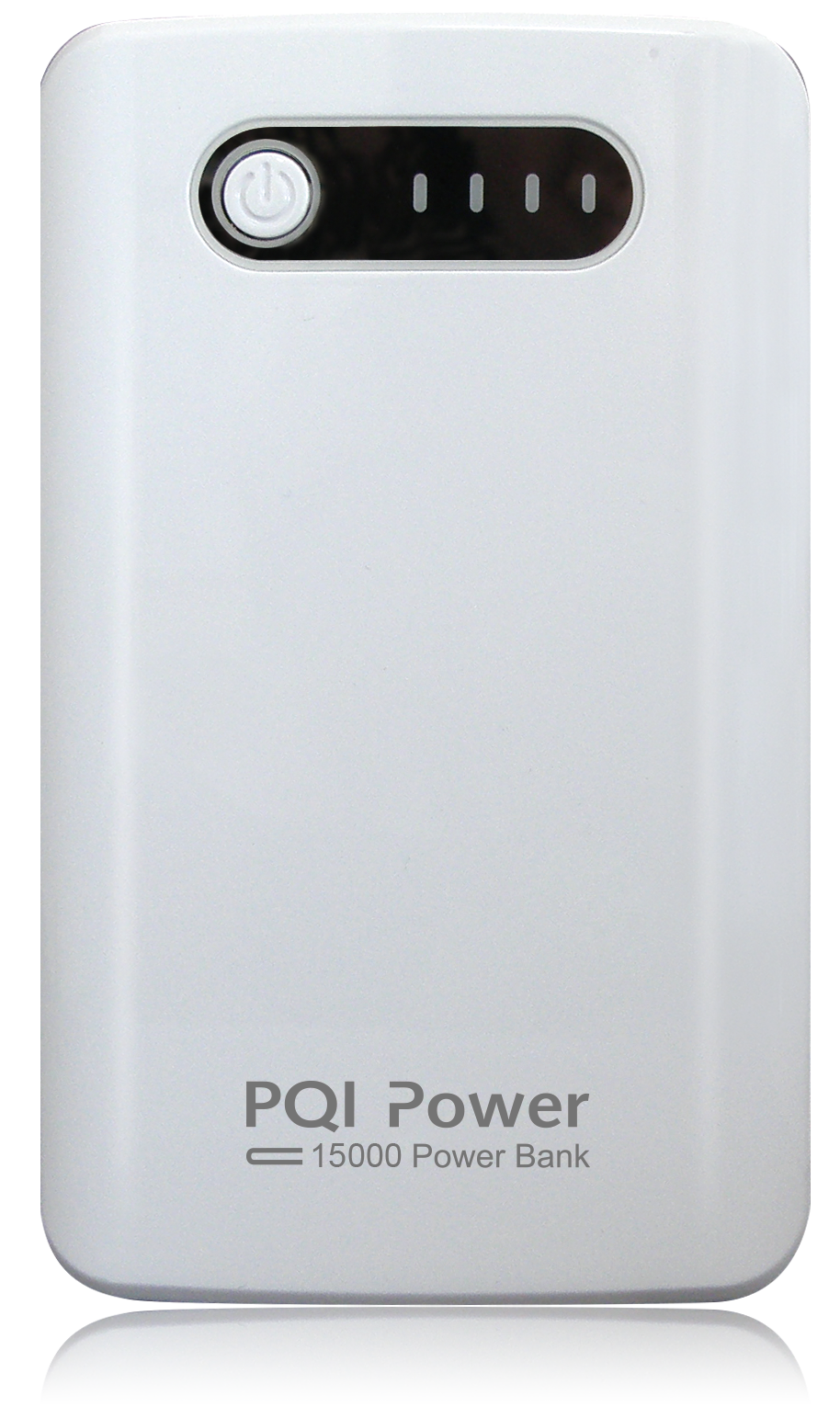 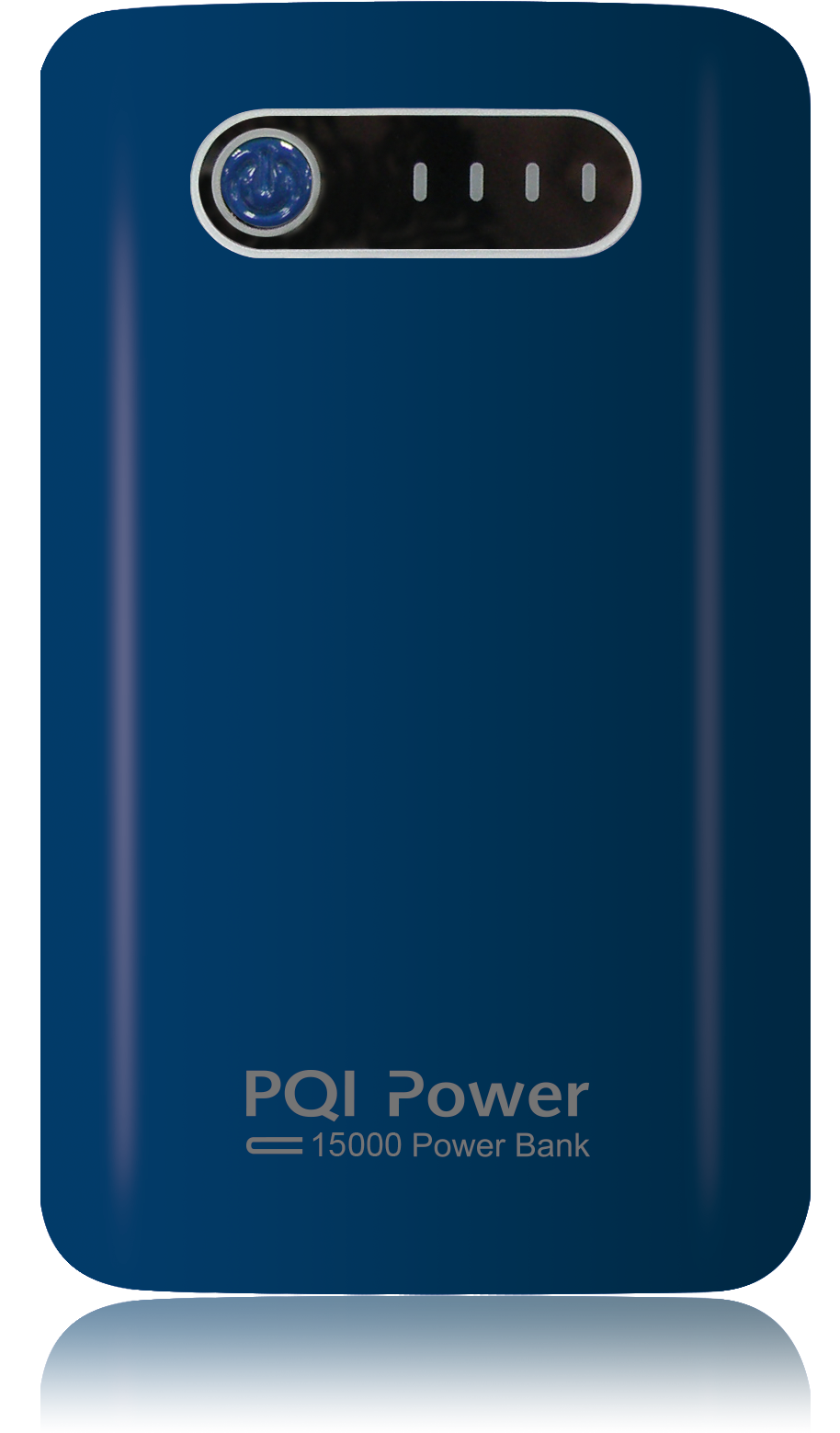 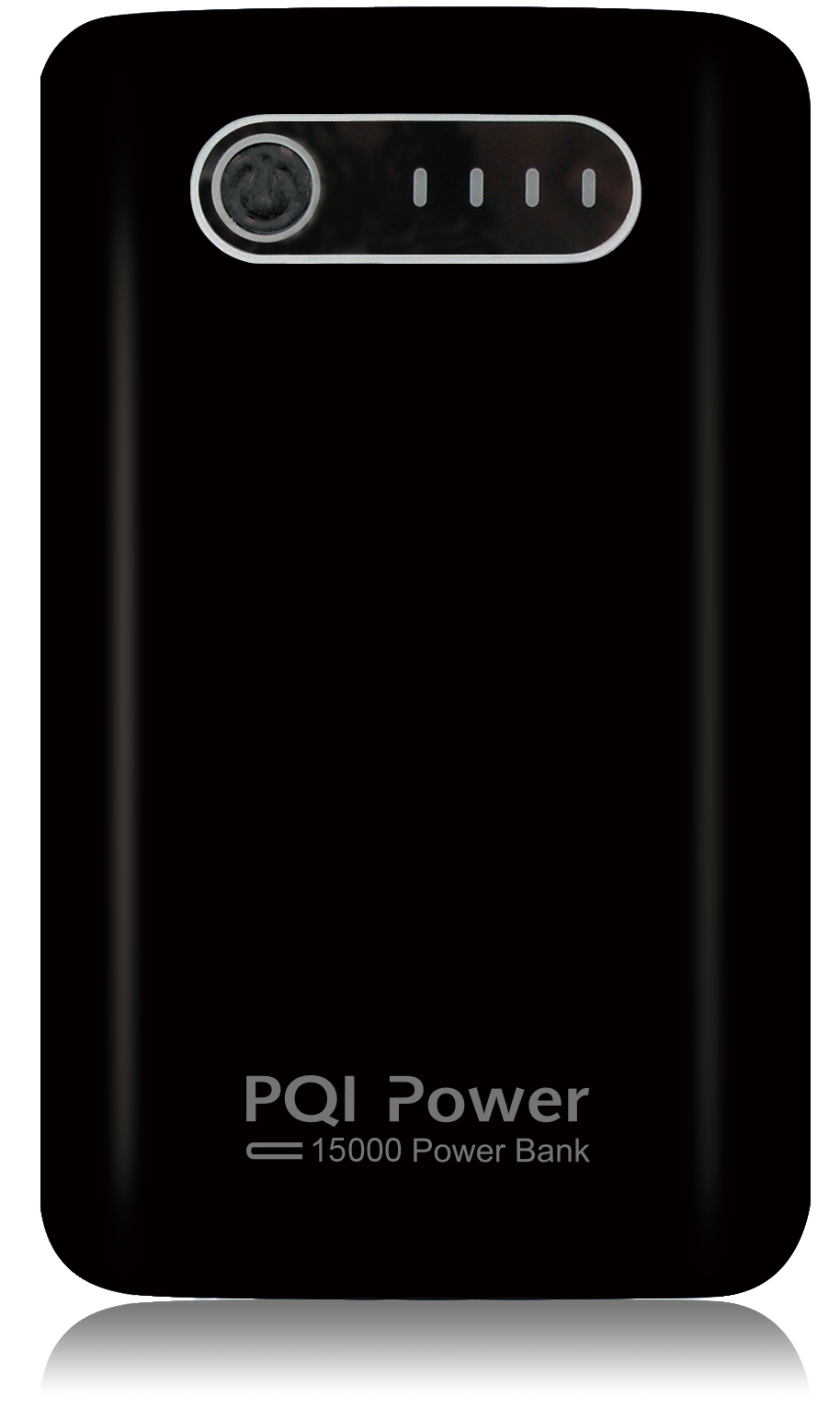 119cm
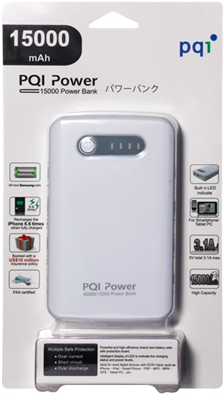 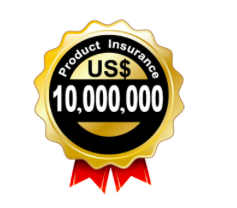 USB 2.1A 
Output
USB 1A 
Output
Capacity:15000mAh	Interface: USB x 2, Micro USB x 1
Input: 5V 2A		Output: Total output 5V 3.1A          
                                                      (5V1A/5V2.1A)
Charging cable included
PQI Power 10000c
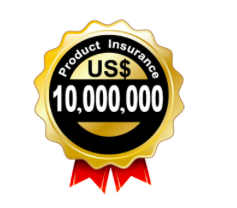 One for All

High Capacity

Safe
support dual USB ports charging table and smart phone simultaneously

Ultra slim ATL Li-Polymer battery 
fully charge iPhone for 5 times 

Overcharging protection
Over-discharging protection
Short-circuiting protection
Current overflow protection
Electrical leakage protection
US$10 Million Products Liability Insurance
LED flashlight
USB 2.1A 
Output
USB 1.5A 
Output
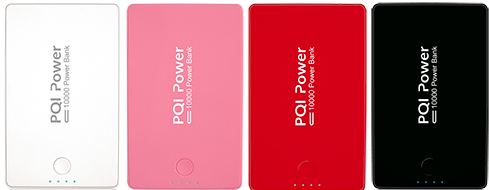 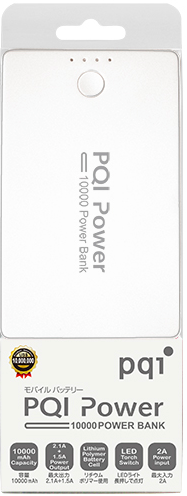 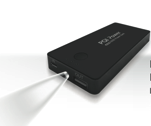 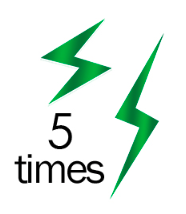 Capacity:10000mAh	Interface: USB x 2, Micro USB x 1
Input: 5V 2A		Output: Total output 5V 3.6A          
                                                      (5V1.5A/5V2.1A)
Charging cable included
i-Power 5000C
Elegant


Fast

Safe
Colorful power bank
Unique design

Output 5V 2.1A Fast Charging mobility device

Overcharging protection
Over-discharging protection
Short-circuiting protection
Current overflow protection
Electrical leakage protection
US$10 Million Products Liability Insurance
Colorful power bank
for charging smartphones and tablets
LED flashlight
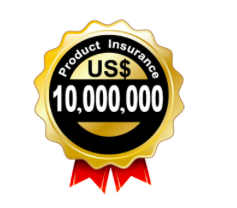 USB Output
Micro USB Input
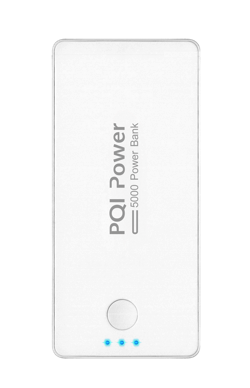 Power Indicator
Power Indicator
Button
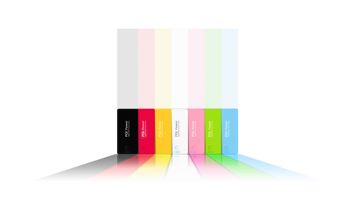 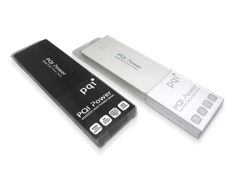 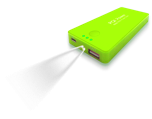 Capacity: 5000mAh	Interface: USB x 1, Micro USB x 1
Input: 5V 1A		Output: 5V 2.1A
Charging cable included
Li-polymer
battery inside
PQI Lightning cable
MP
Developing
Planning
Mobility Roadmap
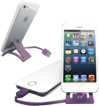 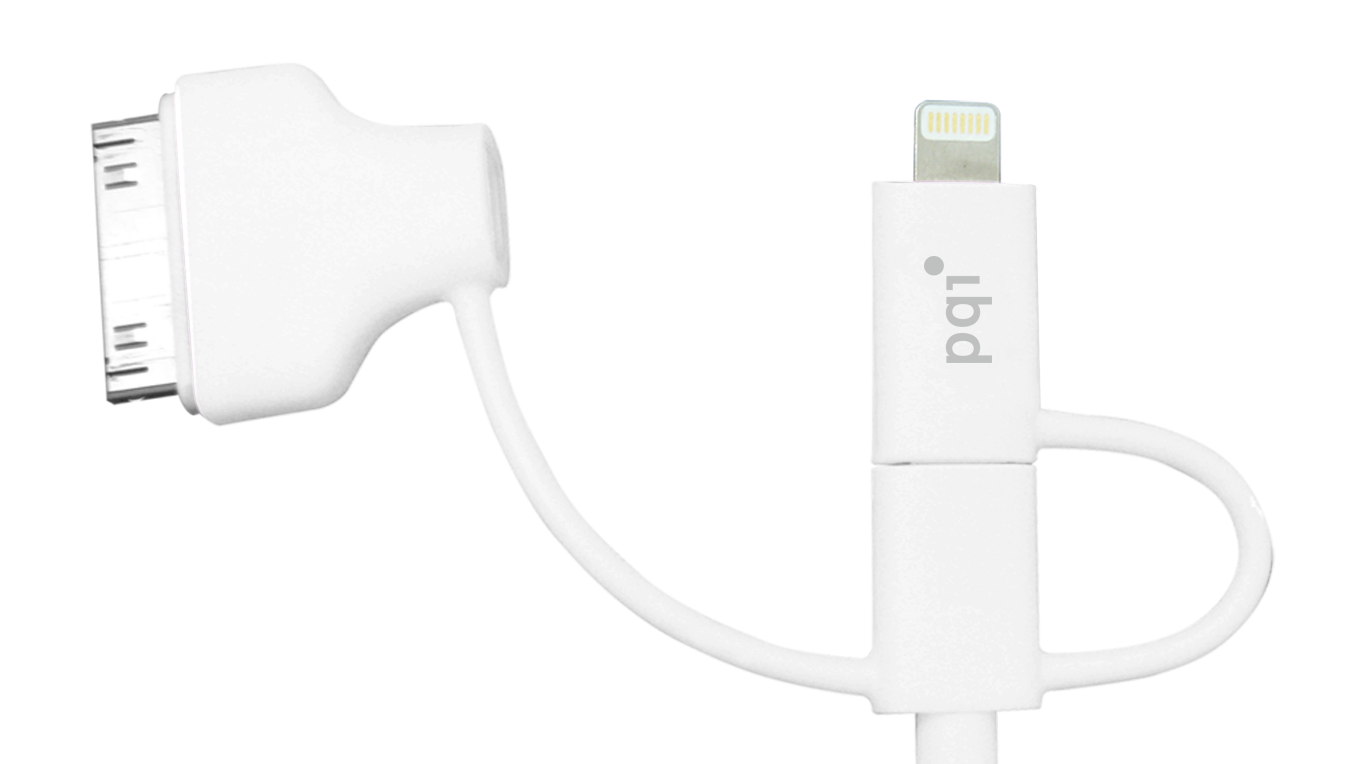 Type C cable
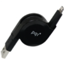 i-Cable Dongle
i-Cable 
Metallic
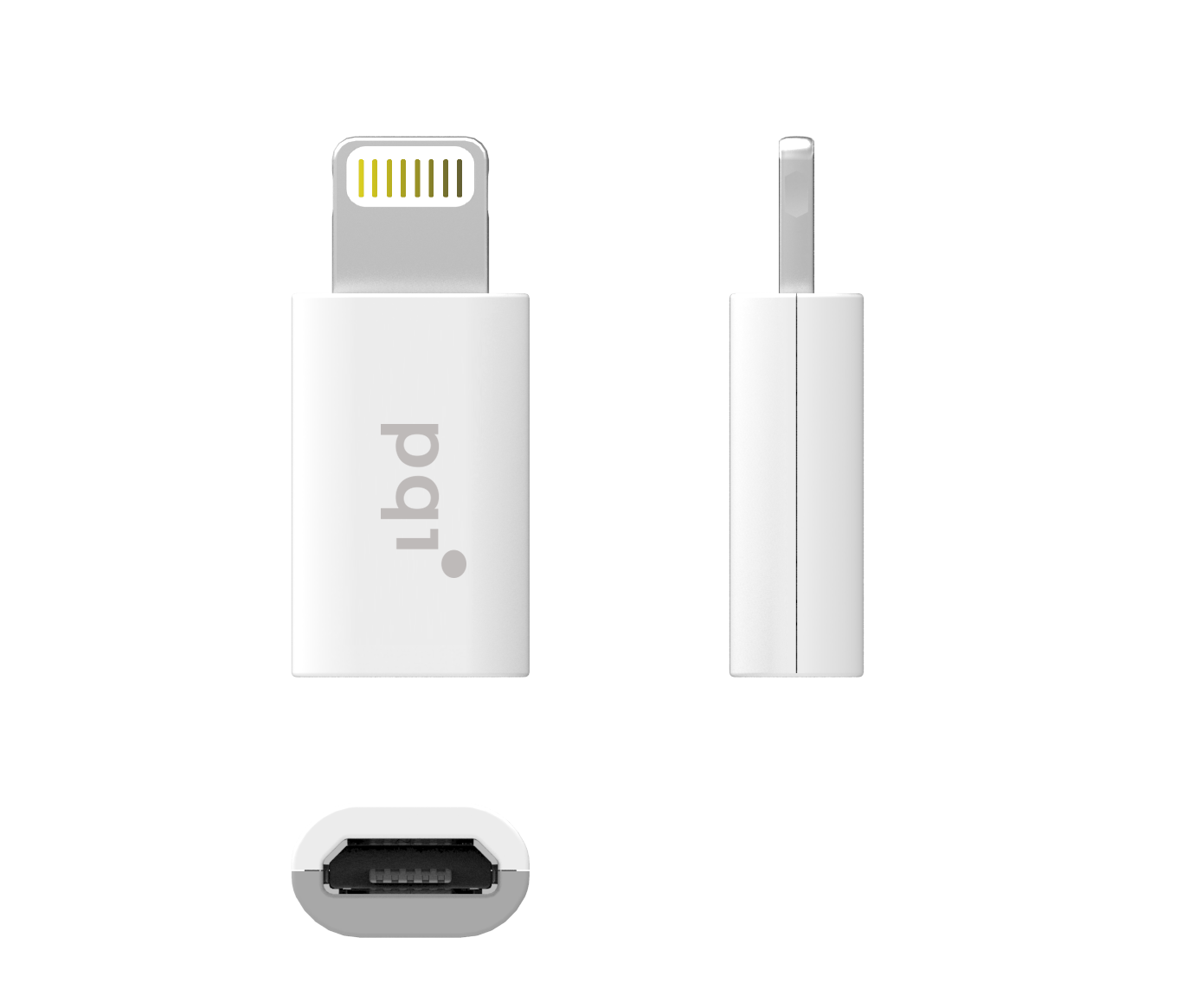 C to C FF
Power cable 
HDMI Dongle
DP Cable 
C to C 2.0
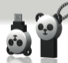 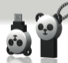 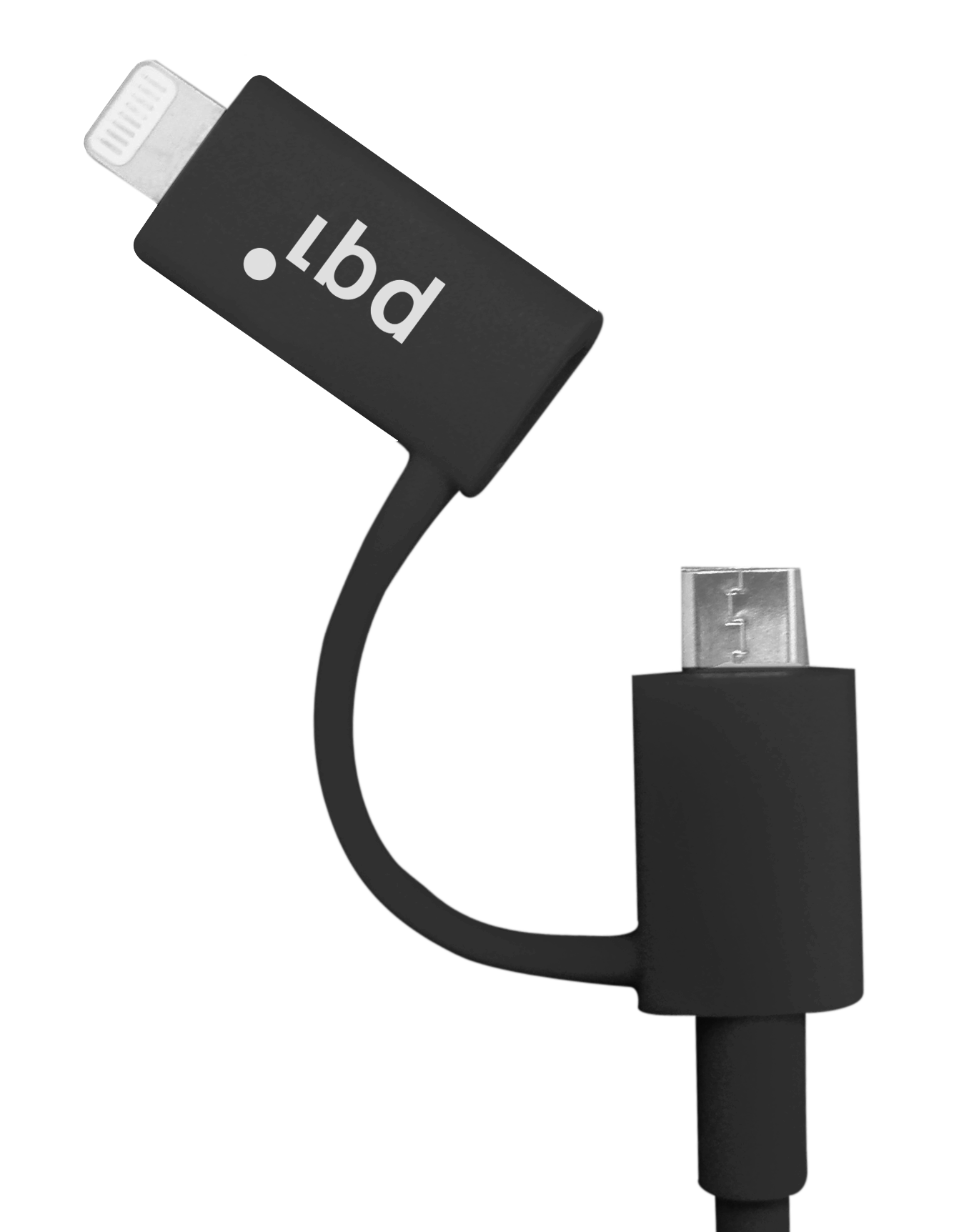 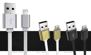 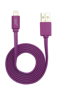 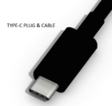 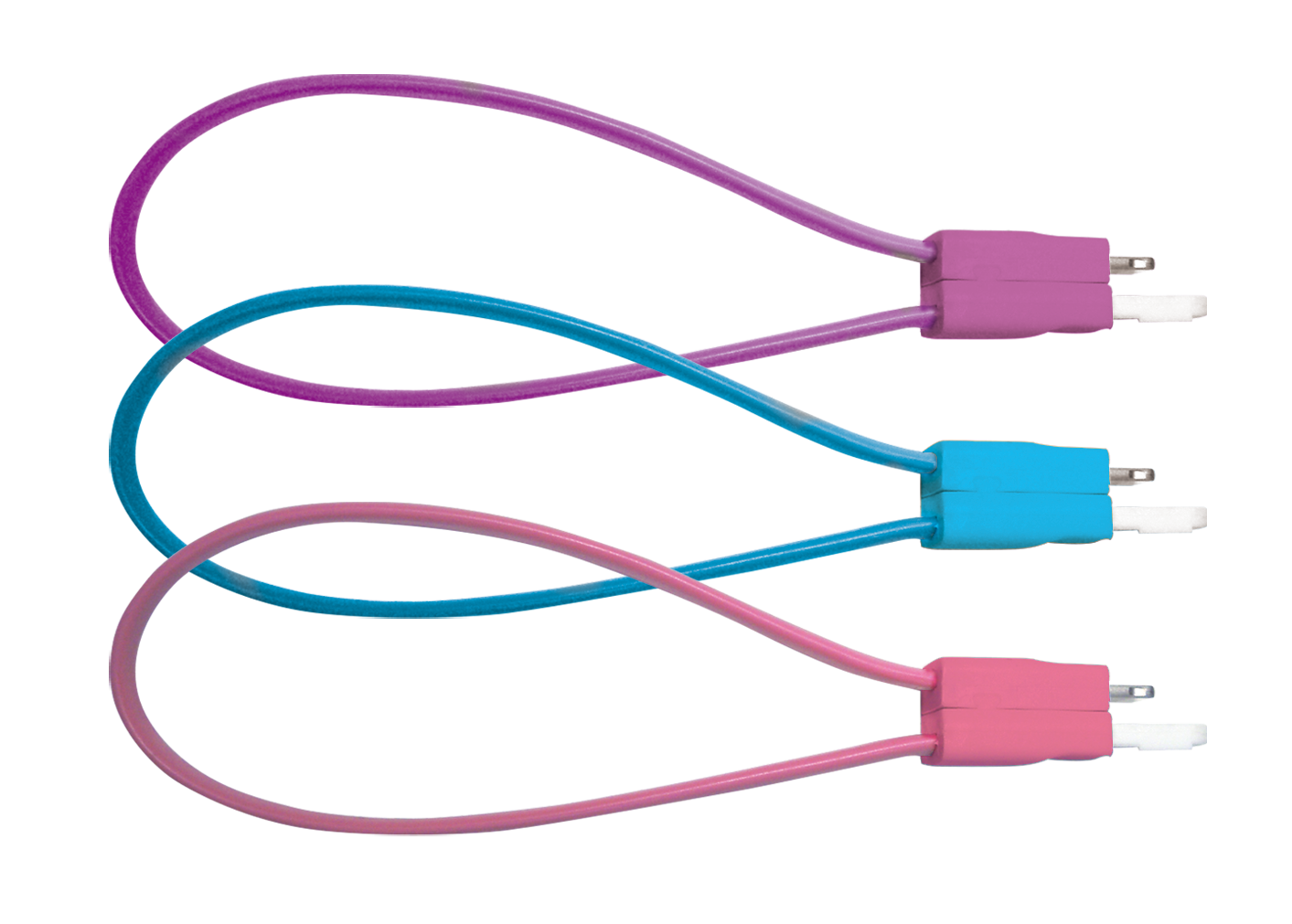 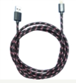 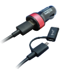 Micro USB To Lightning
Gray/Sliver/Gold
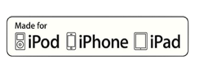 July/2015
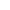 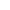 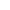 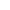 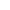 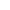 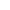 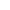 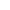 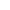 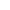 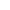 2015 Q1/Q2
2015 Q3~Q4
Mass Production
i-Charger
QC2.0 Charger
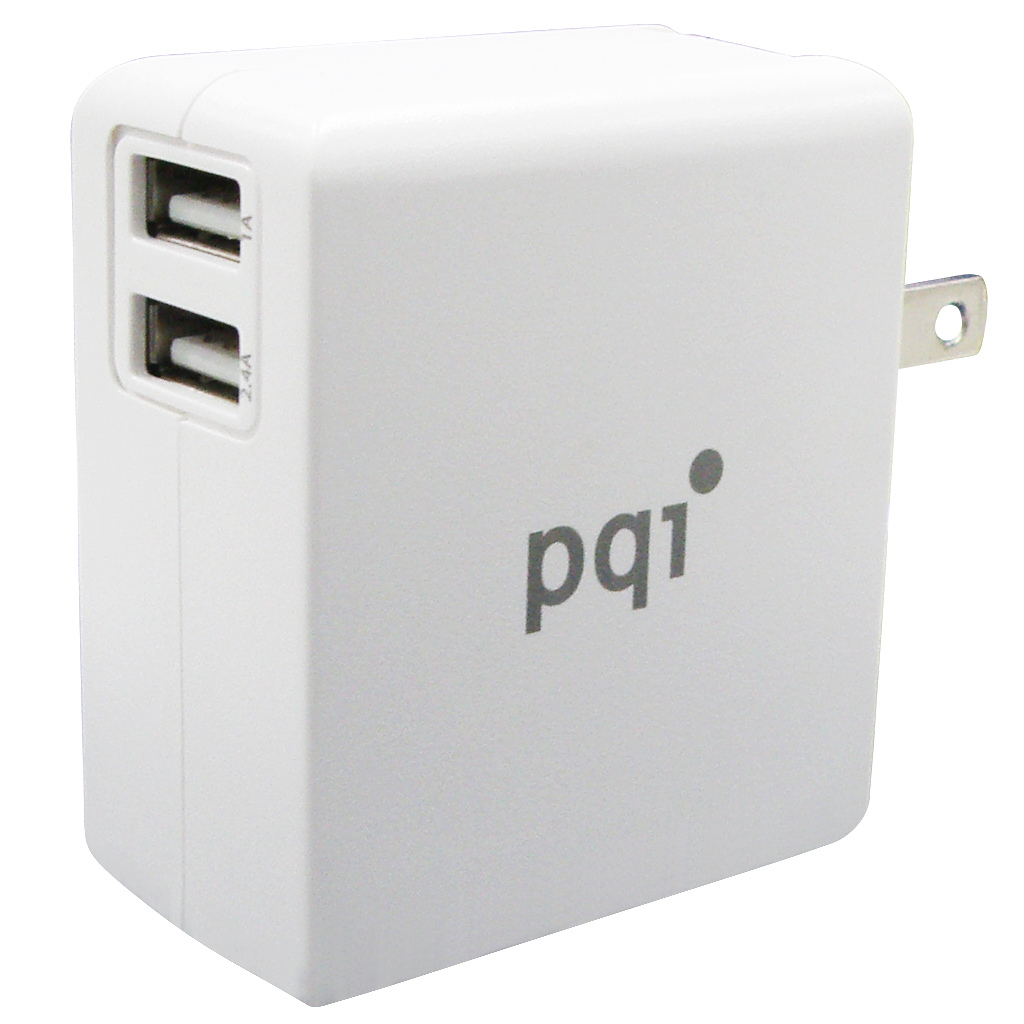 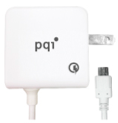 USB3.0 32~64G
UK/EU/KR/US type
July/2015
40
[Speaker Notes: i-Cable metallic第一批已經被喀司口訂光了]
Cable
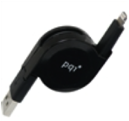 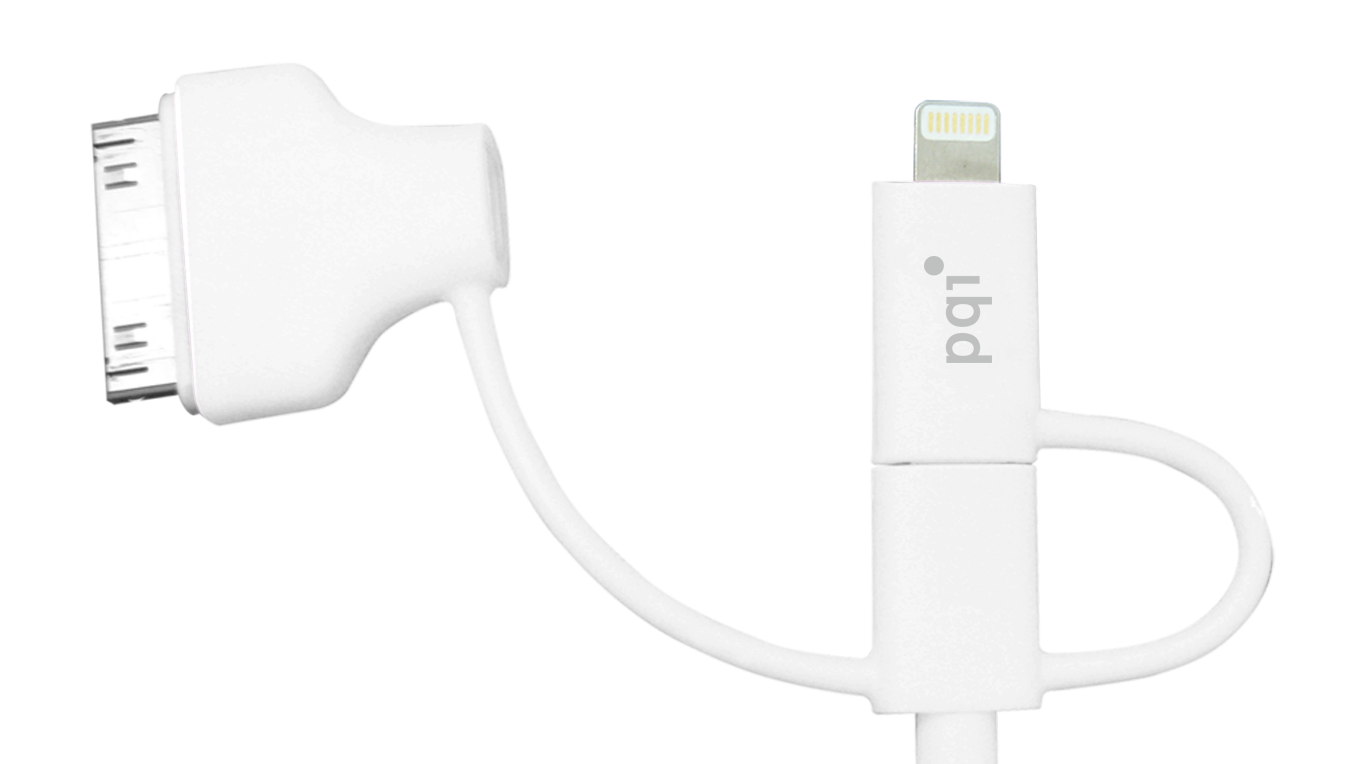 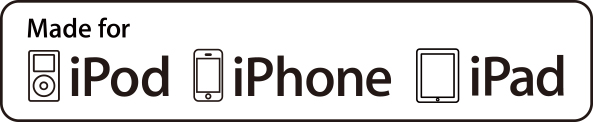 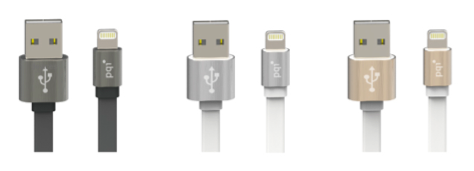 High-end
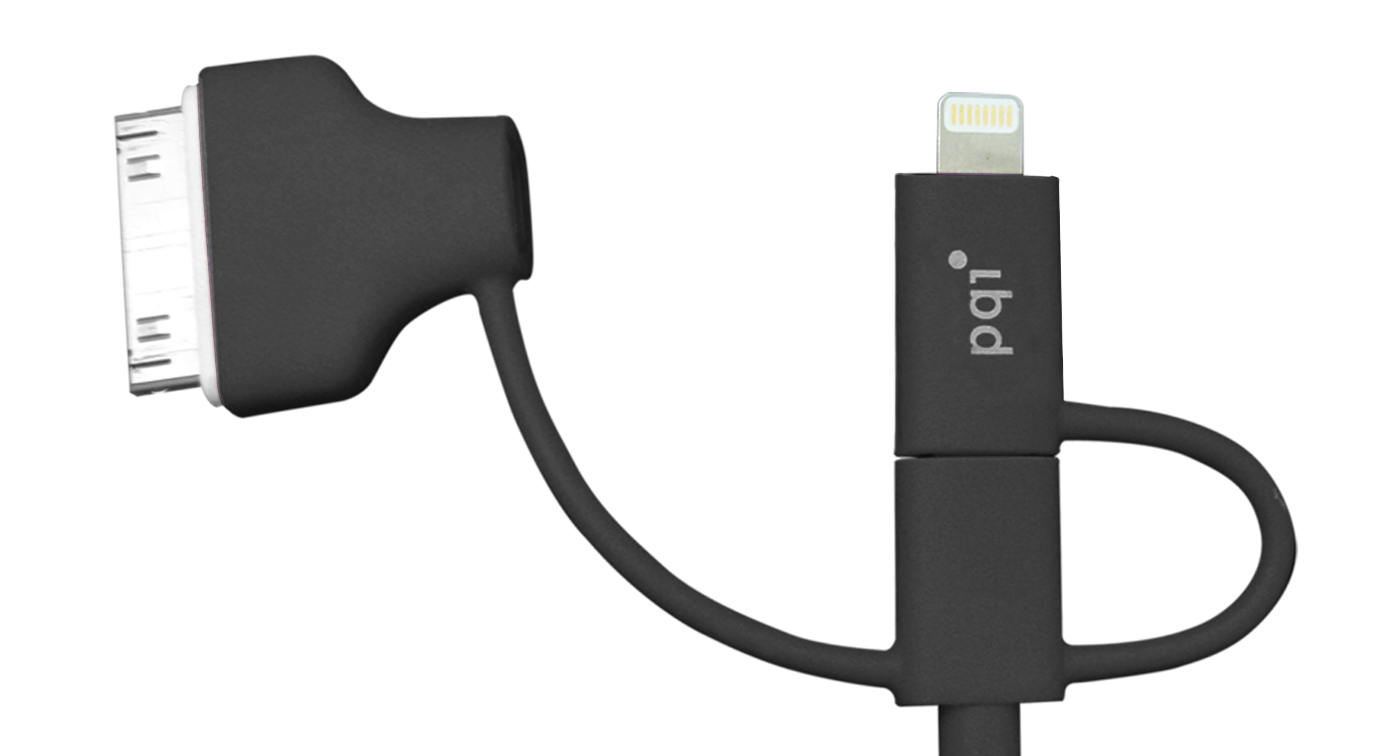 Apple MFI Certified
i-cable Metallic
Retractable cable
Multi-Plug
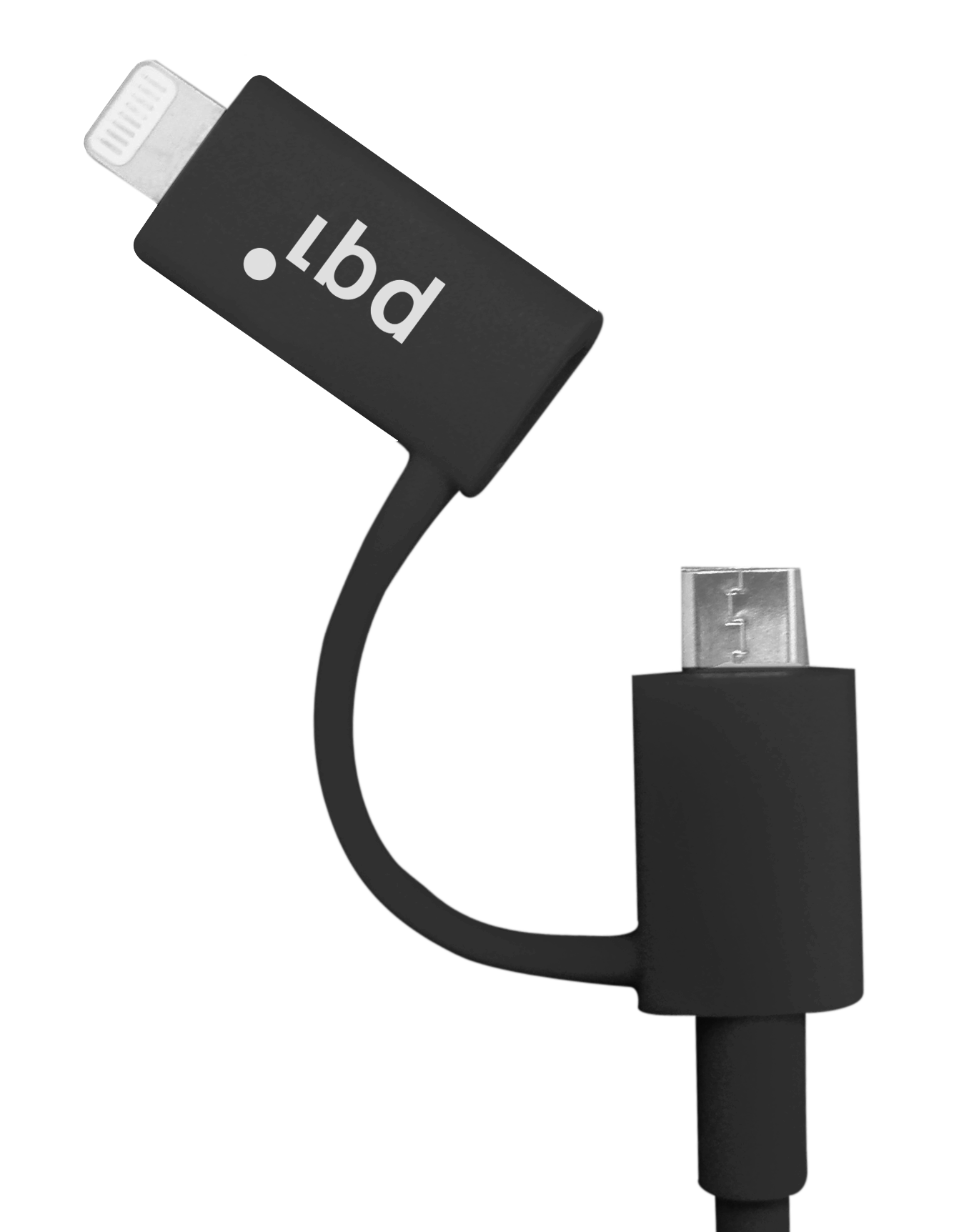 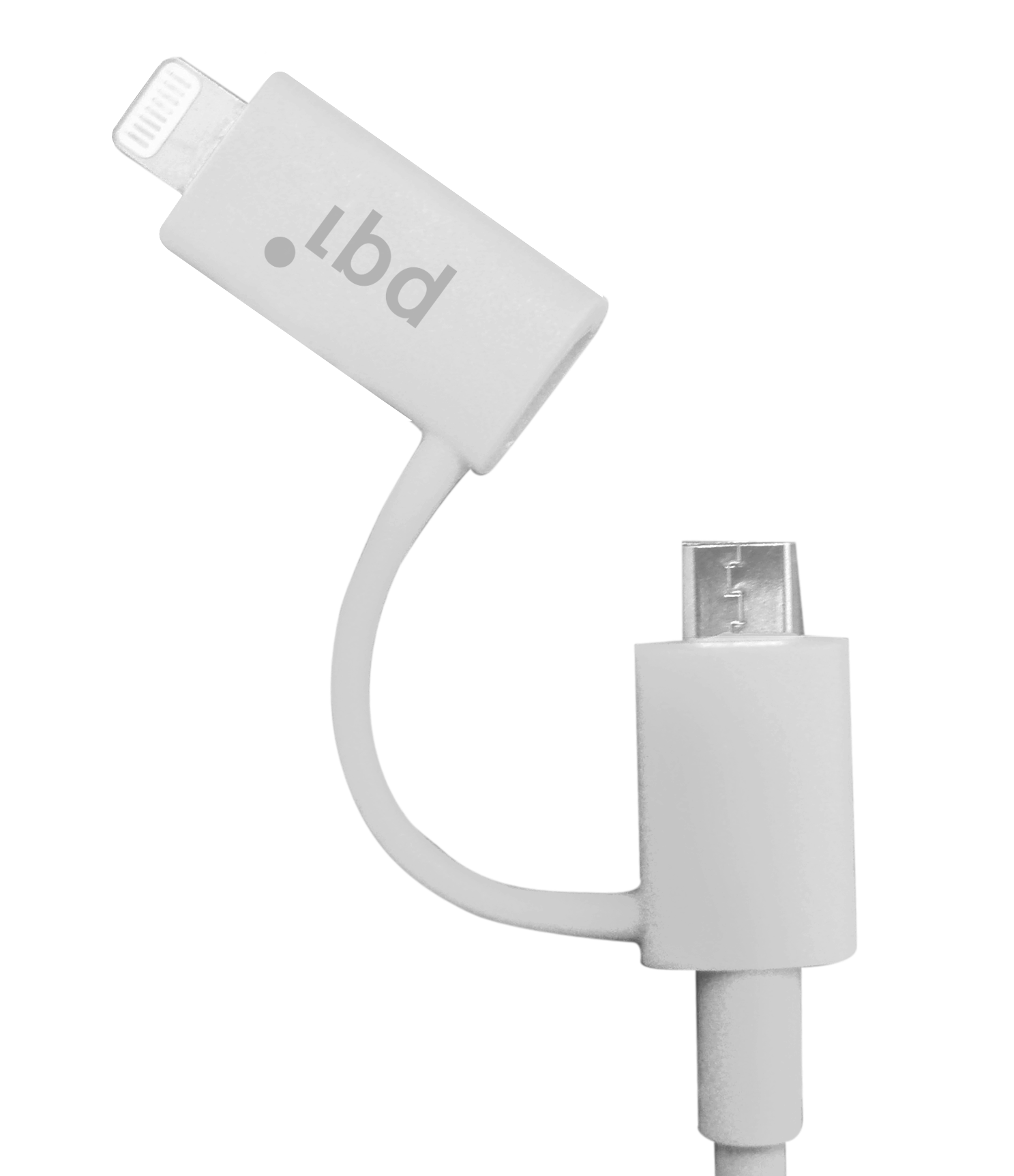 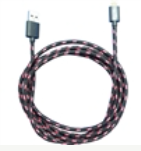 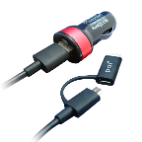 Value
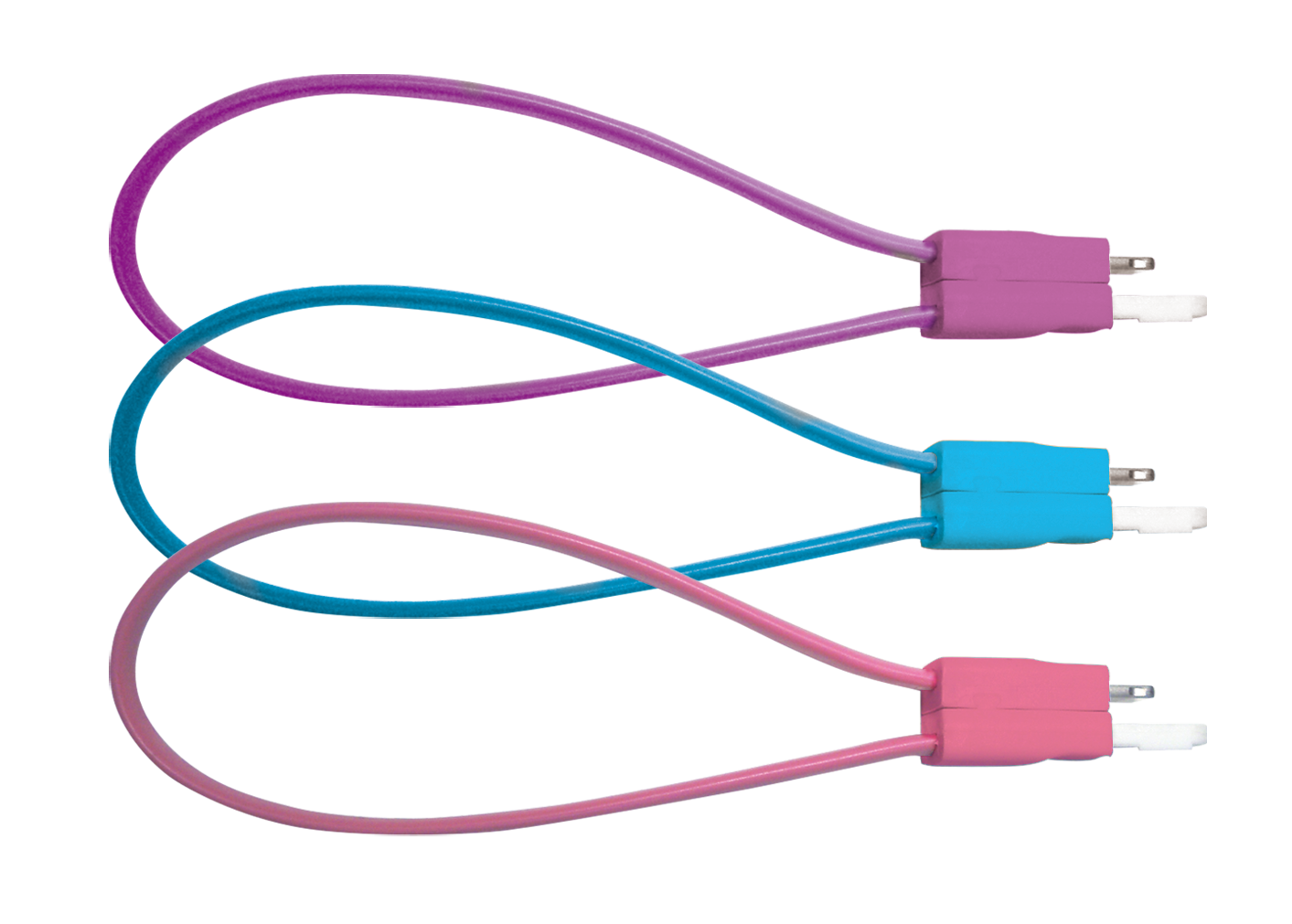 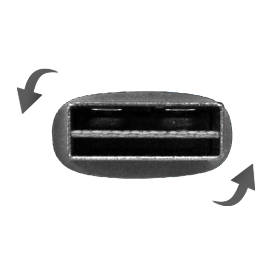 Du-Plug
Flat 20 Cable Ring
Car charger 
with du-plug cable
Mesh Cable
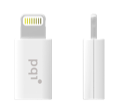 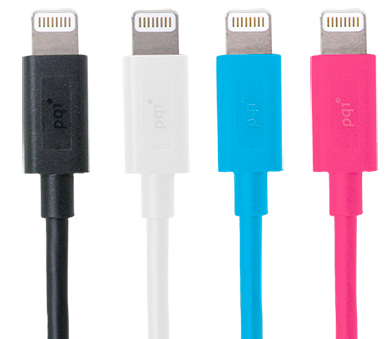 Basic
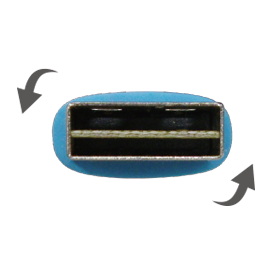 Lightning to Micro USB Adapter
Lightning Cable 100cm/180cm
Metallic Lightning cable
Apple Certified


Durable


Classic color
MFI Certification
Support iPhone 6/6+/5/5S/5C, iPad 4, i-Pad Air, iPad Mini, and iPod 5+

Enhanced design
High quality manufacturing

Gray & Silver & Gold
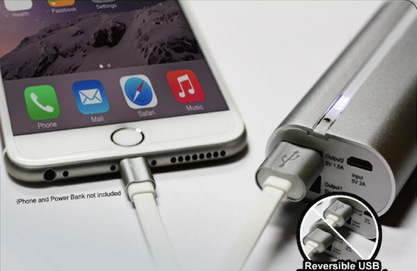 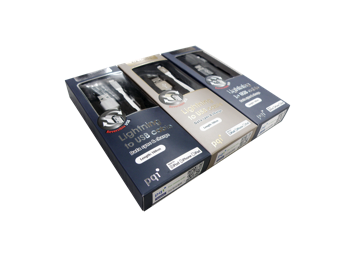 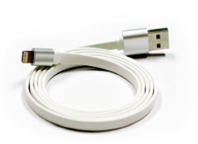 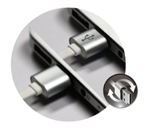 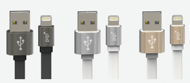 Outstanding packaging
Reversible Standard USB 
connector 
- Allows to plug in any direction
Flat cable resists tangling kinking
Apple Style Color design
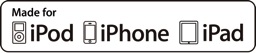 PQI i-dongle
Apple Certified Lightning to Micro USB Adapter
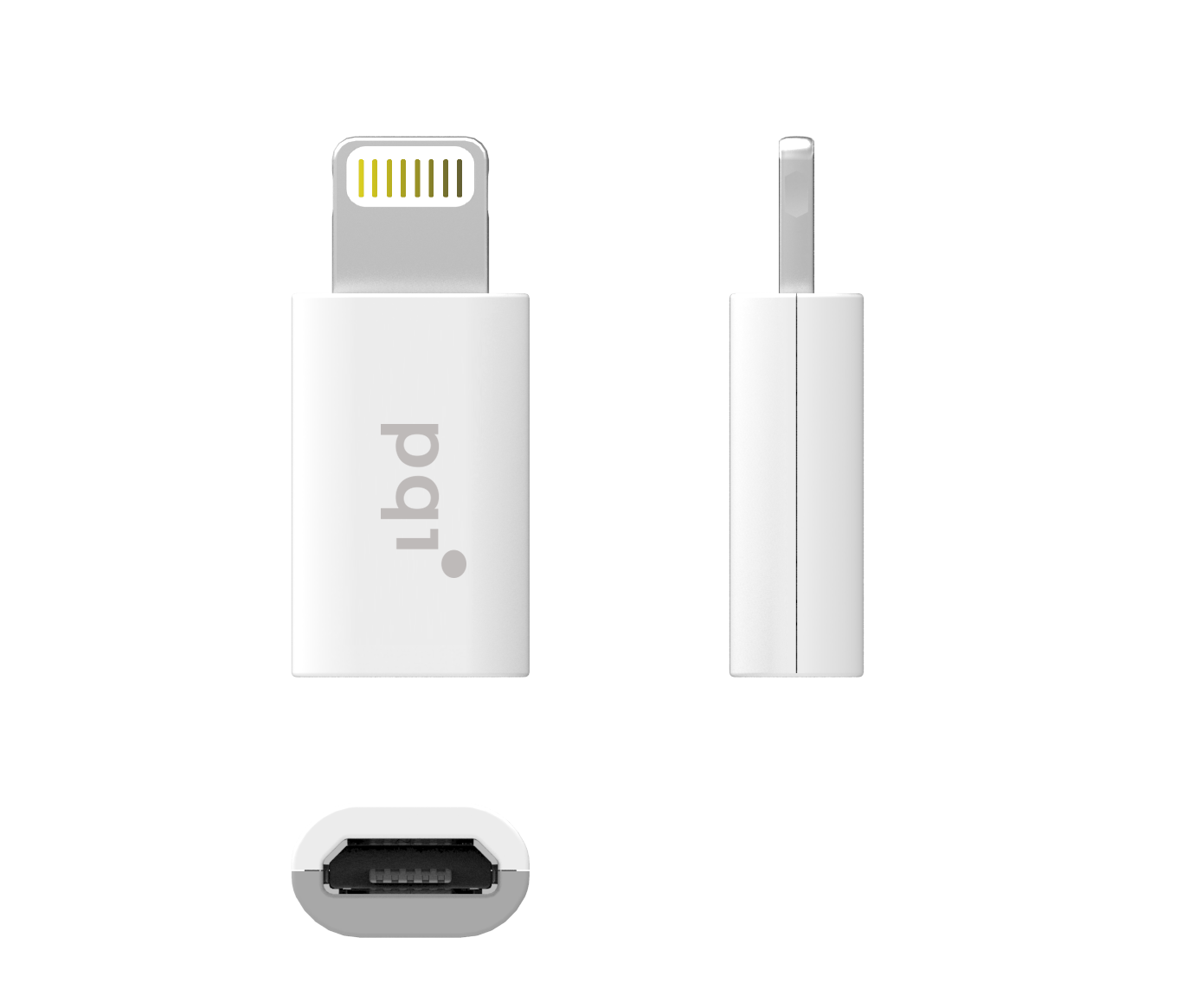 Apple Certified


Durable



Classic color
MFI Certification
Support iPhone 6/6+/5/5S/5C, iPad 4, i-Pad Air, iPad Mini, and iPod 5+

Connect to micro USB cables and compatible chargers
Ultracompact, durable design

Gray & Silver & Gold
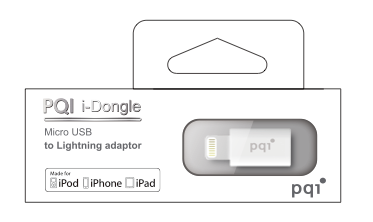 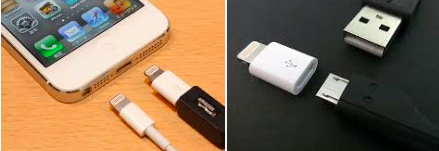 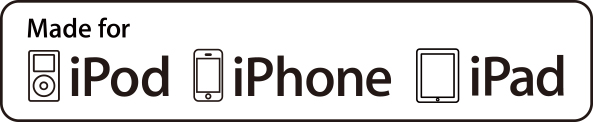 Compatible with Apple device
Small size design 
easily to carry
i-Cable 100/180
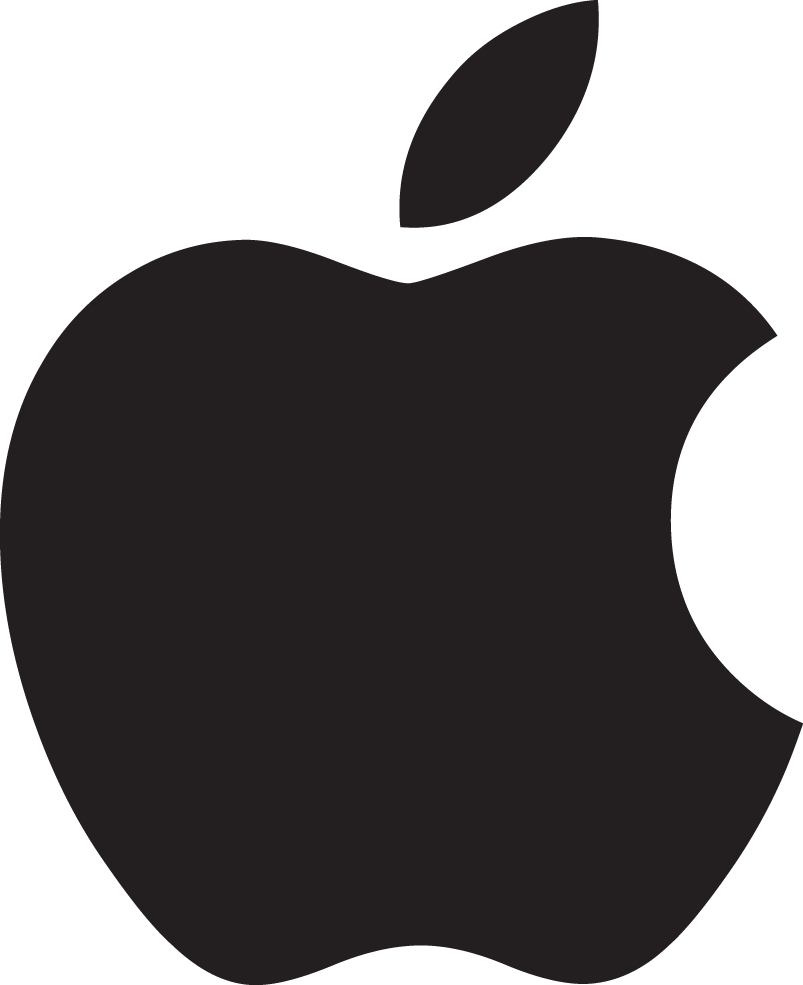 Apple Certified


Durable


Classic color
MFI Certification
Support iPhone 6/6+/5/5S/5C, iPad 4, i-Pad Air, iPad Mini, and iPod 5+

Enhanced design
High quality manufacturing

180 cm Black & White 
100 cm Black & White & Blue &Pink
Apple Certified Lightning Cable
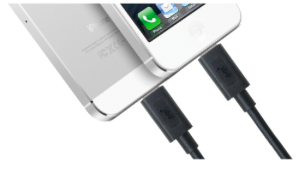 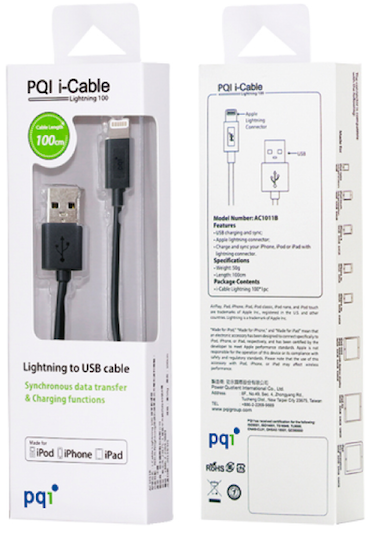 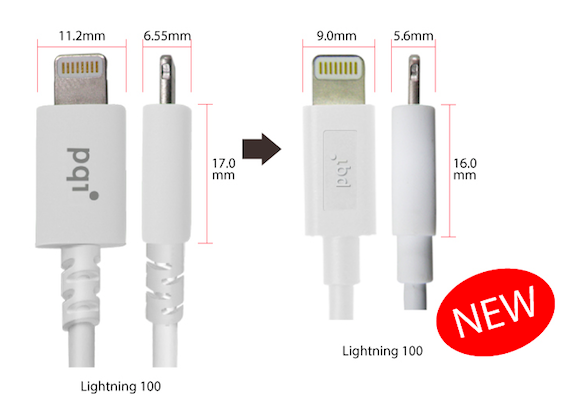 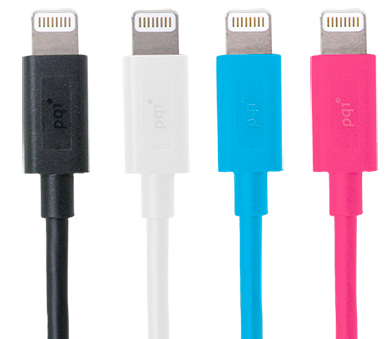 New narrow lightning connector – can still plug in iPhone with casing
Length: 100cm(Black / White/Blue/Pink)
 /180cm (Black / White)
Interface: Apple Lightning x 1, USB x 1
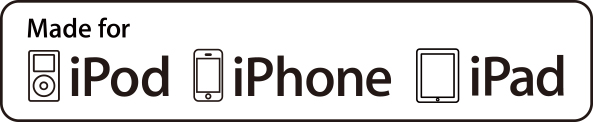 i-Cable Flat 90
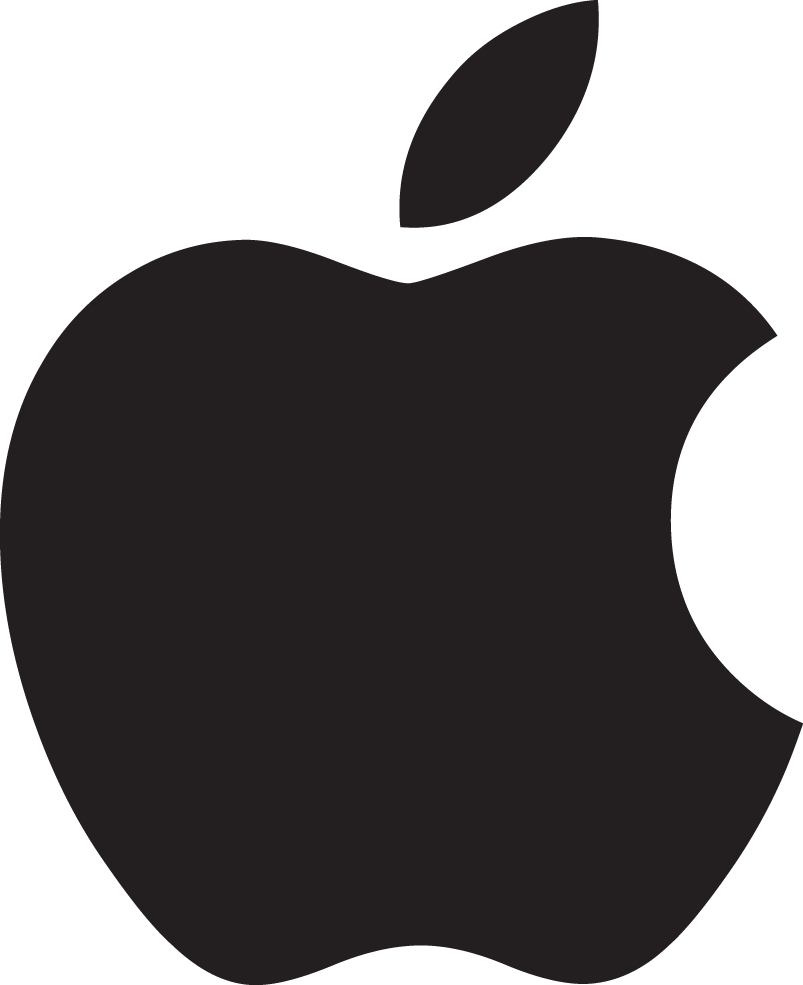 Apple Certified


Durable


Classic color Colorful
MFI Certification
Support iPhone 6/6+/5/5S/5C, iPad 4, i-Pad Air, iPad Mini, and iPod 5+

Enhanced design
High quality manufacturing

Blue /Pink/Purple
Apple Certified Lightning Cable
Flat cable resists tangling kinking
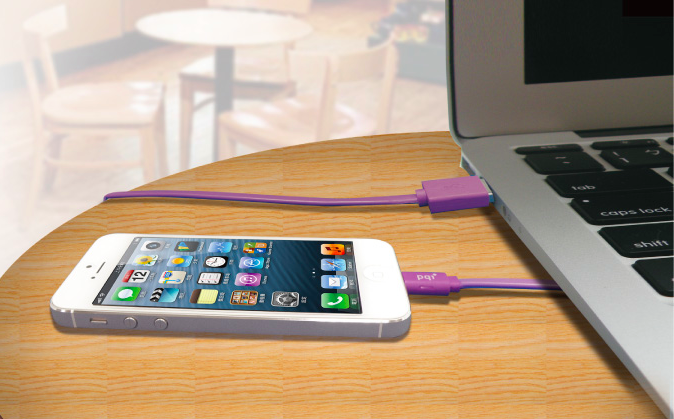 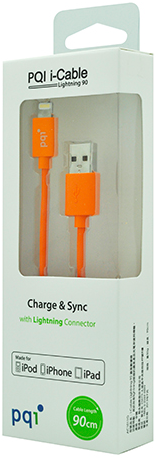 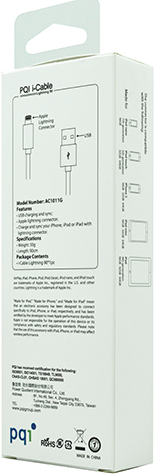 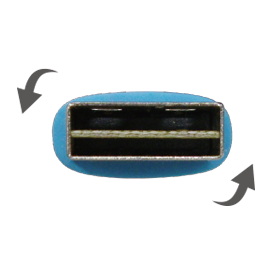 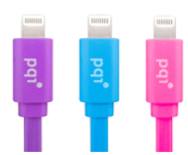 Reversible 
Standard USB 
connector
Length: 90CM
Interface: Apple Lightning x 1, USB x 1
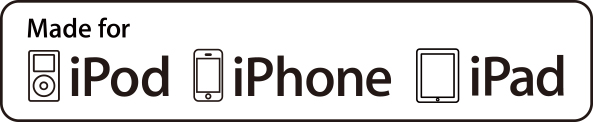 i-Cable Du-Plug 90CM
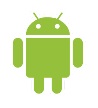 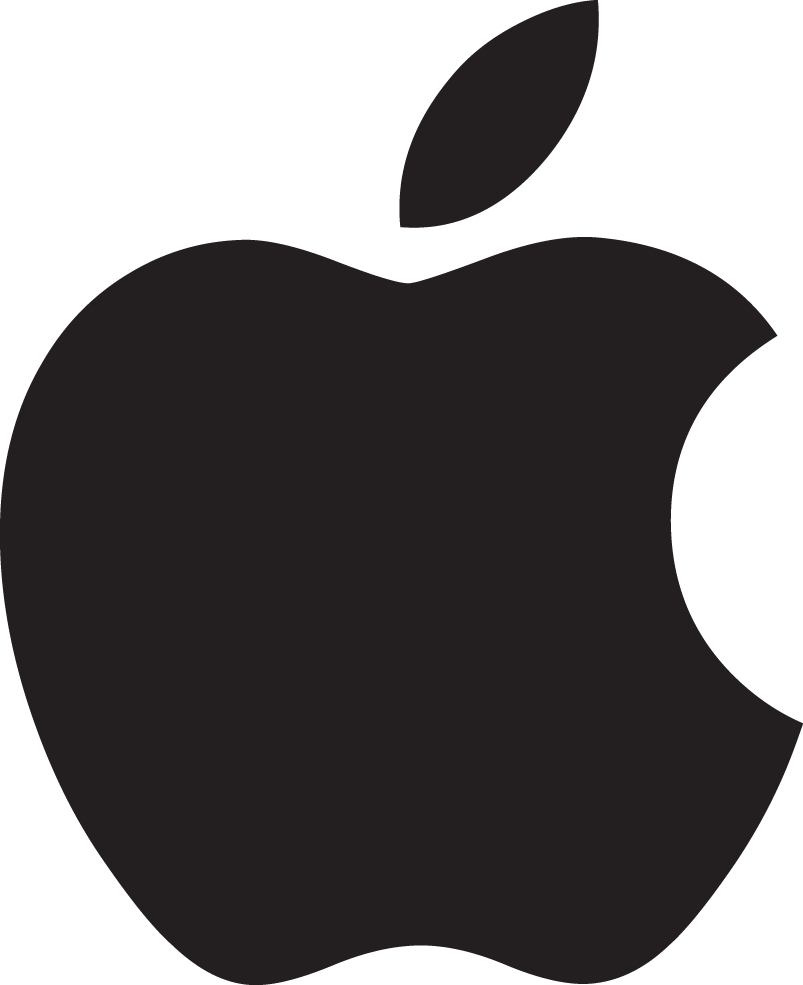 Apple& Android

Durable



Classic & Colorful
MFI Certification
Support iPhone 6/6+/5/5S/5C, iPad 4,   i-Pad Air, iPad Mini, and iPod 5+
Support Android phone and tablet

Enhanced design
High quality manufacturing

Black & White
Apple Certified Lightning Cable
+ Micro USB Cable for Android / DSC
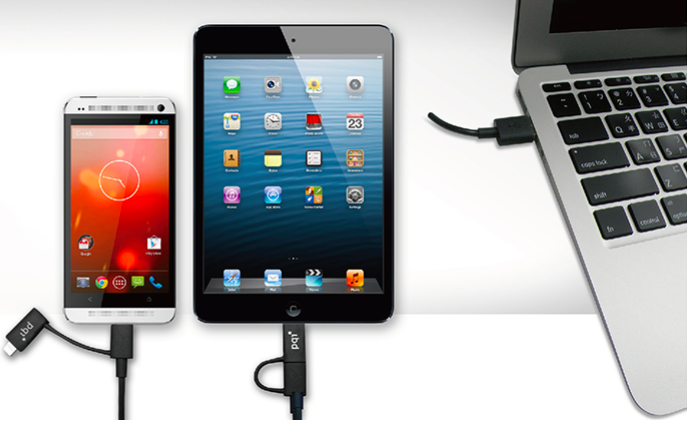 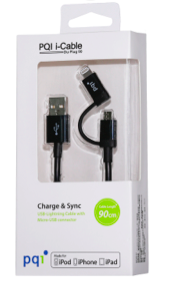 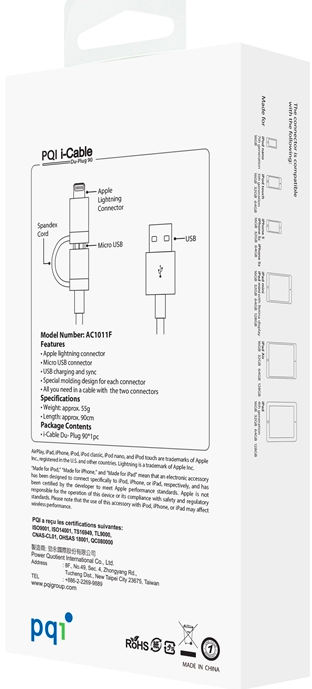 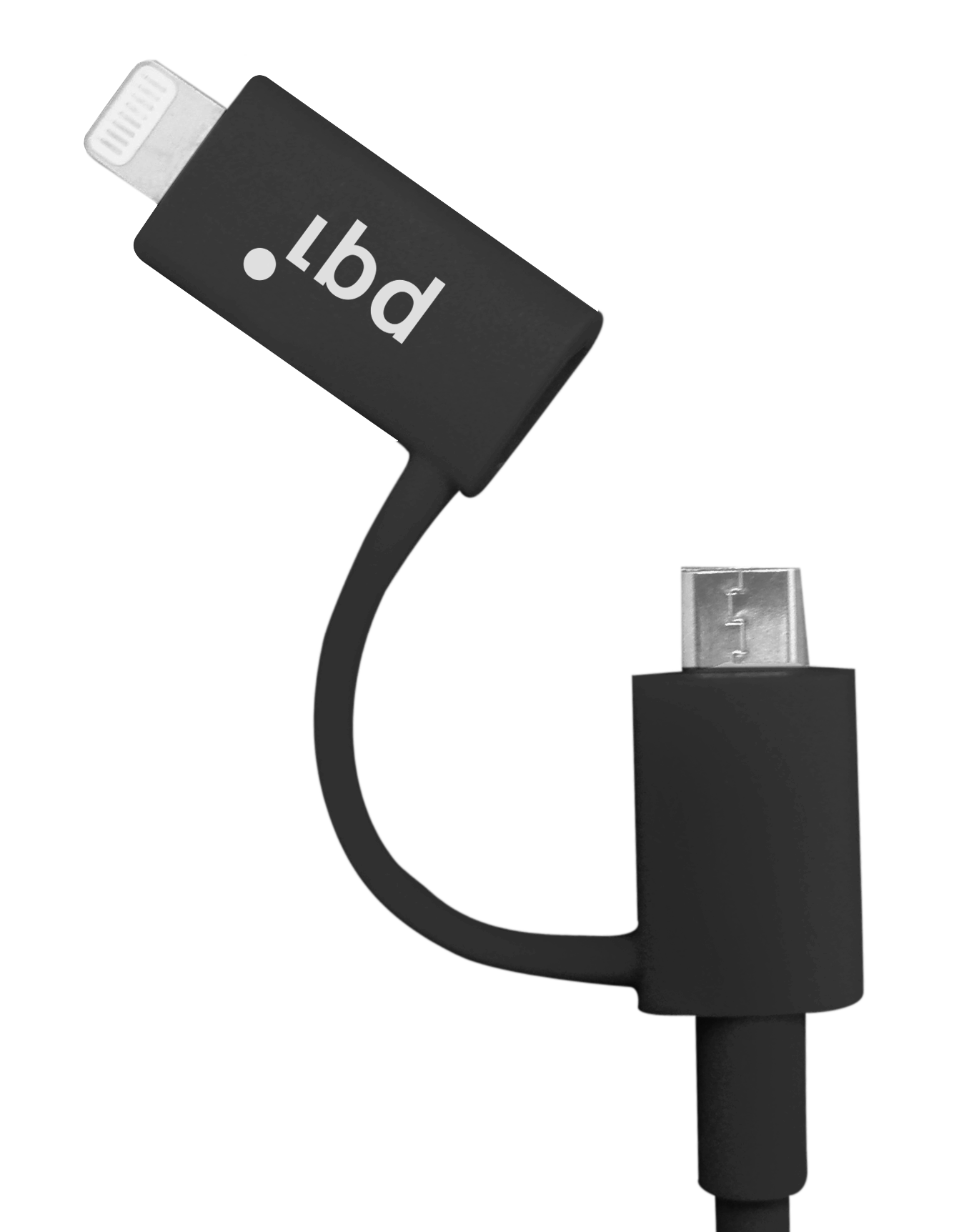 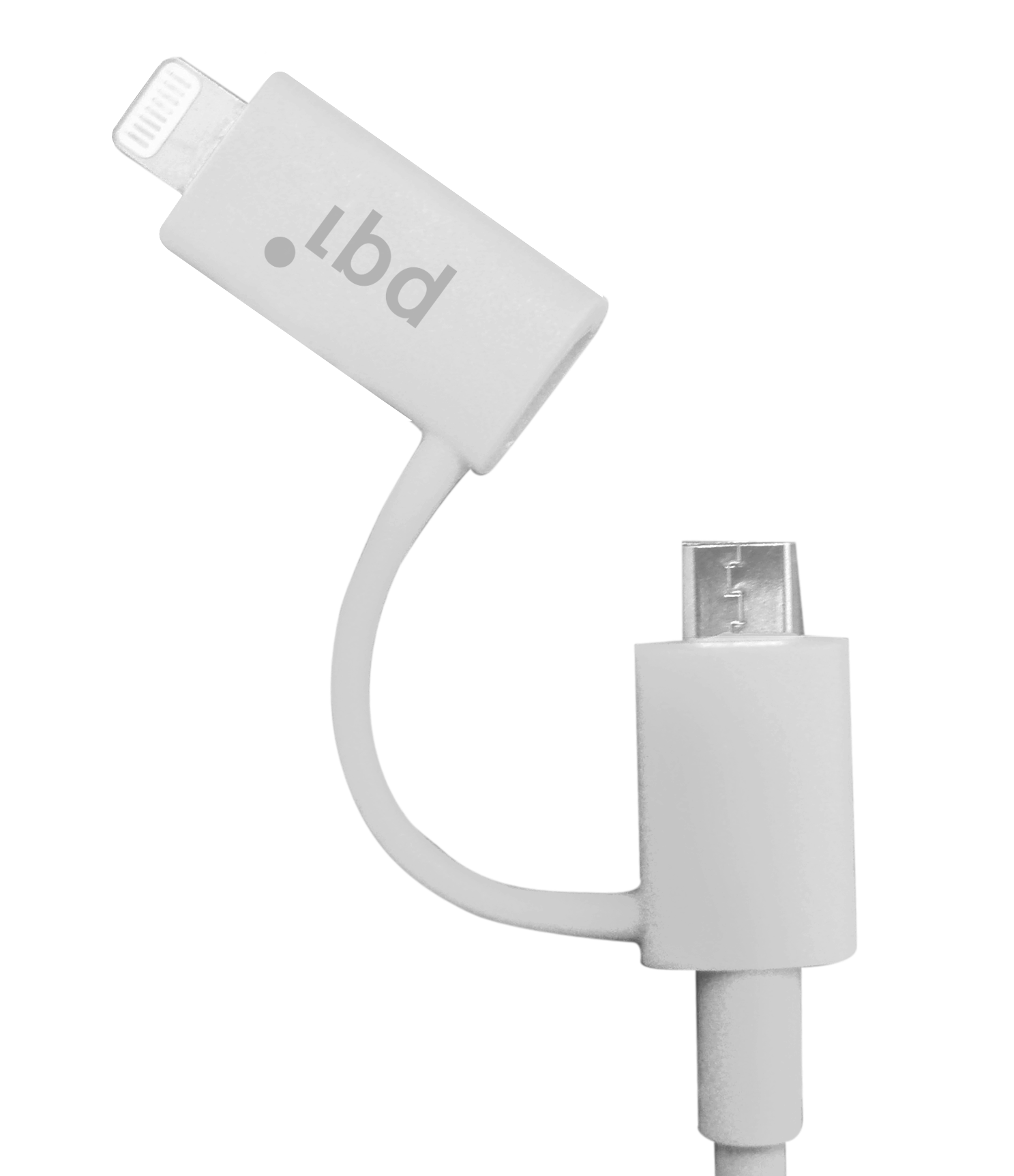 Length: 15CM/90CM
Interface: Apple Lightning x 1, Micro USB x 1, USB x 1
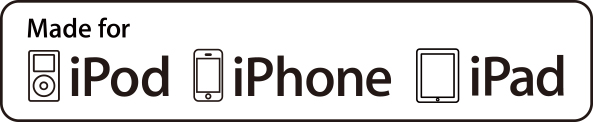 i-Cable Multi-Plug
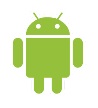 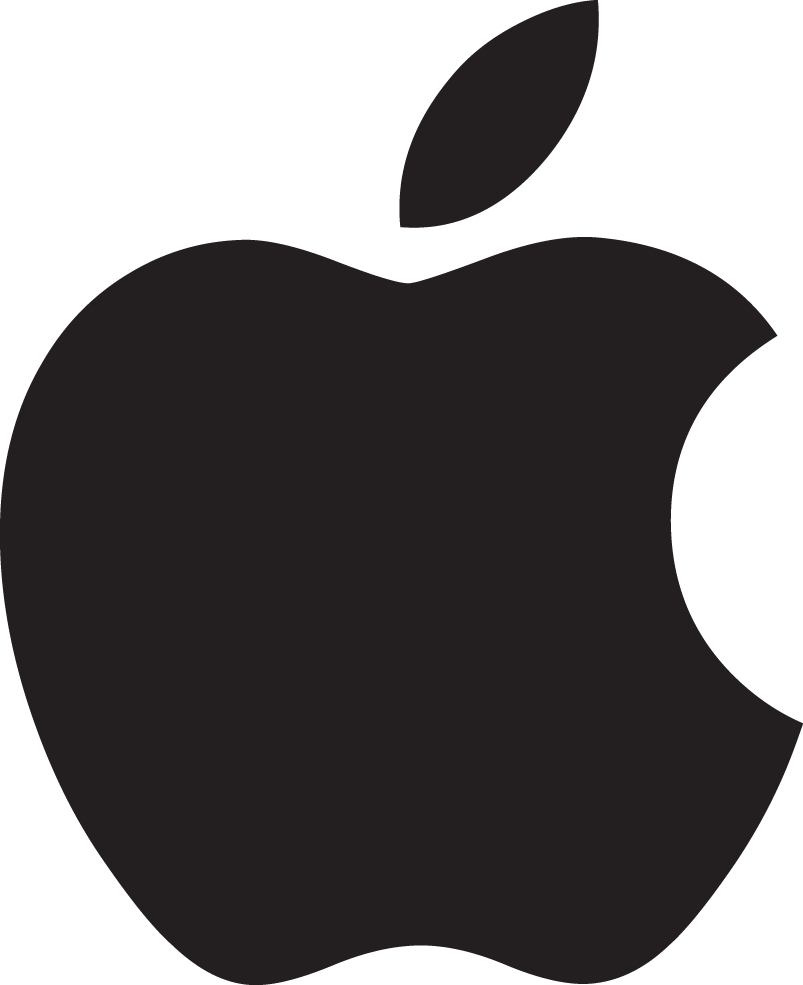 Apple& Android



Durable


Classic & Colorful
MFI Certification
Support iPhone 6/6+/5/5S/5C, iPad 4,    i-Pad Air, iPad Mini, and iPod 5+
Support new and older Apple devices
Support Android phone and tablet

Enhanced design
High quality manufacturing

Black & White
Apple Certified Lightning Cable
+ Apple Certified 30-pin Cable
+ Micro USB Cable for Android
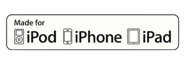 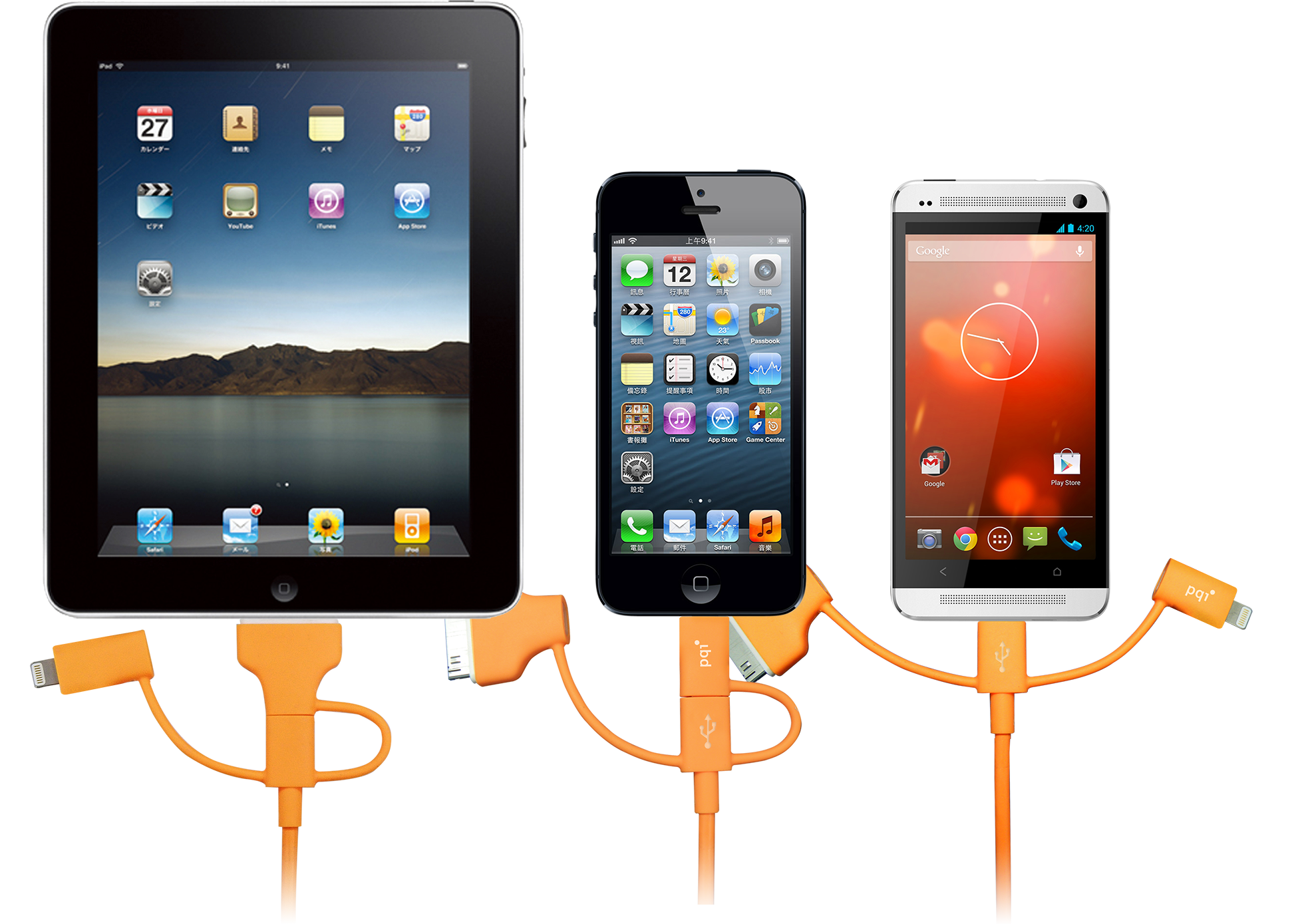 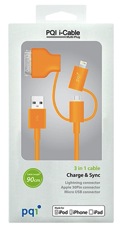 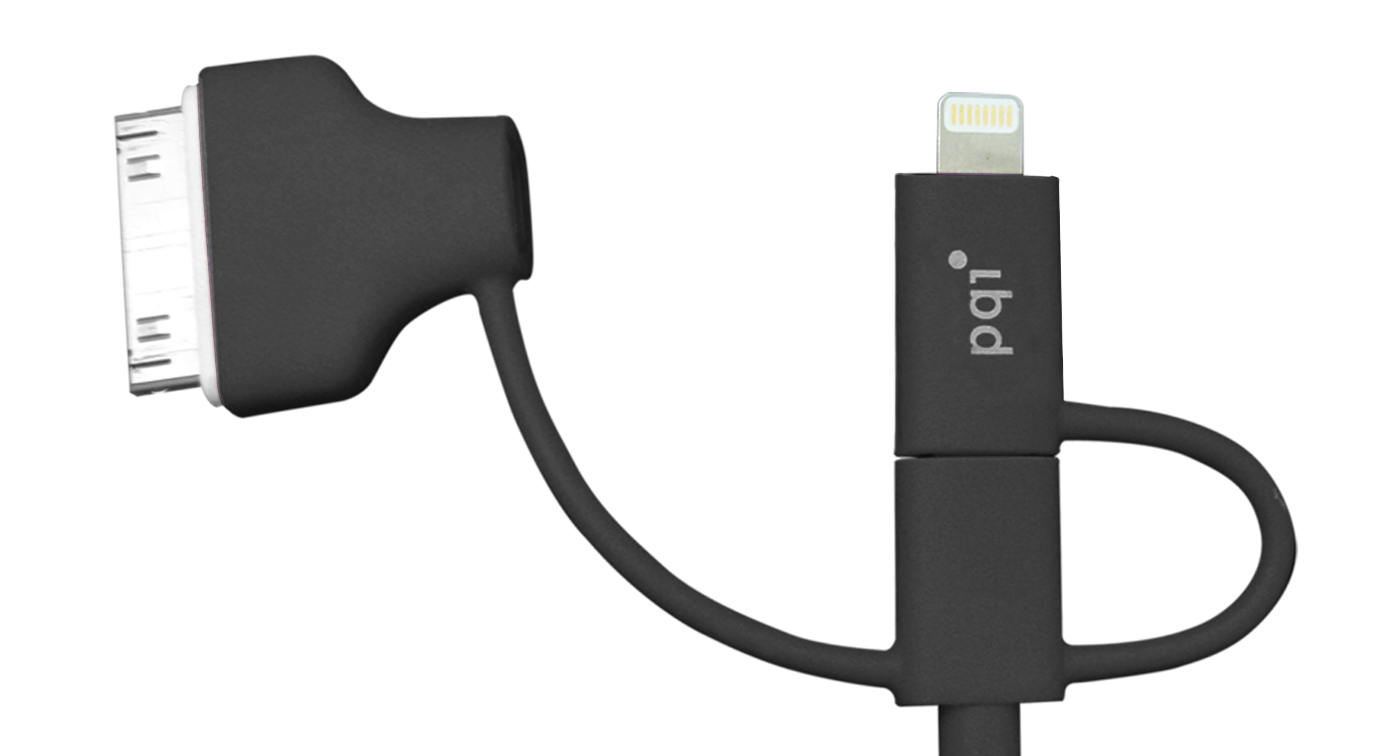 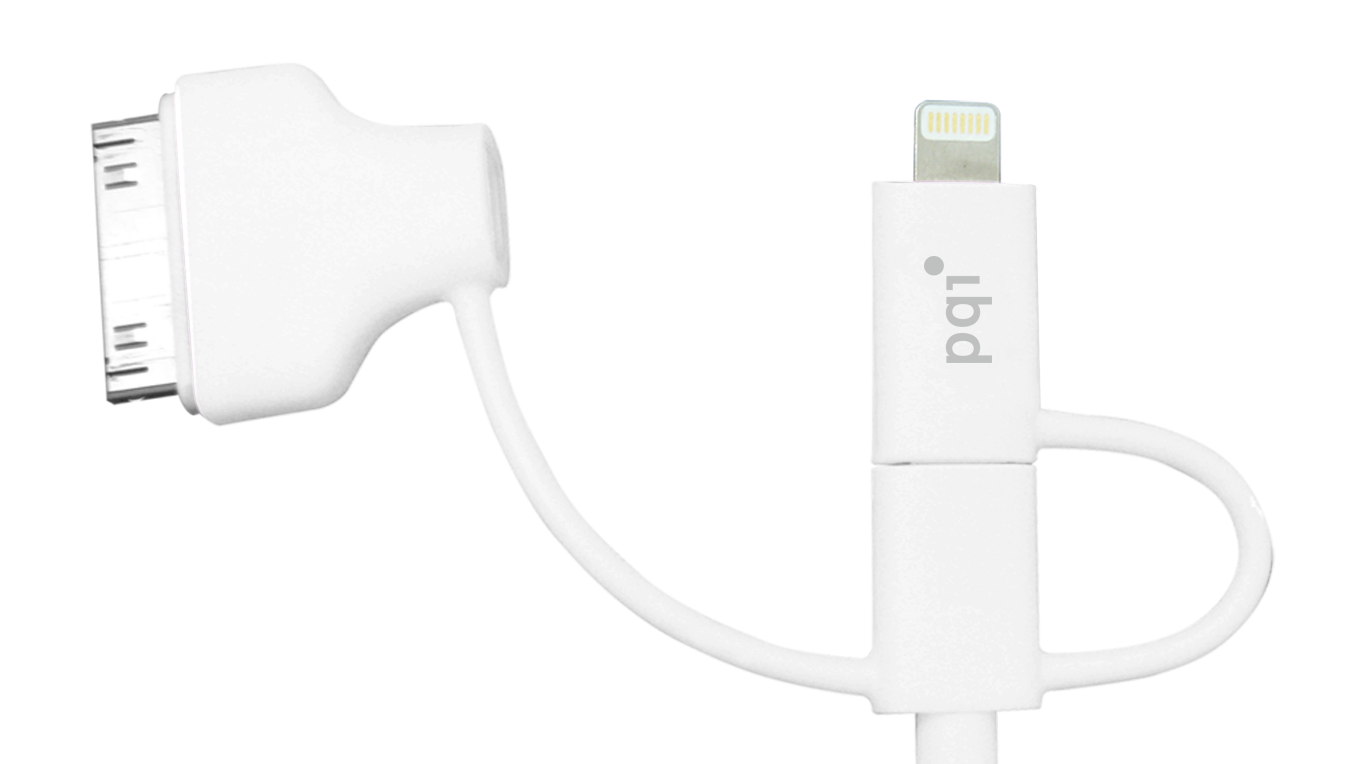 Length: 90CM
Interface: Apple Lightning x 1, Apple 30-pin x 1, Micro USB x 1, USB x 1
i-Cable Flat 20
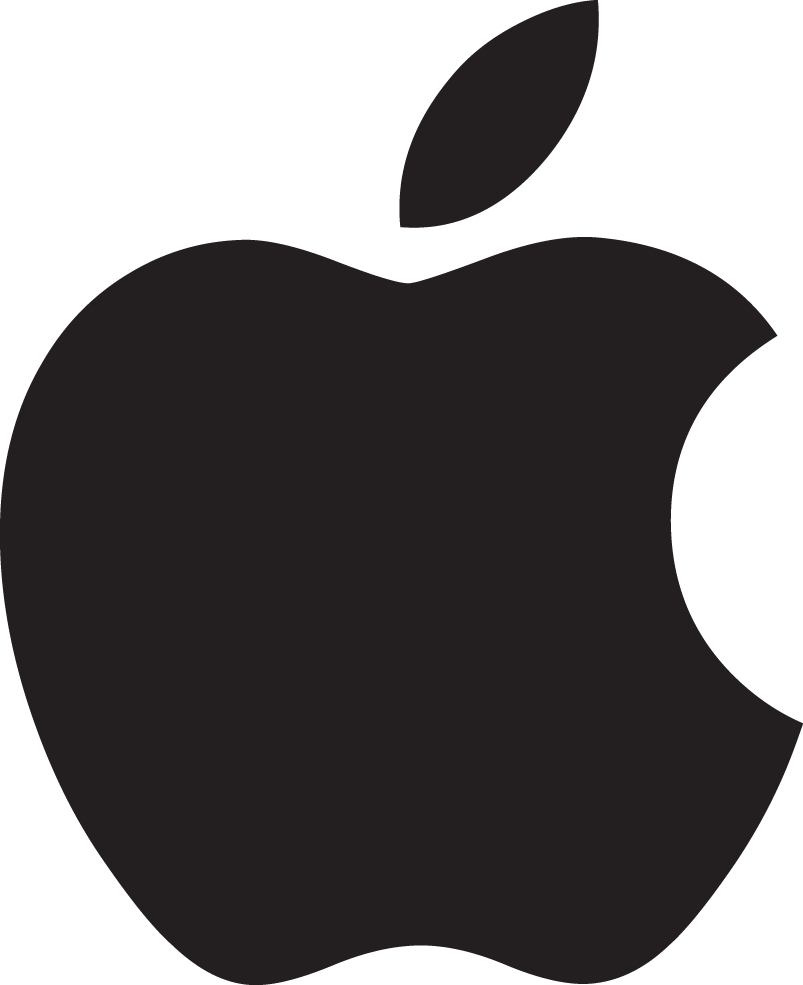 Apple& Android


Durable


Classic & Colorful
MFI Certification
Support iPhone 6/6+/5/5S/5C, iPad 4,   i-Pad Air, iPad Mini, and iPod 5+


Enhanced design
High quality manufacturing


Blue /Pink / Purple
Apple Certified Lightning Cable
+ Best for Power Bank charging
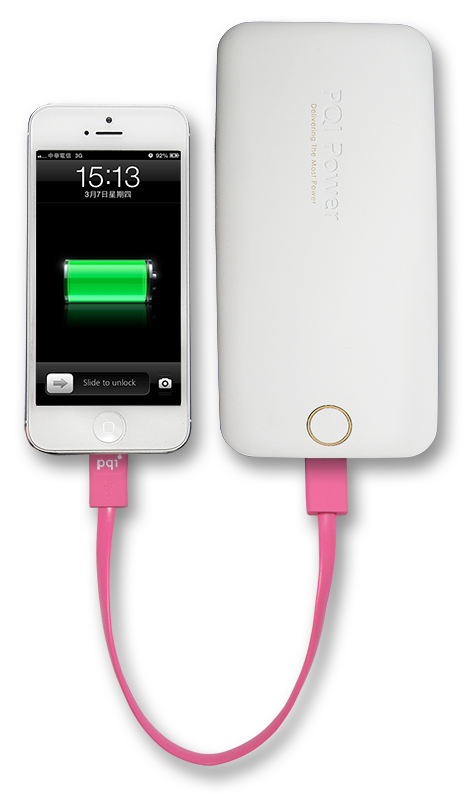 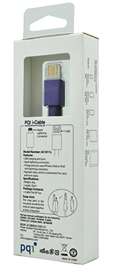 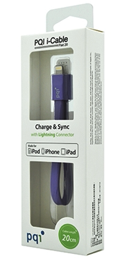 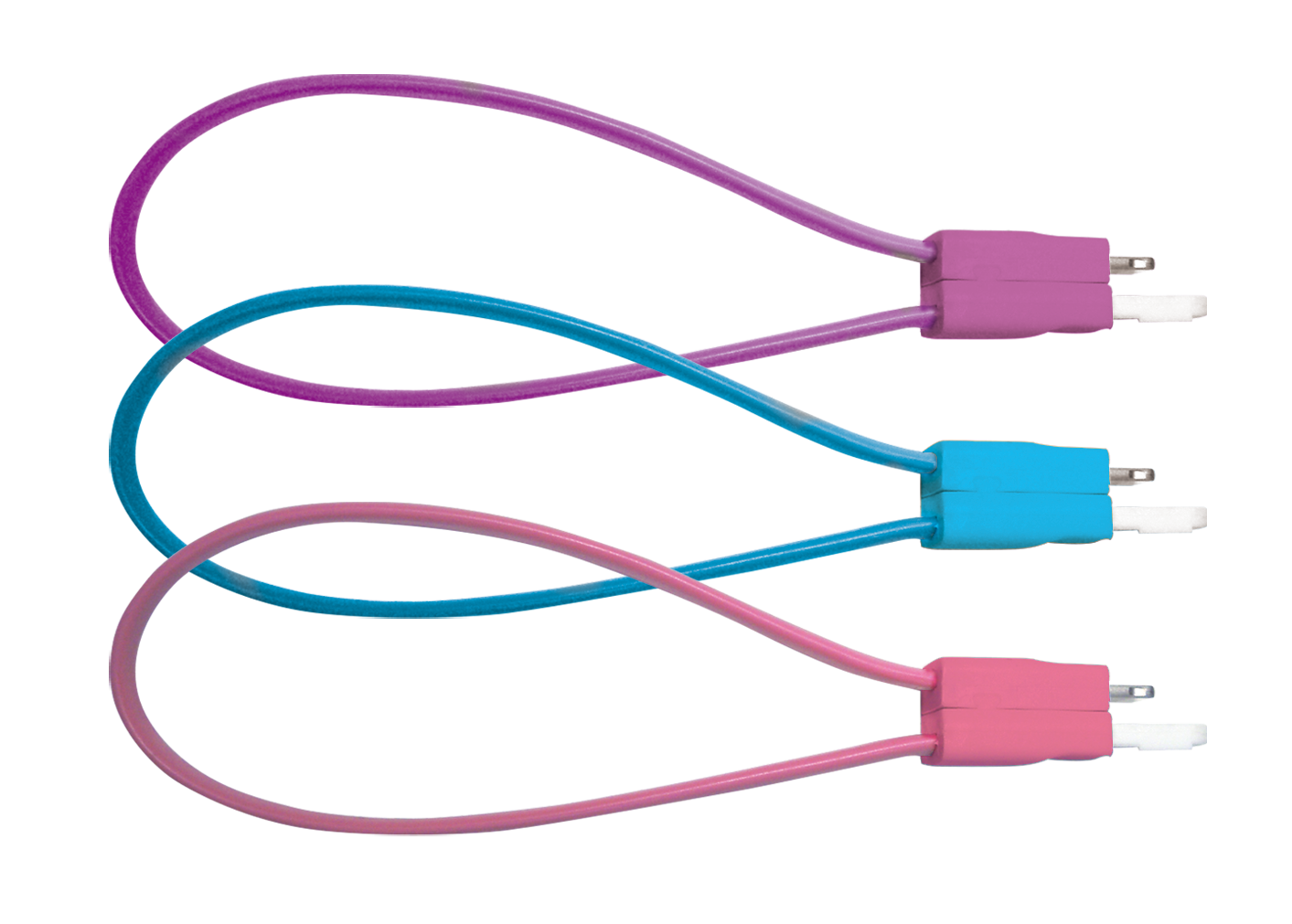 Length: 20CM
Interface: Apple Lightning x 1
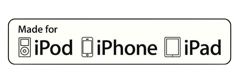 i-Cable Mesh
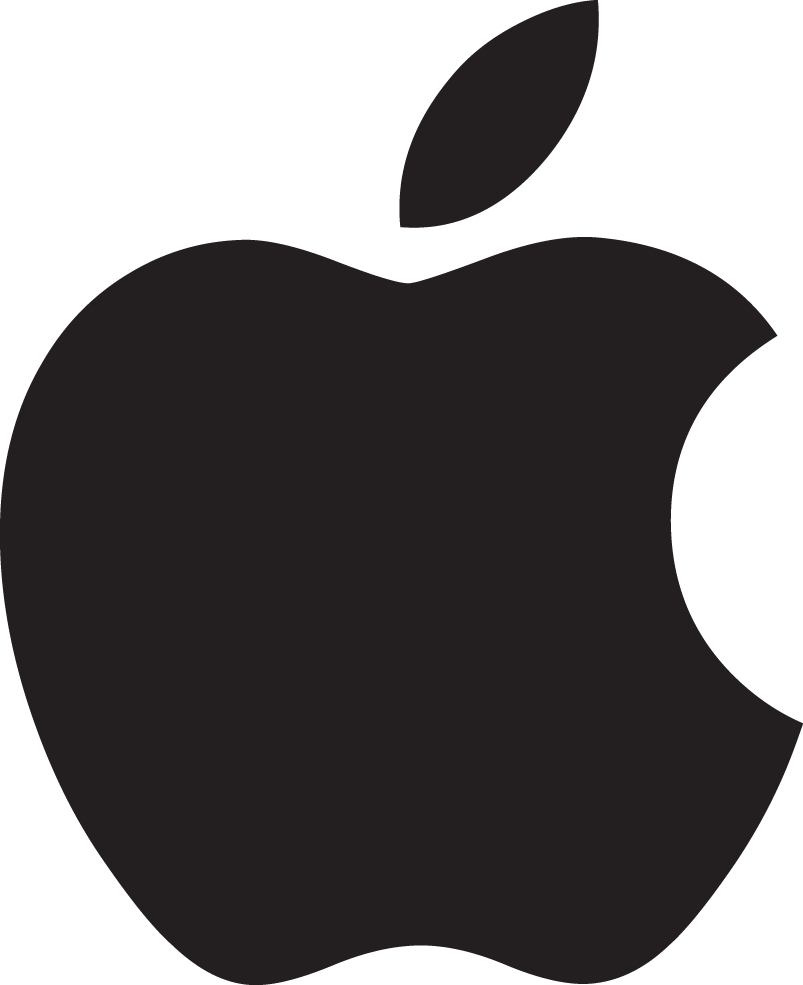 Apple& Android

Durable


Classic
MFI Certification
Support Apple lightning devices 


Enhanced design
High quality manufacturing

Black
Apple Certified Lightning Cable
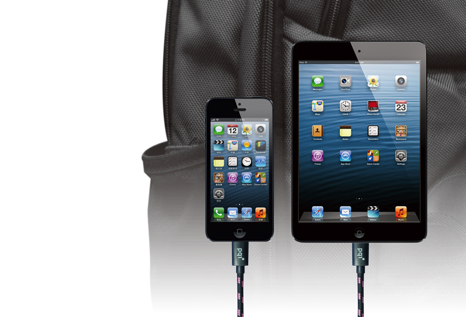 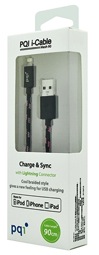 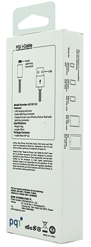 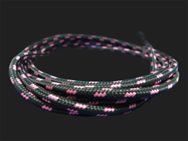 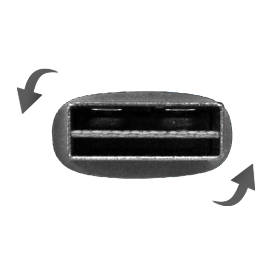 Reversible 
Standard USB 
connector
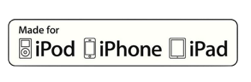 Length: 90CM
Interface: Apple Lightning x 1
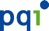 i-Charger
Handy



Fast

Safe



Stylish
Supports 12V-24V vehicle voltage
Dual USB ports, simultaneously charging 2 devices

2.1A Fast Charging

Built-in PPTC prevents damage caused by overvoltage and greatly increases the safety of the device

Black, Blue, Gold, Silver, Red
Car Charger
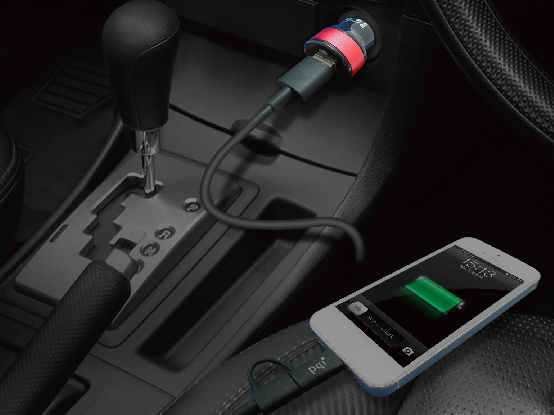 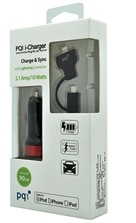 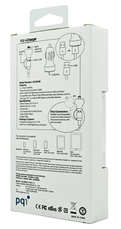 i-Charger for Car with dual plug
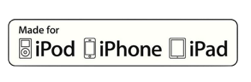 Interface: USB x 1 + Du-plug cable 
Input: 12 – 24V	Output: 5V 2.1A
i-Charger mini
Handy

Fast


Safe



Stylish
3.4A Charger 

2 USB ports support charging smart phone and tablet charging simultaneously

Built-in PPTC prevents damage caused by overvoltage and greatly increases the safety of the device

White
3.4A output
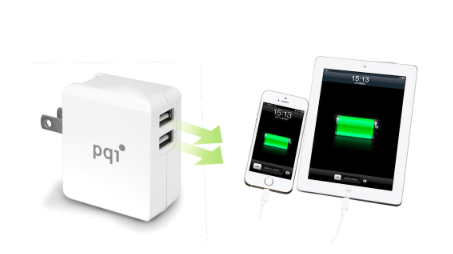 US
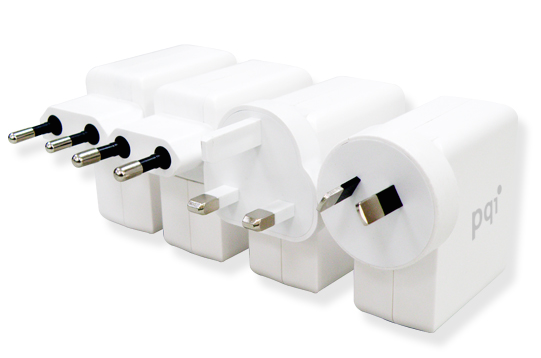 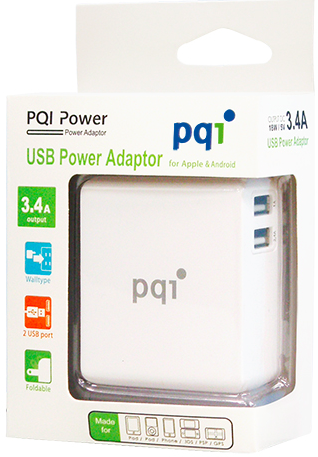 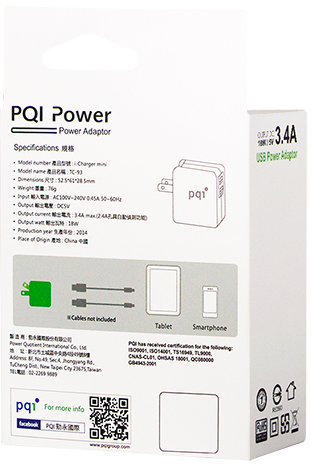 Interface: USB x 2 
Input Voltage：100V-240V	Output: 5V 3.4A
EU
KR
UK
AU
Quick Charge 
Less Time Charging. More Time Doing.
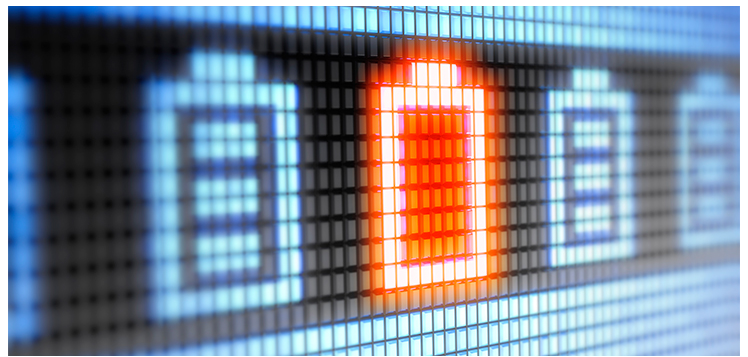 52
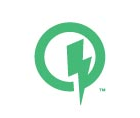 PQI Mobility accessory- Support QC 2.0
53
PQI Quick Charge      vs. Power Bank & Mobile Device
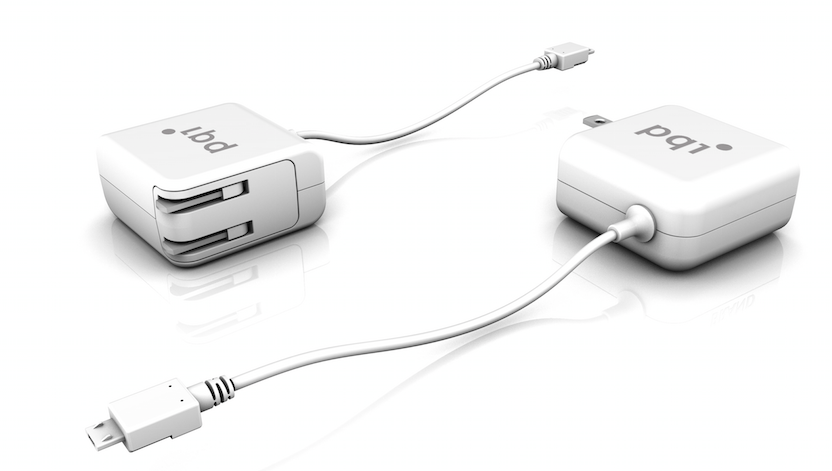 86%
65%
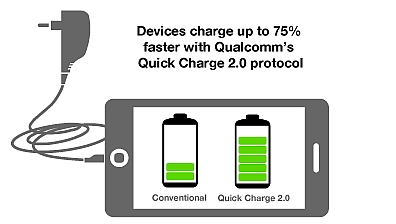 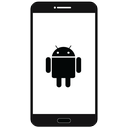 77%
52%
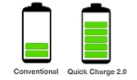 68%
40%
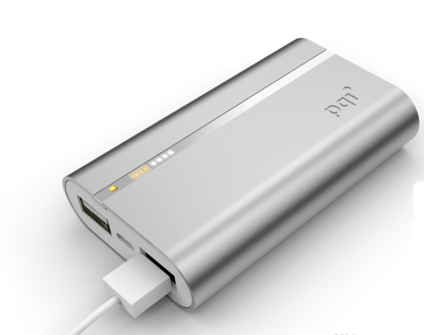 54%
24%
QC 2.0 Power Bank  & Wall Charger
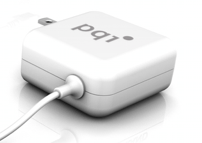 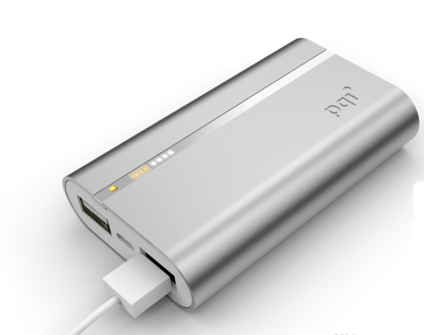 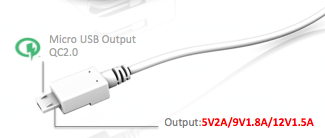 55
i-Charger mini QC2.0
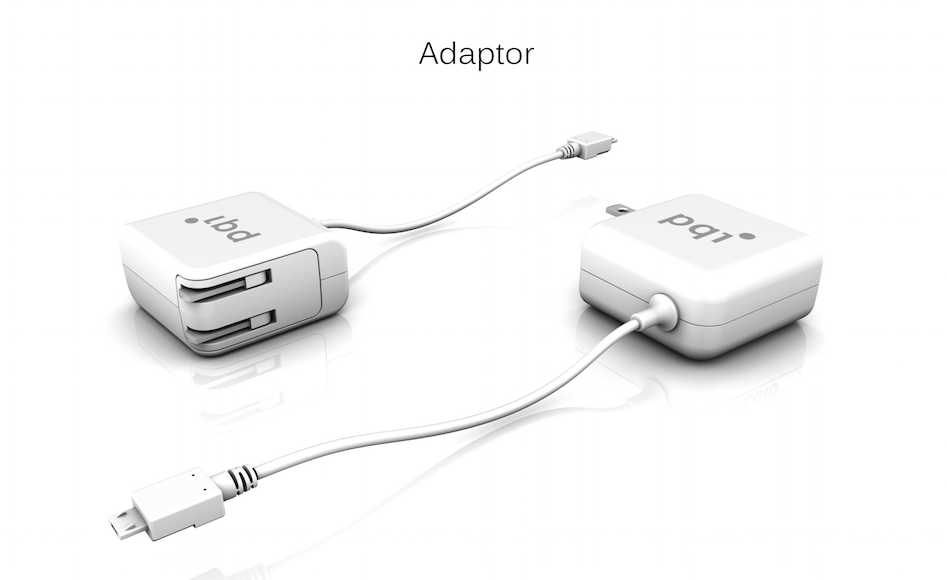 Spec: 
Input: 90~265 VAC
Output: 5V2A, 9V1.8A,12V1.5A 
interface: Micro USB
Micro USB Output QC2.0
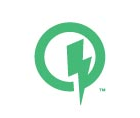 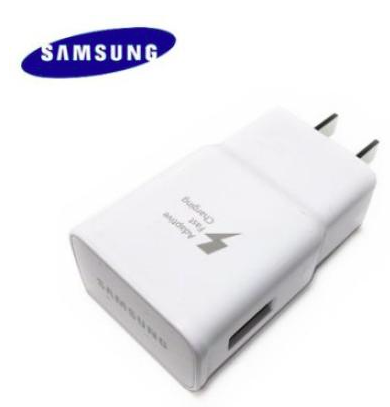 Samsung 
9V1.67A
Output:5V2A/9V1.8A/12V1.5A
56
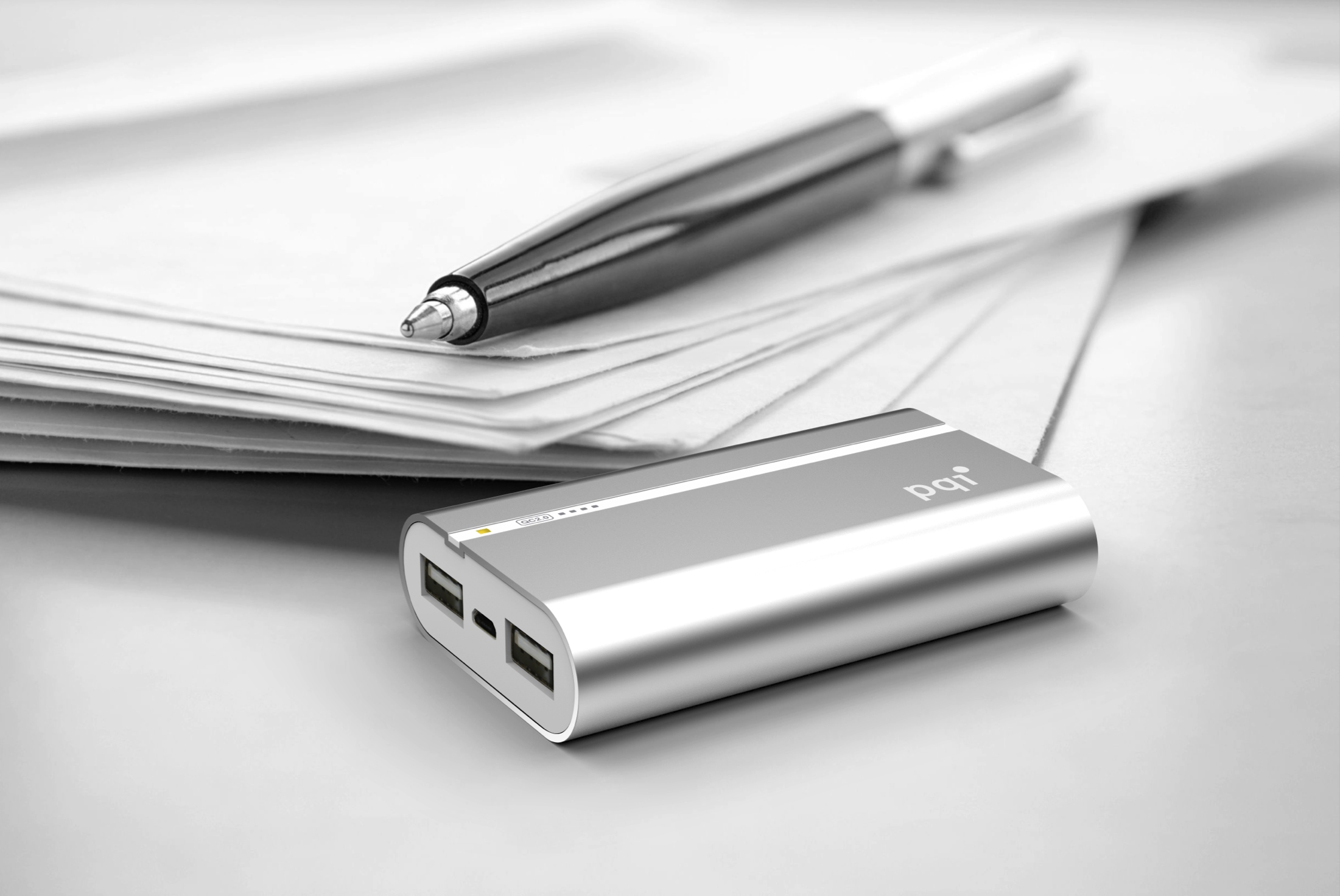 Input Voltage 5V 2A, 9V 1.8A
Output USB A: 5V 2.4A/9V1.8A/12V1.35A 
Output USB B: 5V/1.5A
Capacity: 9000mAh
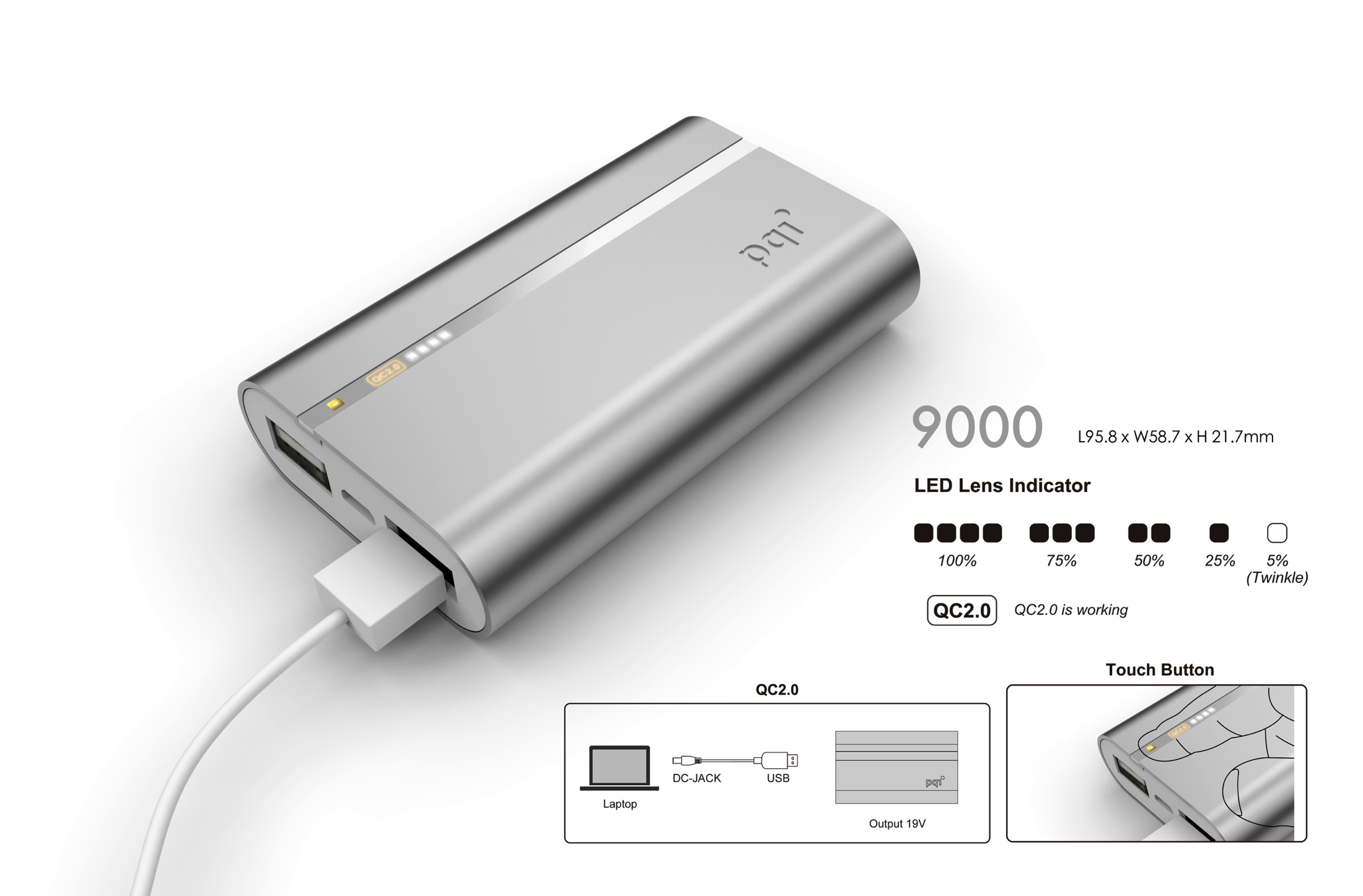 LED Indicator
QC2.0 Indicator
Touch Switch
OutputQC2.0
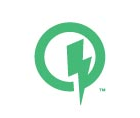 Input QC2.0
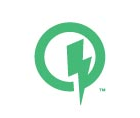 Output
5V 1.5A
58
PQI Organization Bag  
- can do customization according to different demands
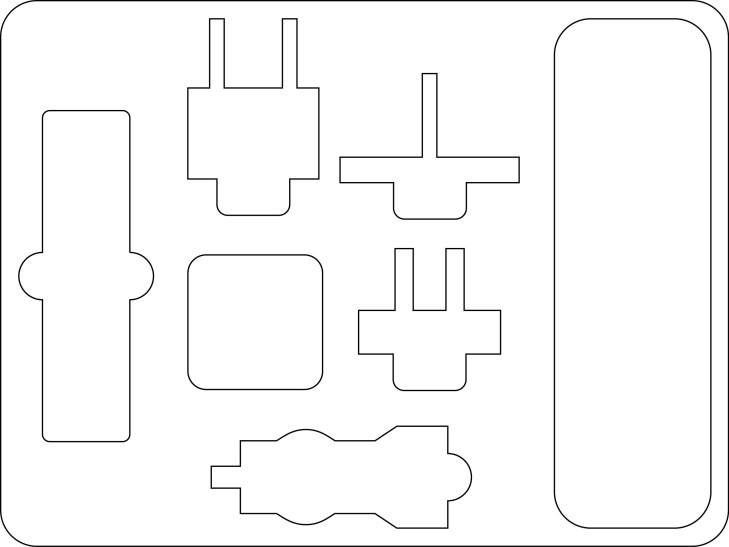 Interior
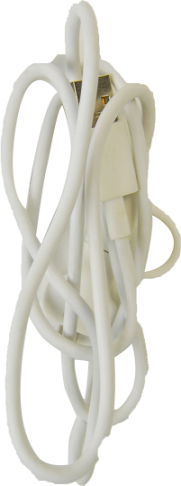 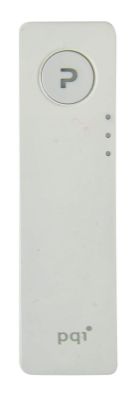 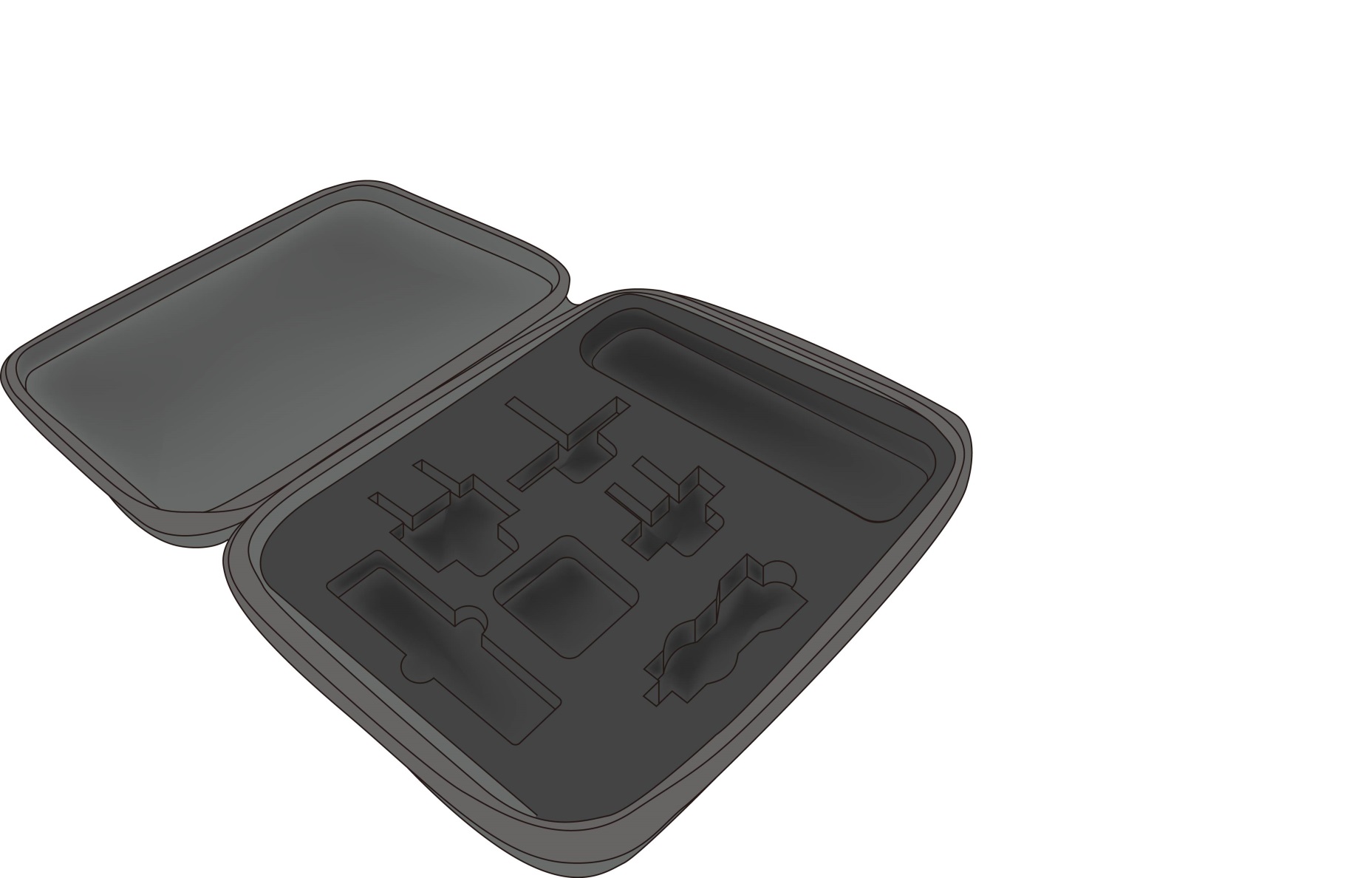 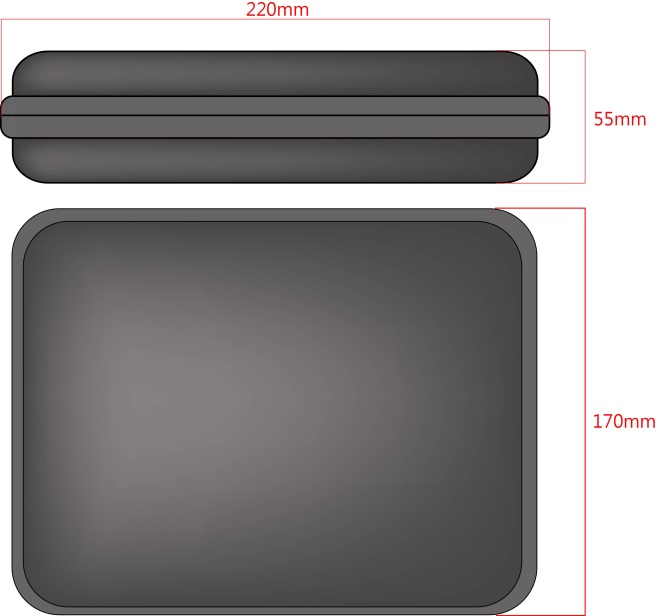 PQI Organization Bag  
- can do customization according to different demands
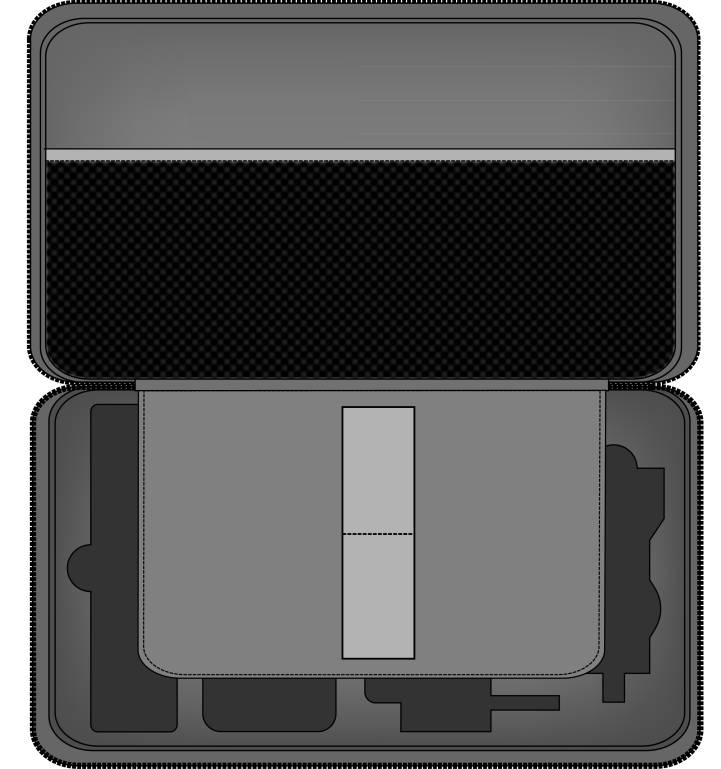 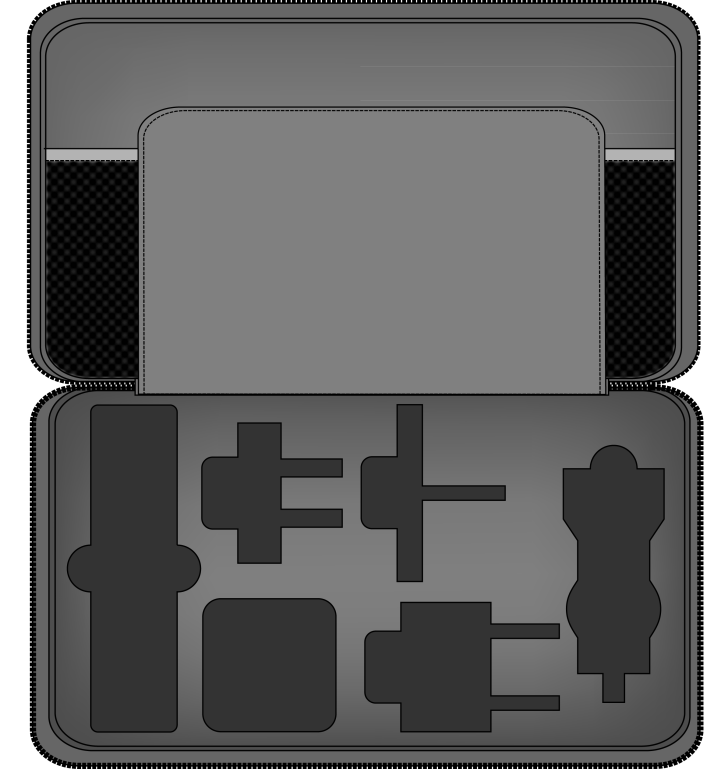 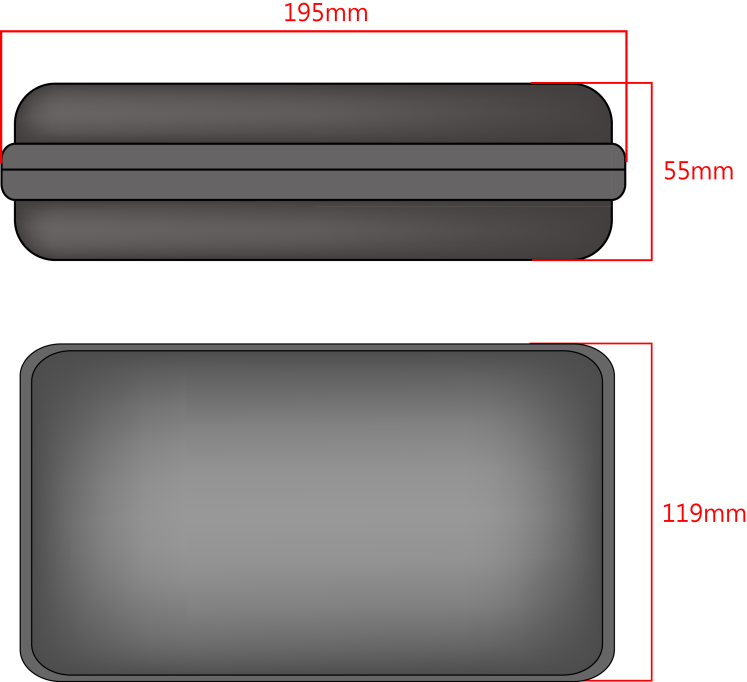 Elastic ribbon
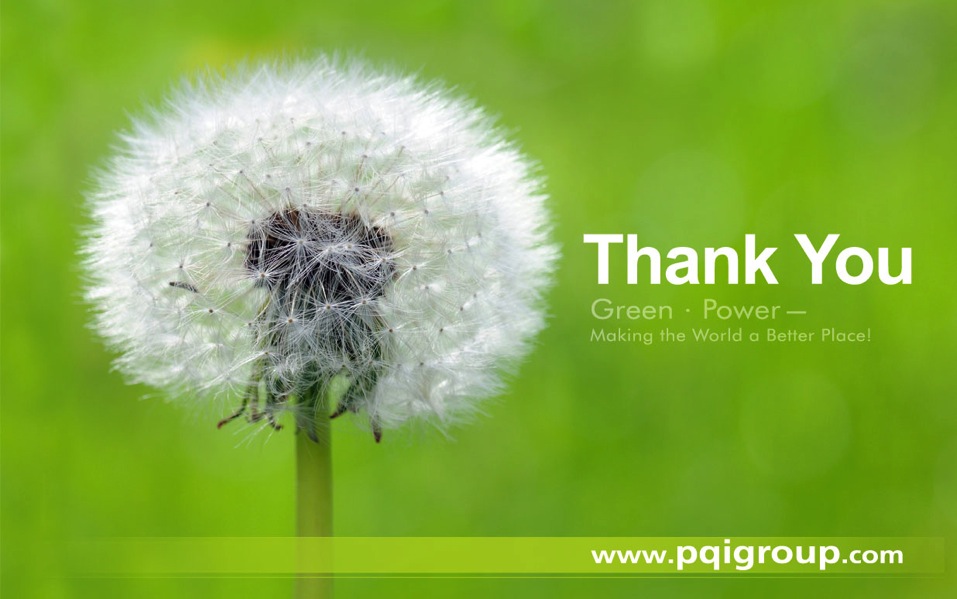